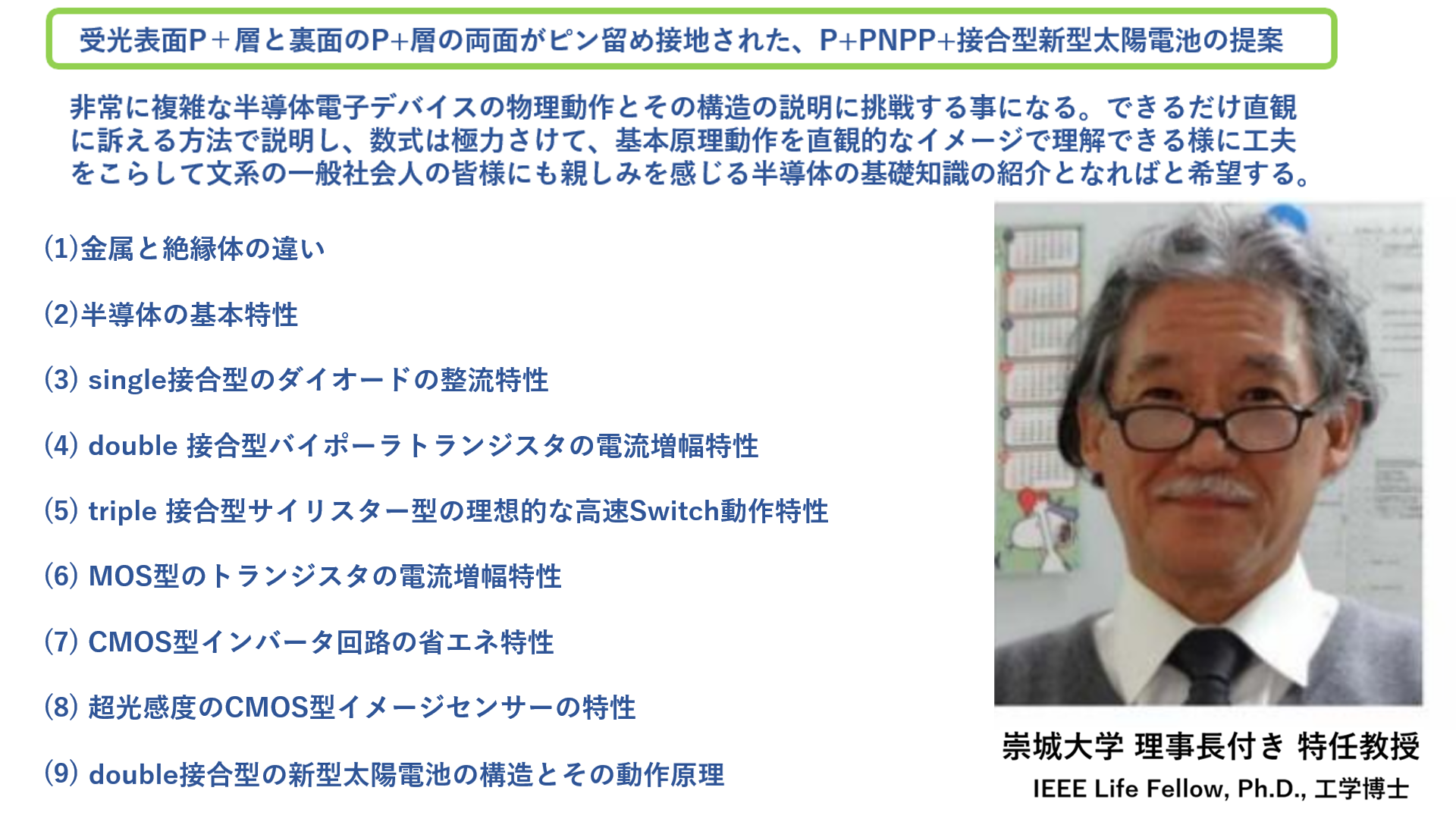 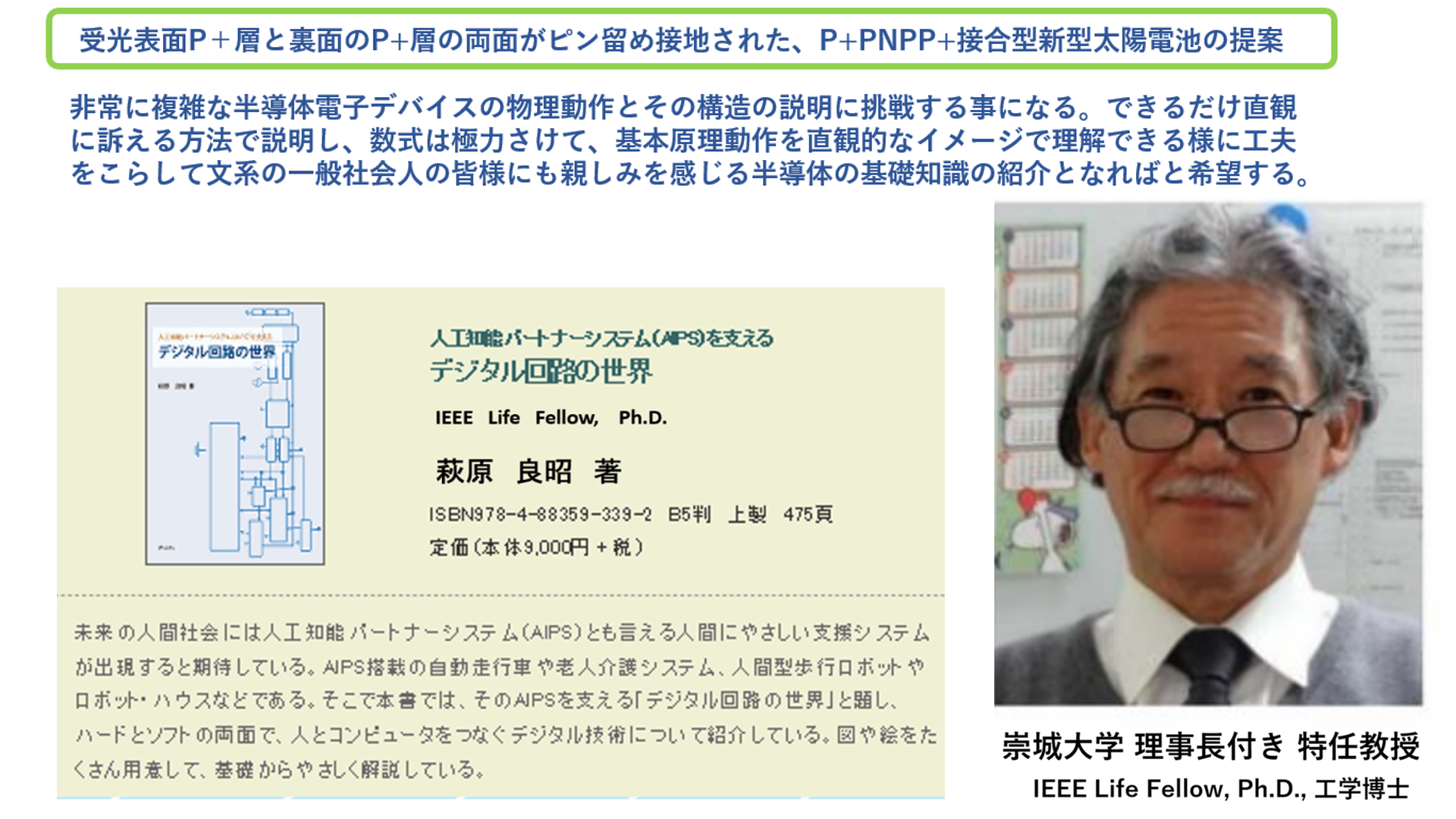 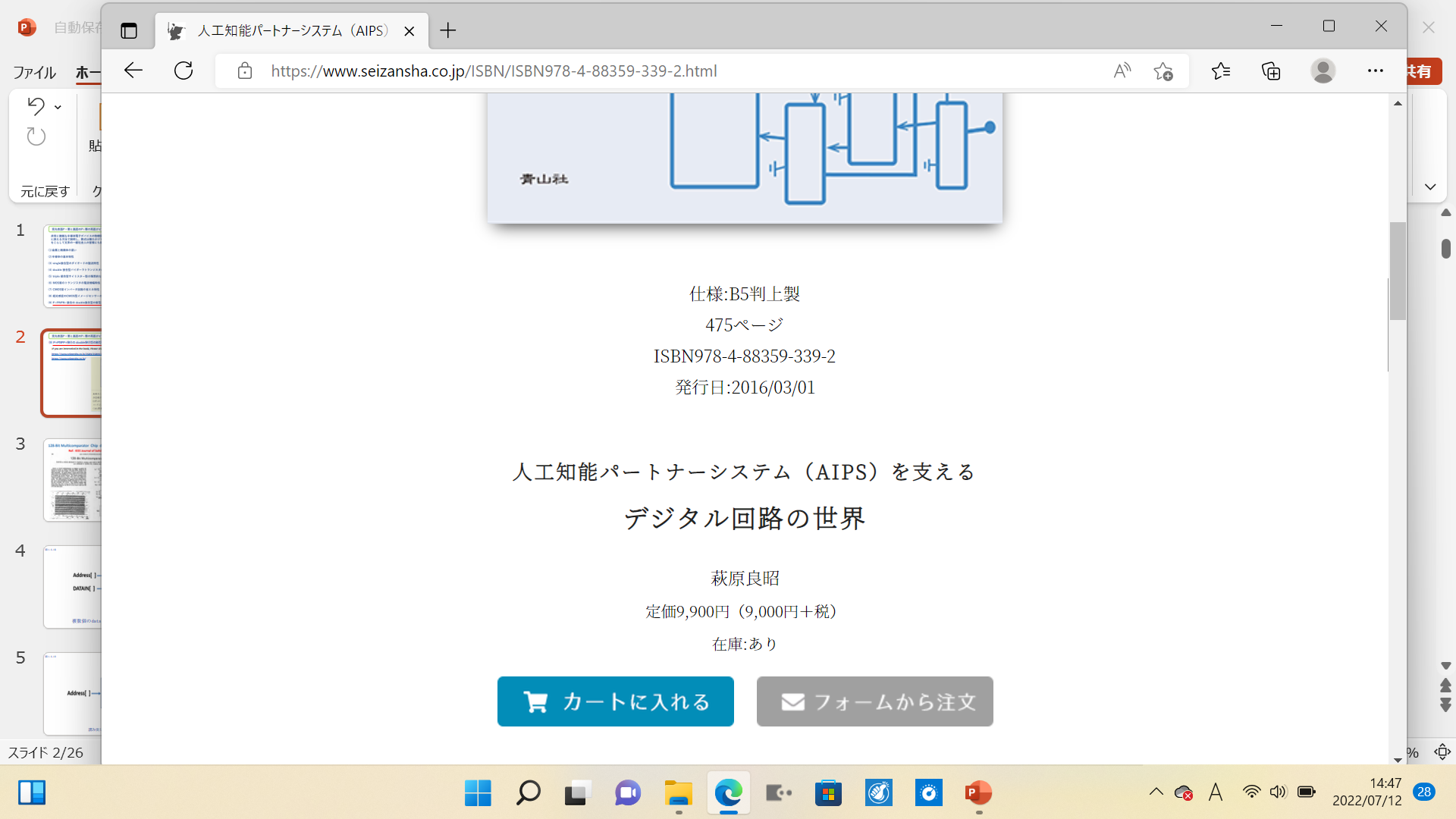 (7) CMOS型インバータ回路の省エネ特性
詳細は青山社出版の人工知能パートナーシステム(AIPS)を支える「デジタル回路の世界」に記載。https://www.seizansha.co.jp/ISBN/ISBN978-4-88359-339-2.htmlhttps://www.seizansha.co.jp/
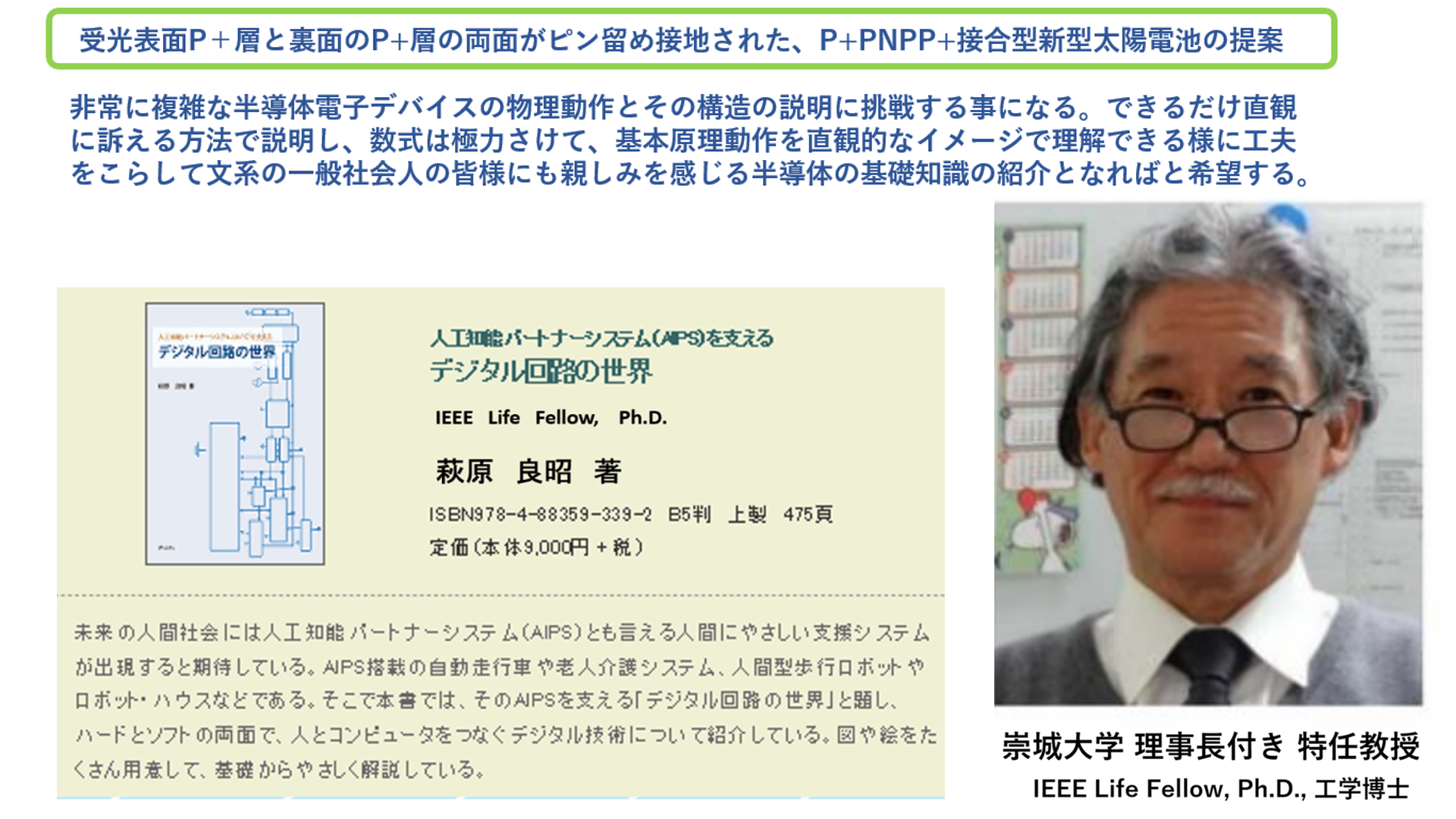 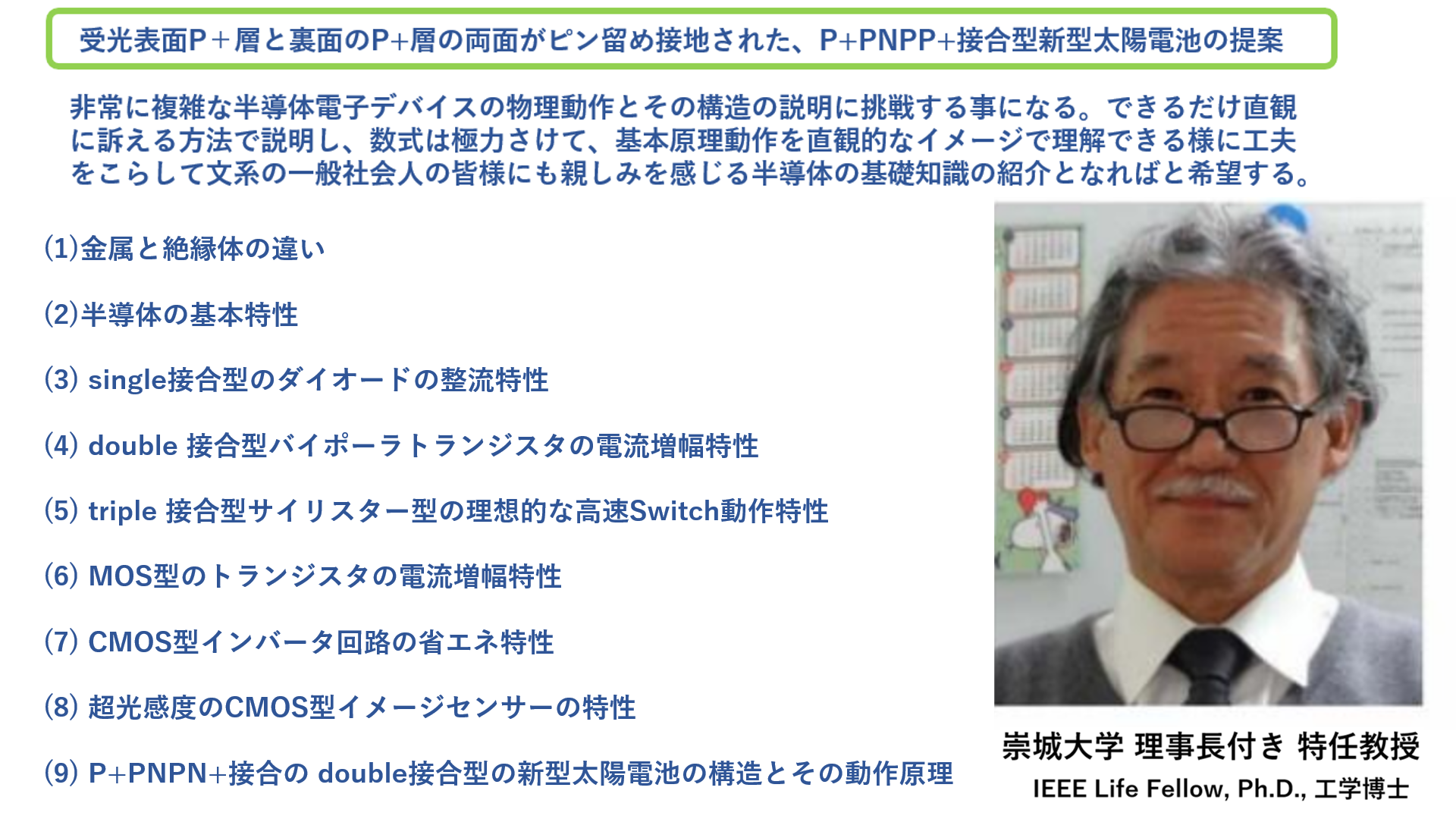 図 4-5-1
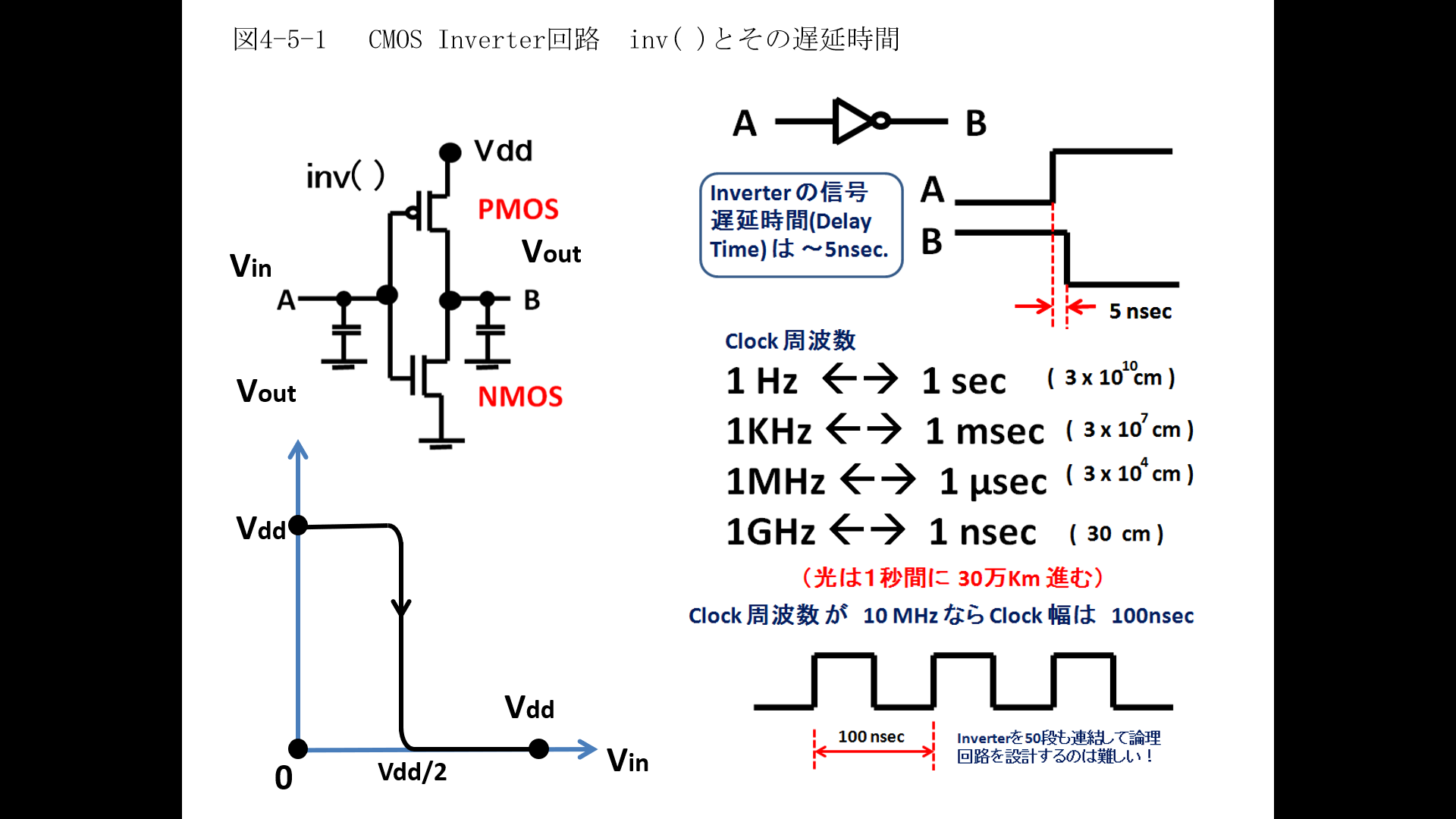 CMOS Inverter 回路 inv( )とその遅延時間
図 4-5-2
DCDL ( digital circuit description language ) のよる coding 例
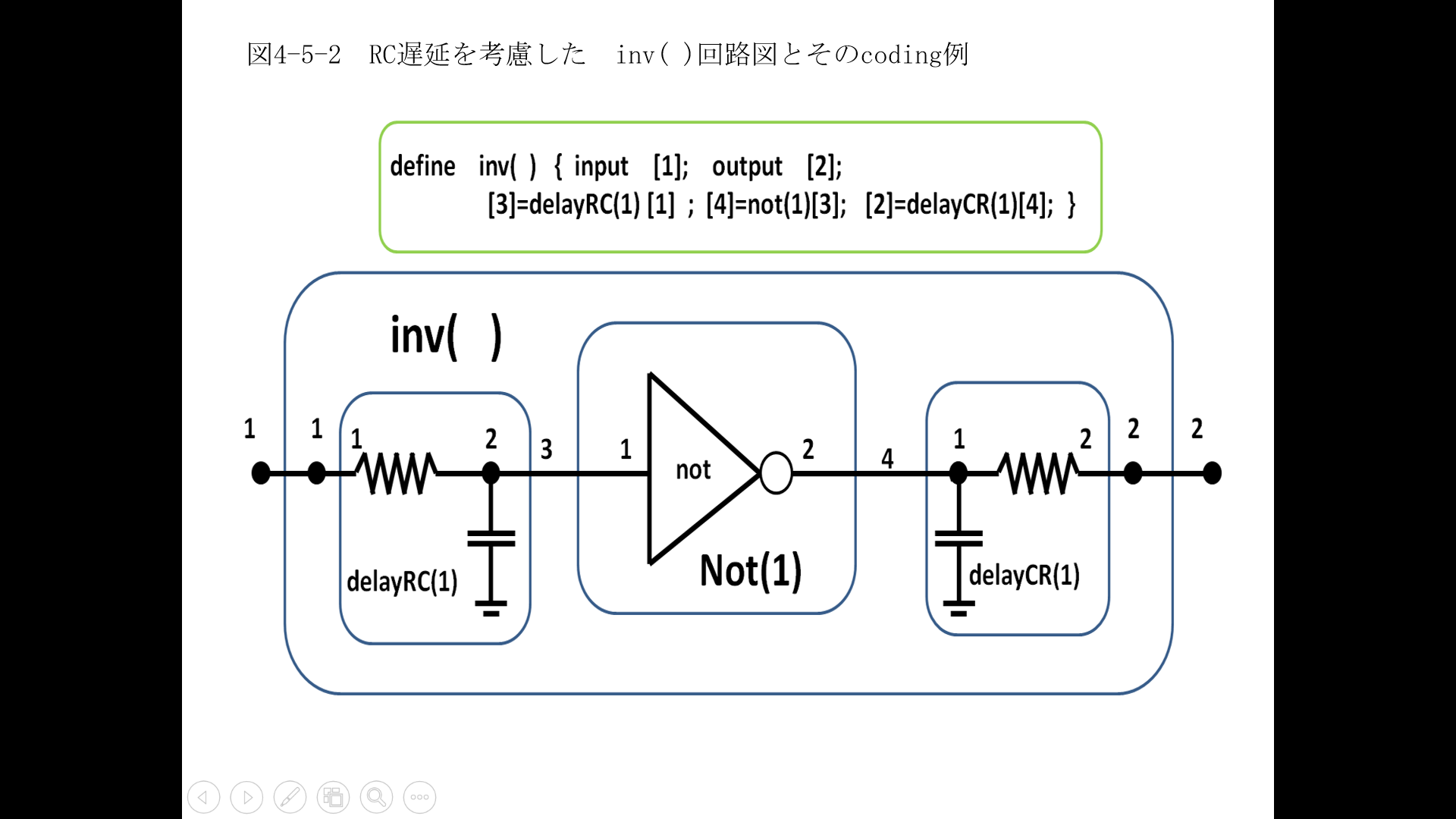 ＲＣ遅延を考慮した inv( ) 回路図とその coding 例
図 4-5-3
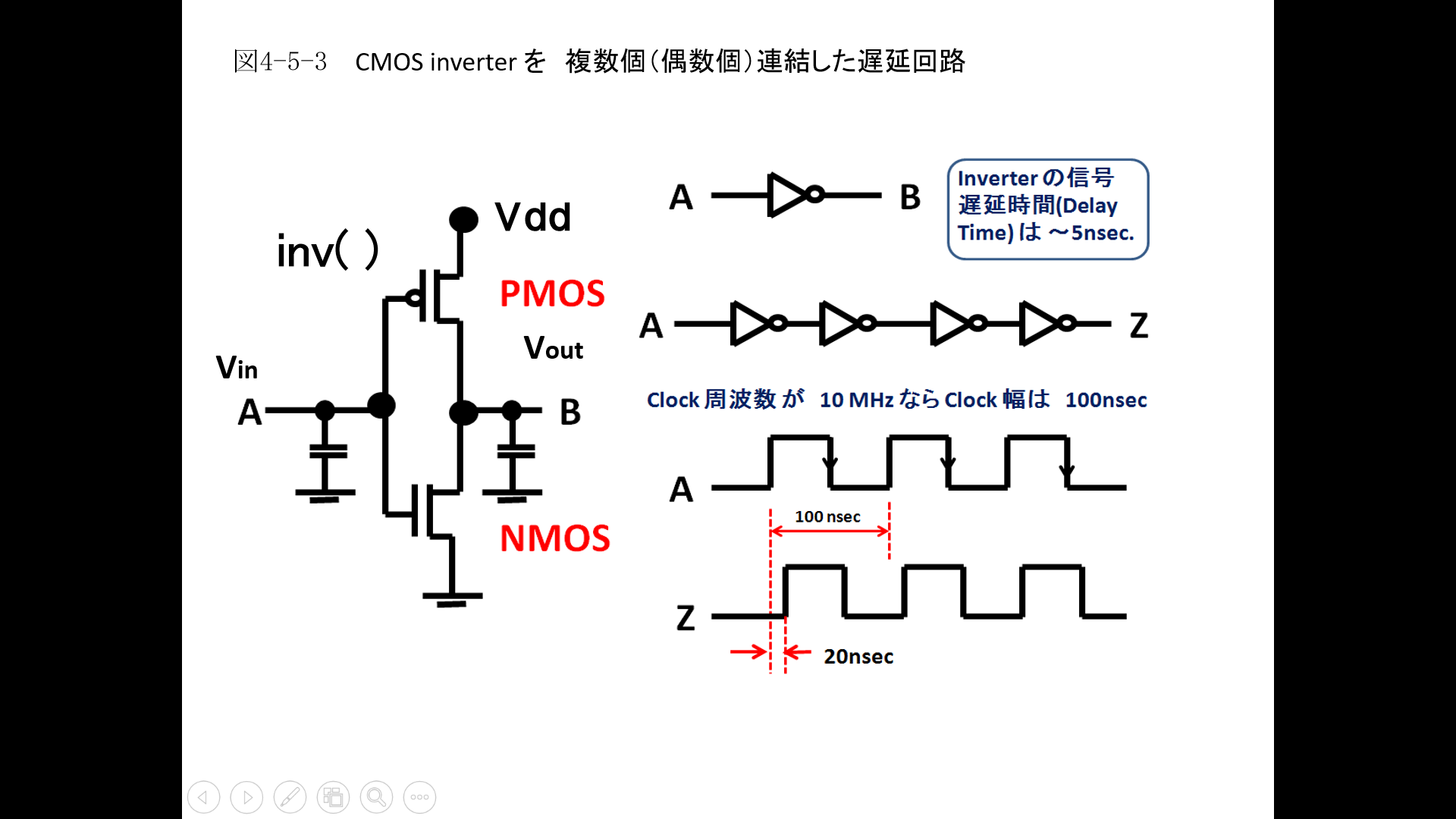 CMOS inverter を複数個（偶数個）連結した遅延回路
図 4-5-4
DCDL ( digital circuit description language ) のよる coding 例
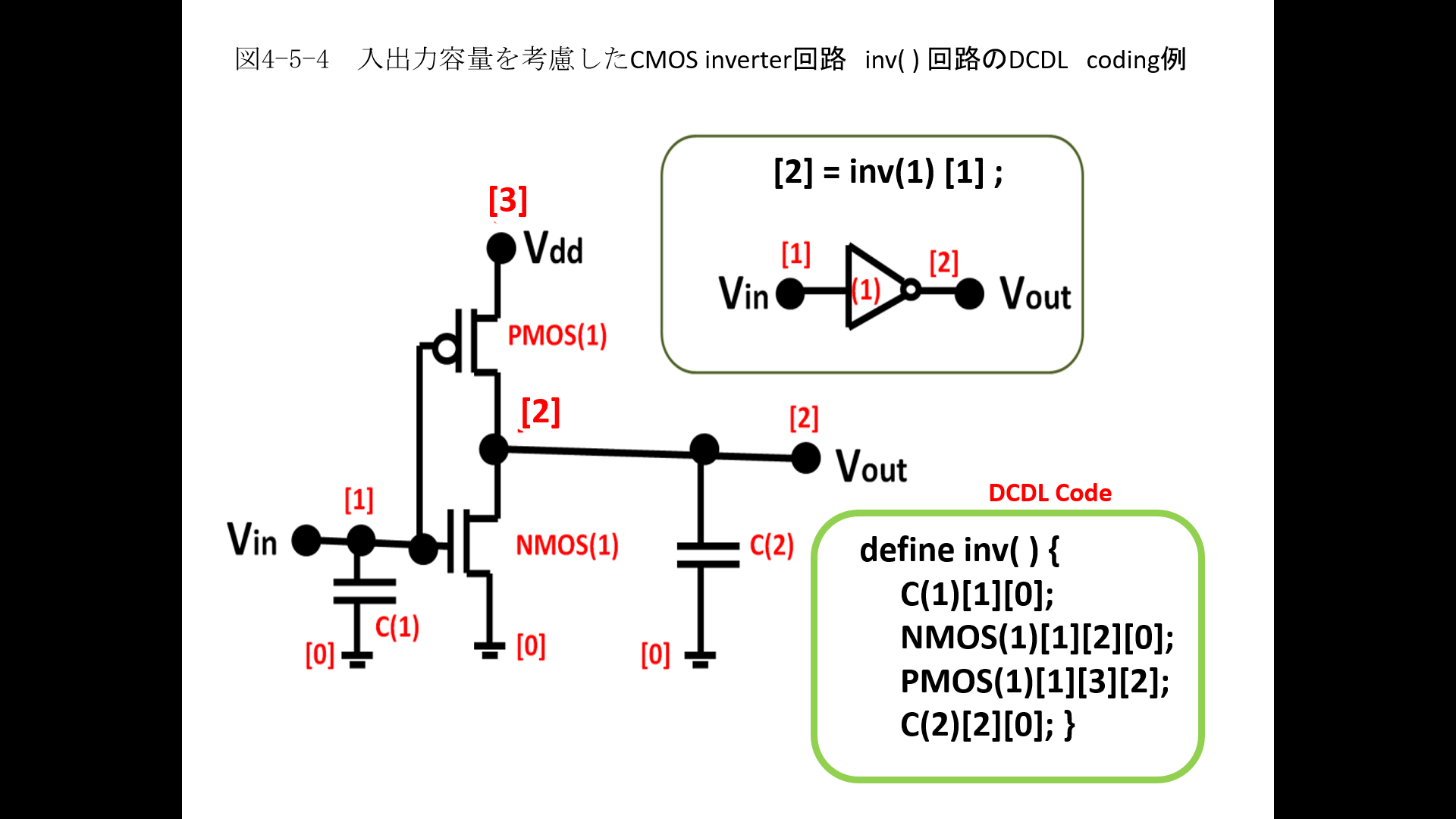 入出力容量を考慮したCMOS inverter回路 inv( ) 回路の coding例
図 4-5-5
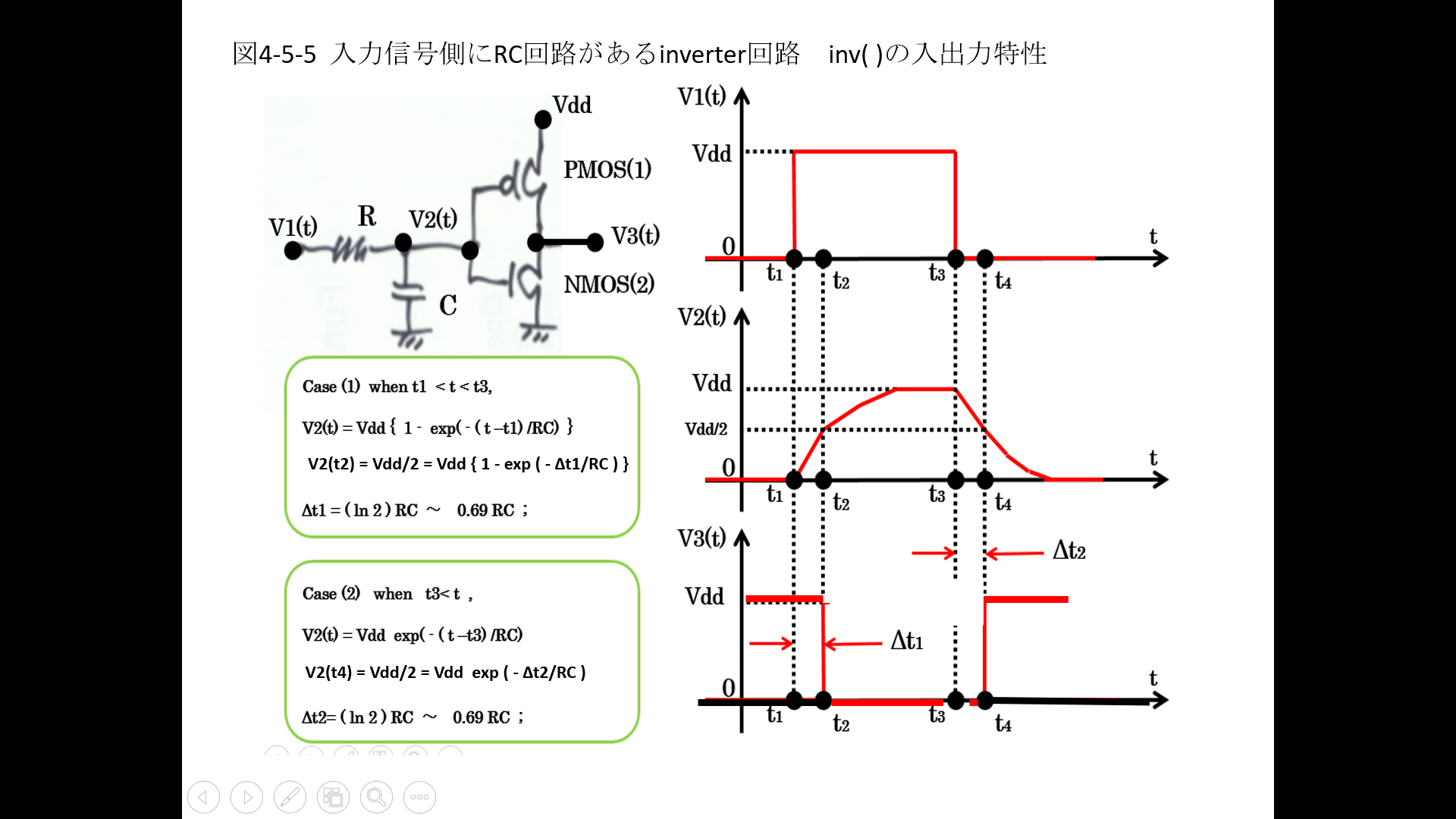 入力信号側にRC回路がある inverter 回路 inv( ) の入出力特性
図 4-5-6
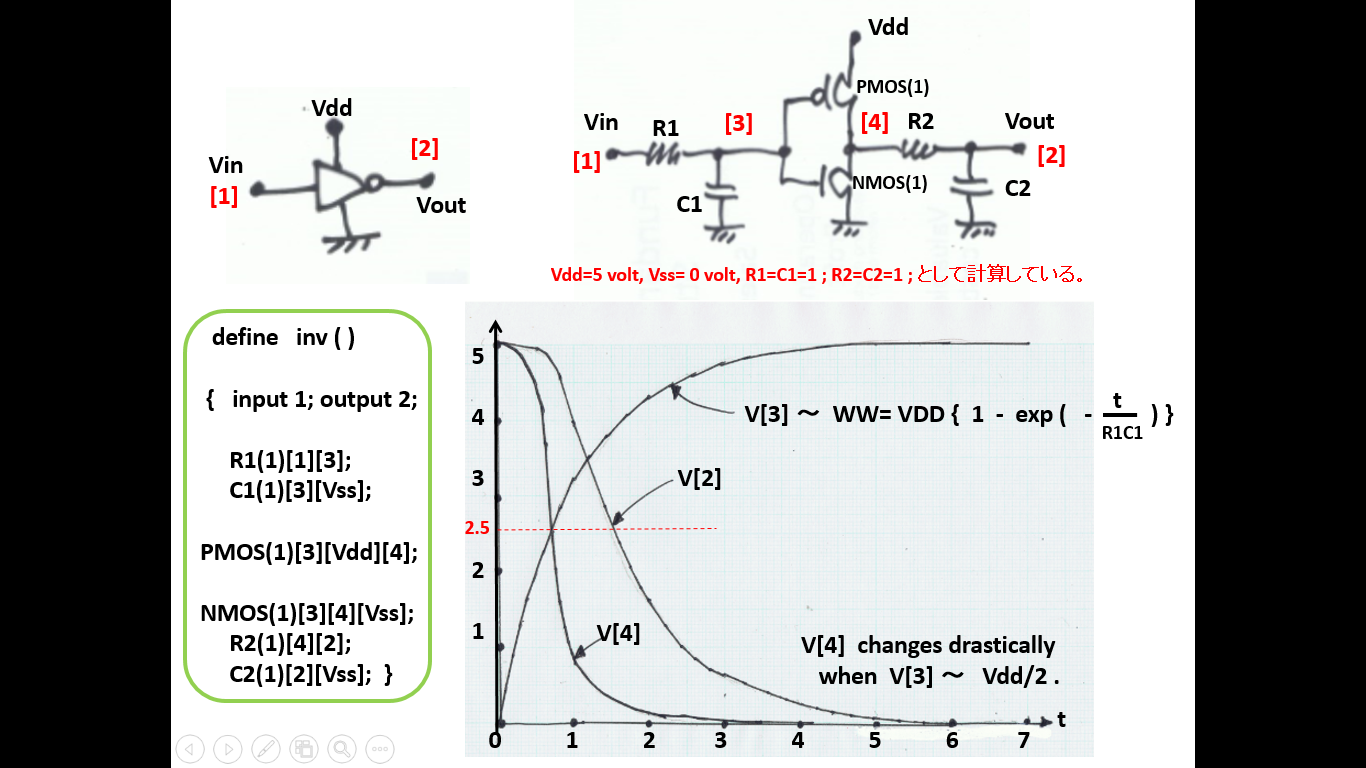 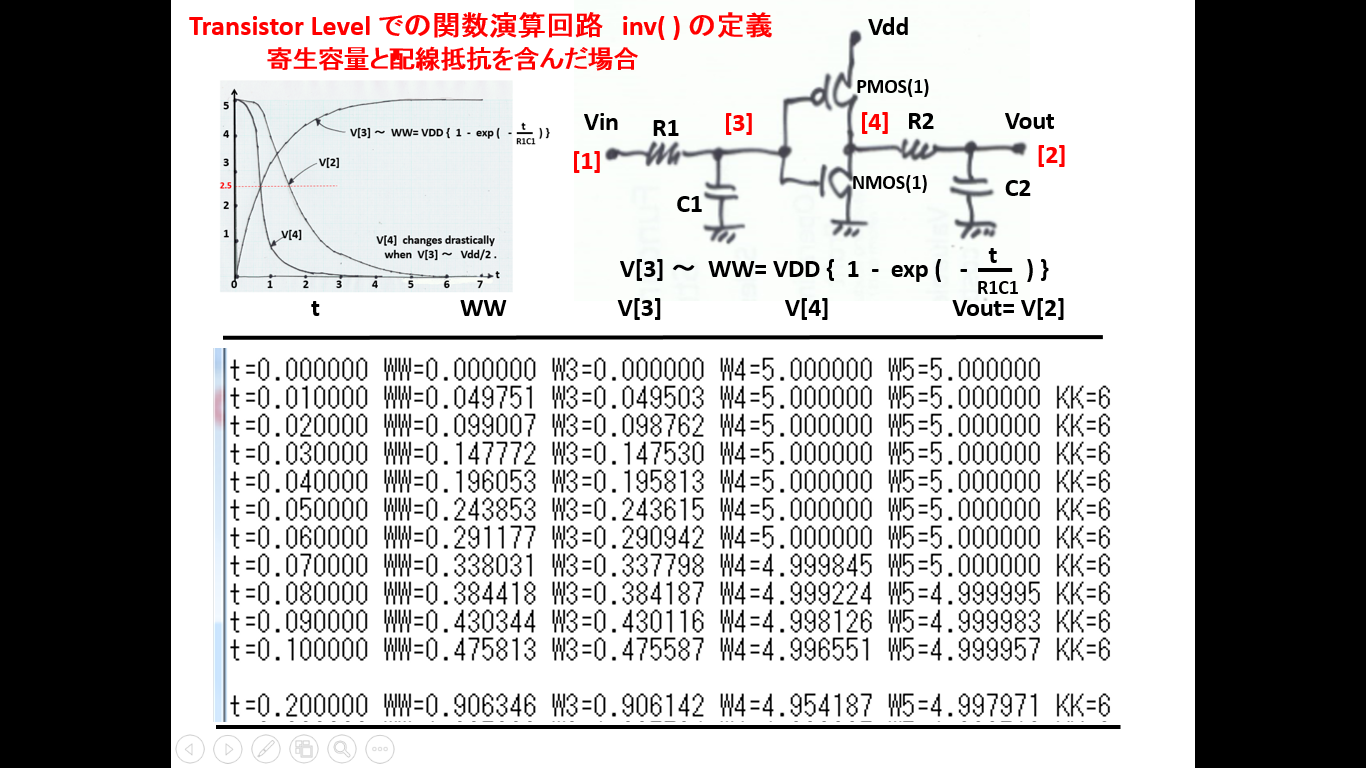 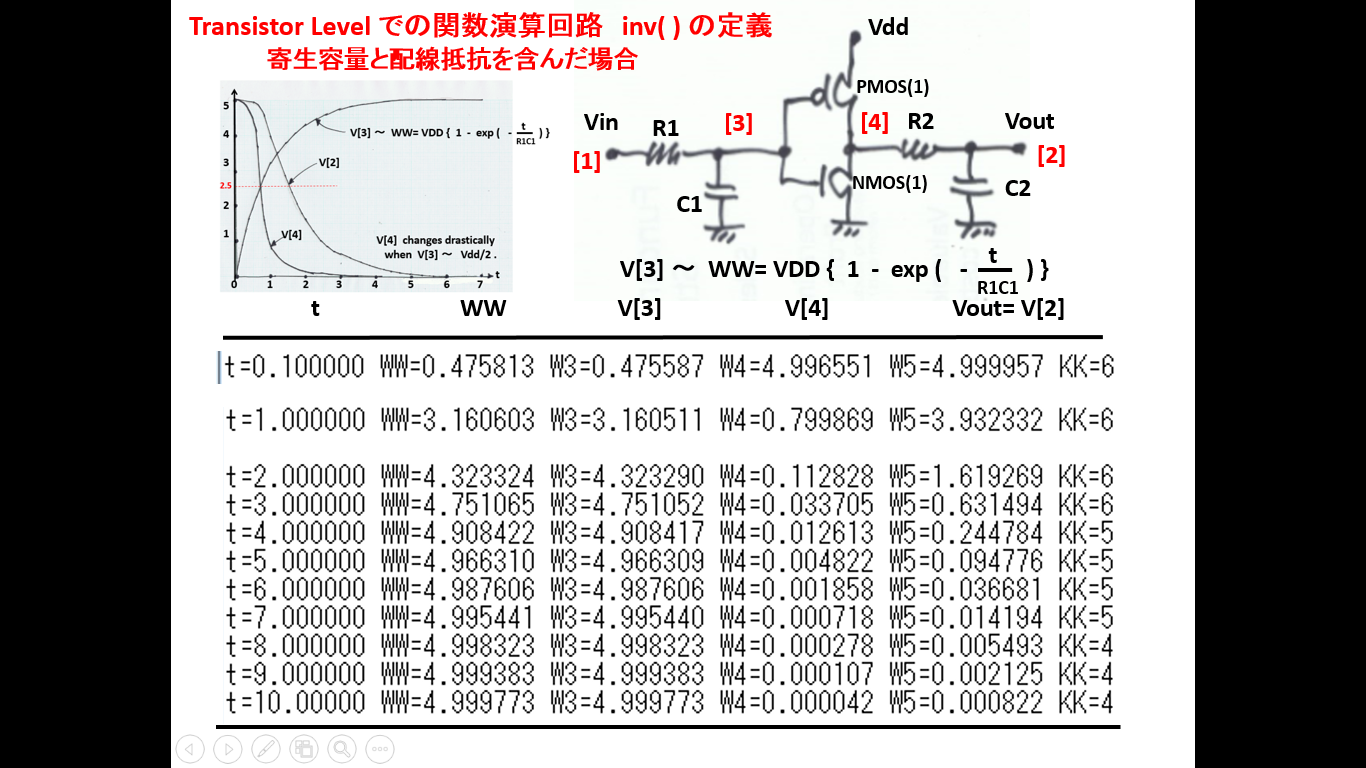 入力端子の容量と出力端子の容量の両方を考慮したinverter回路の特性
図 4-5-7(1)
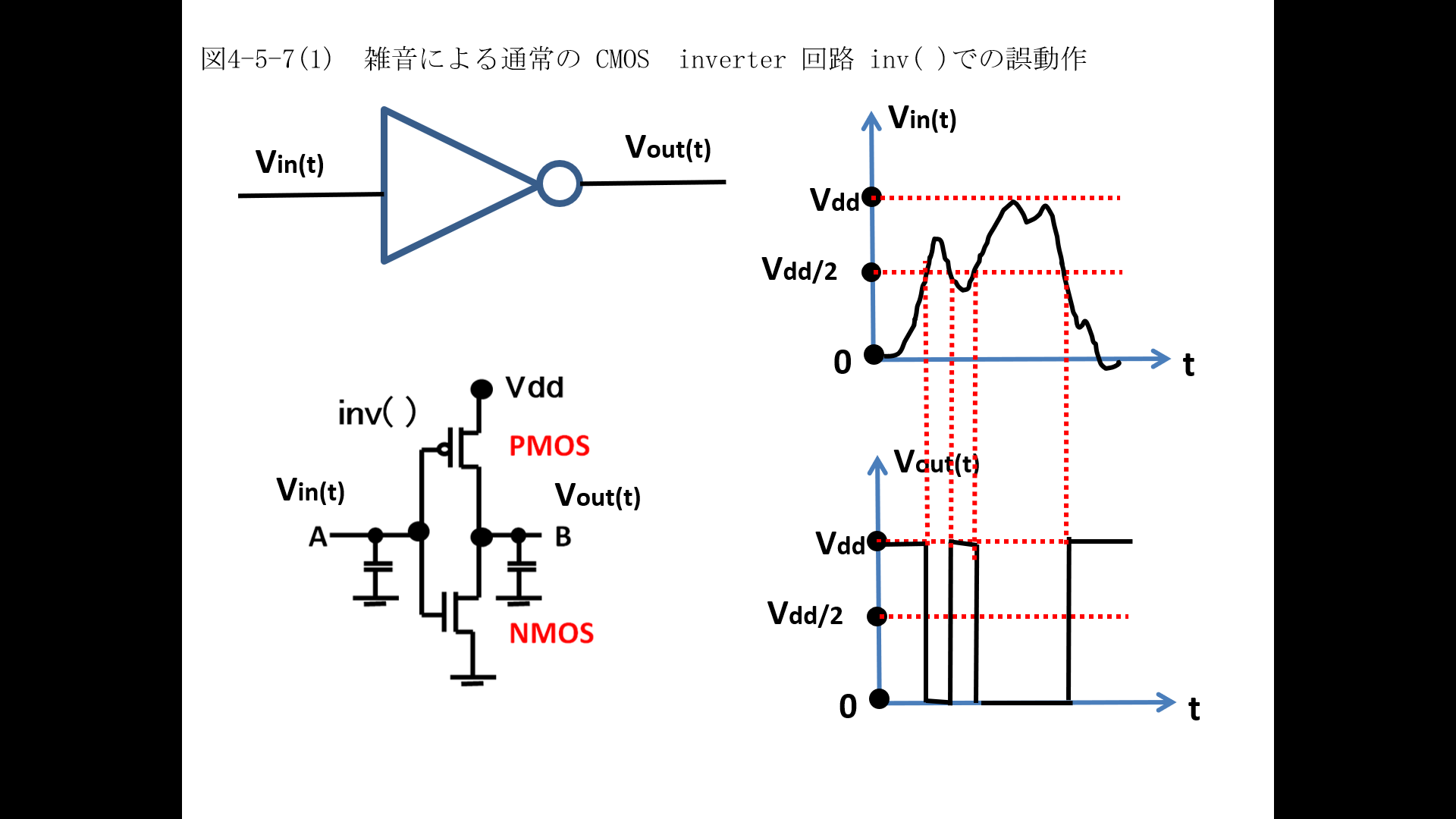 雑音による通常の CMOS inverter 回路 inv( )での誤動作
図 4-5-7(2)
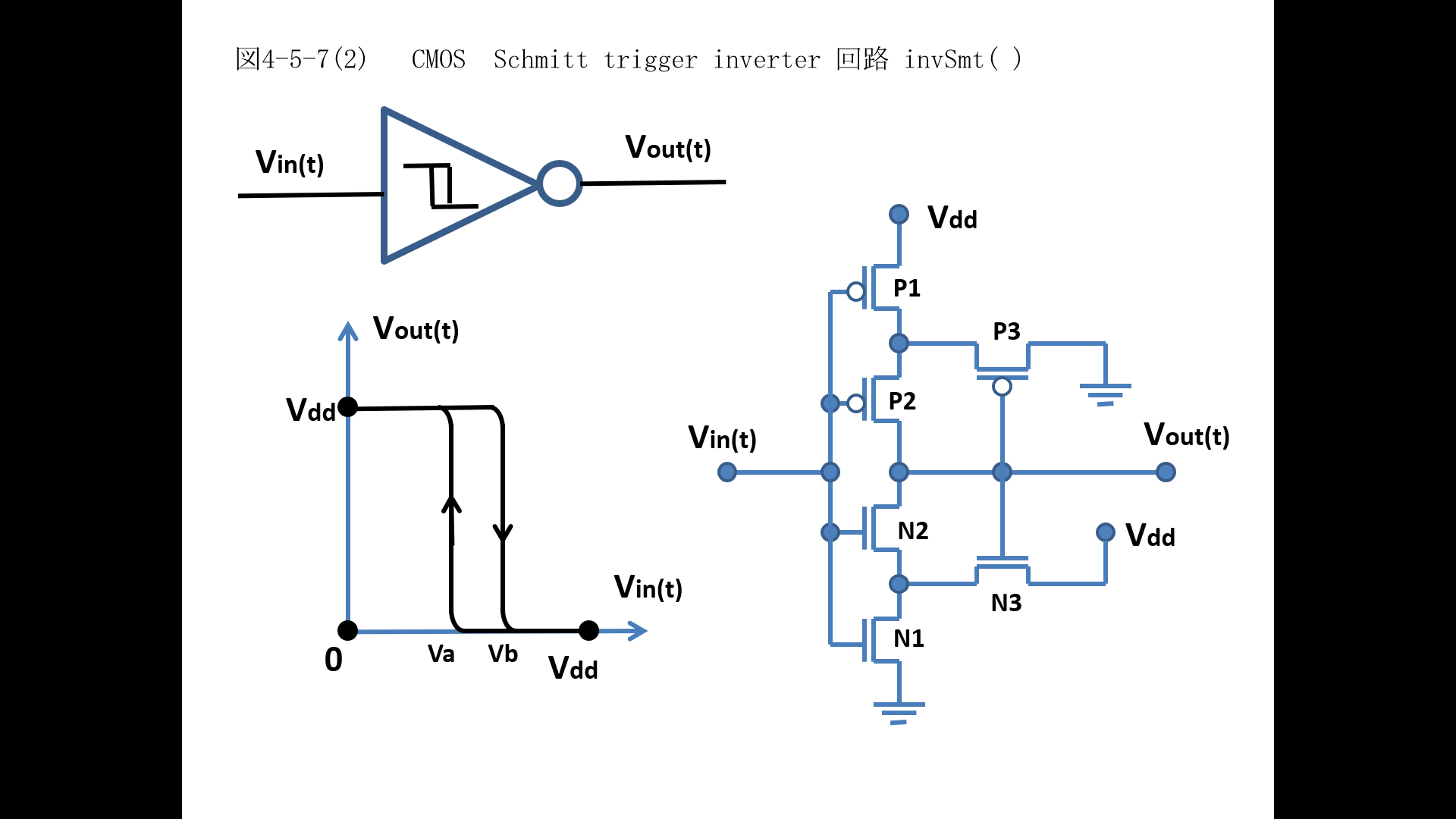 CMOS Schmitt Trigger inverter 回路 invSmt( )
図 4-5-7(3)
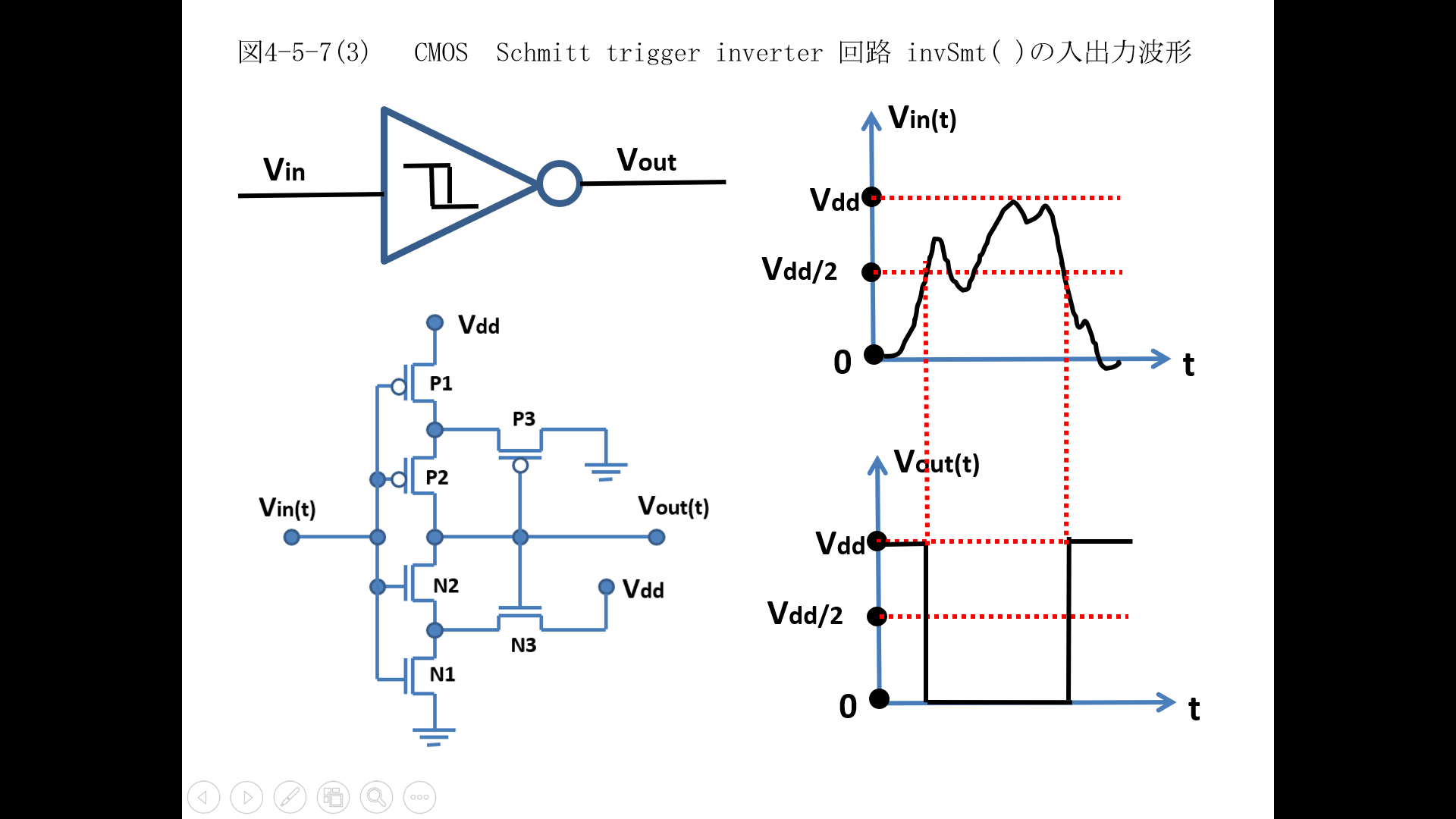 CMOS Schmitt Trigger inverter 回路 invSmt( )の入出力波形
図 4-5-8
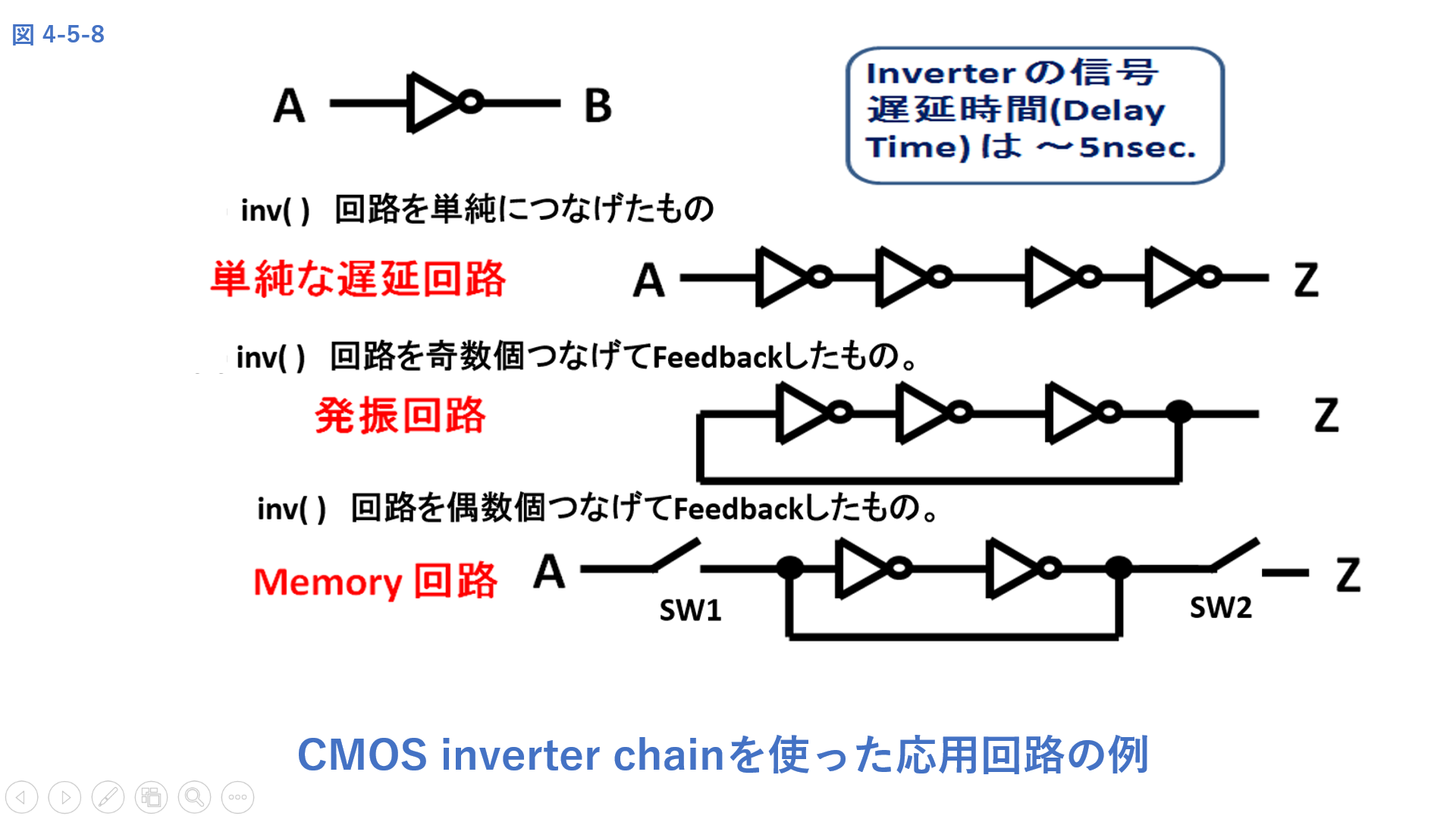 CMOS inverter chainを使った応用回路の例
図 4-6-1
DCDL ( digital circuit description language ) のよる coding 例
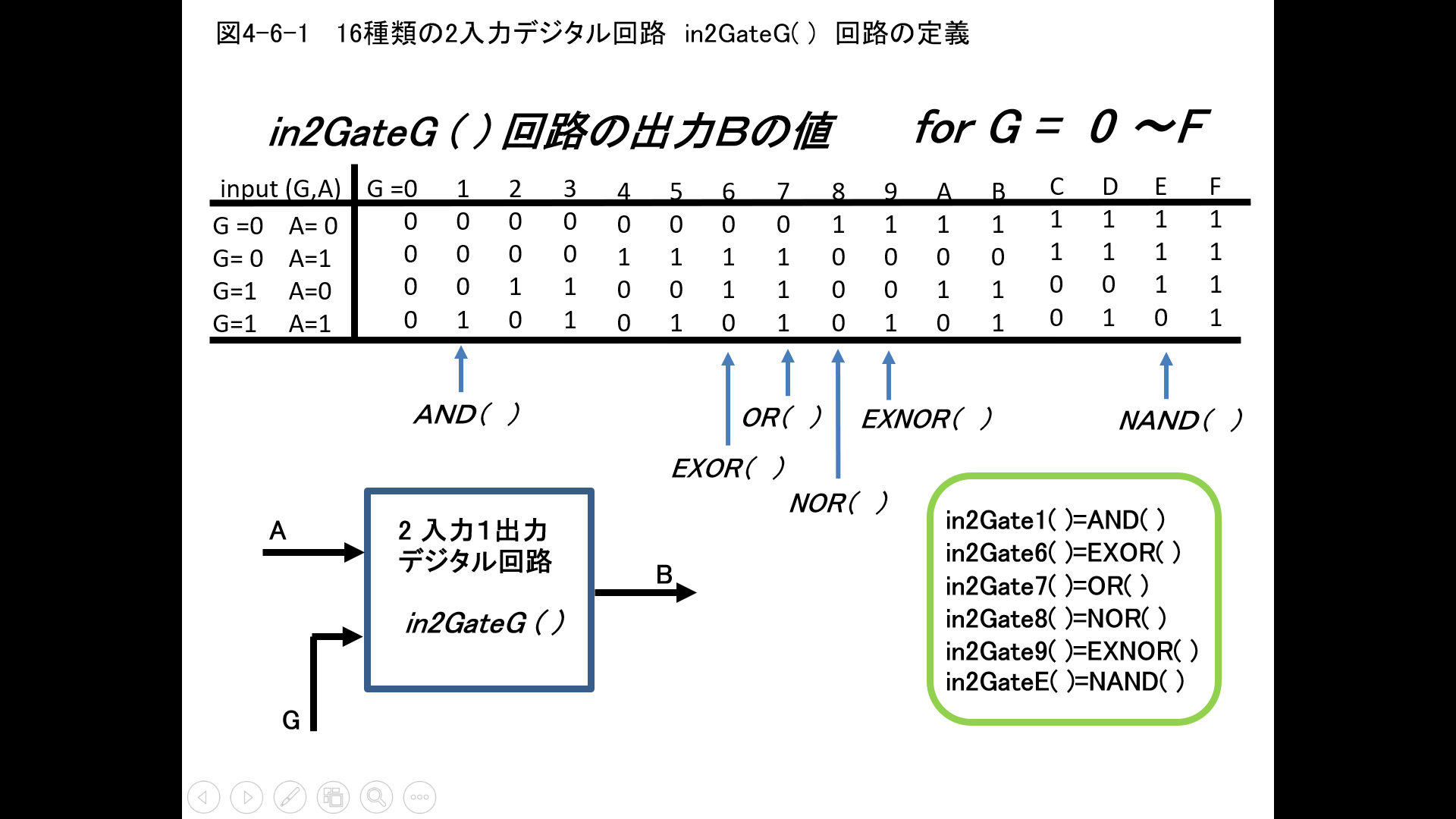 16 種類の ２入力デジタル回路 in2GateG(  )  回路の DCDL Code定義
図 4-6-2
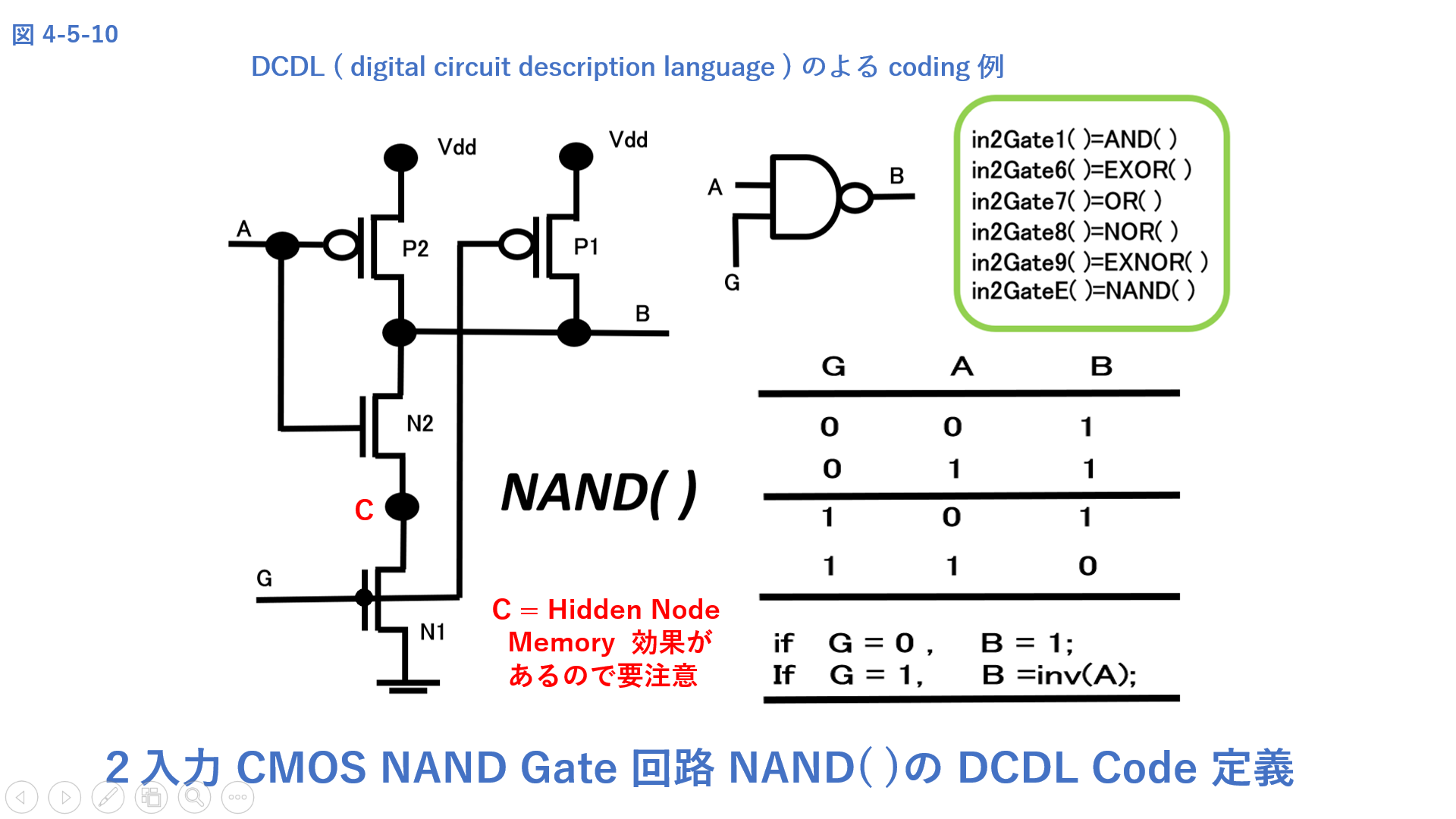 ２入力 CMOS NAND Gate 回路 NAND( )の DCDL Code 定義
図 4-6-3(1)
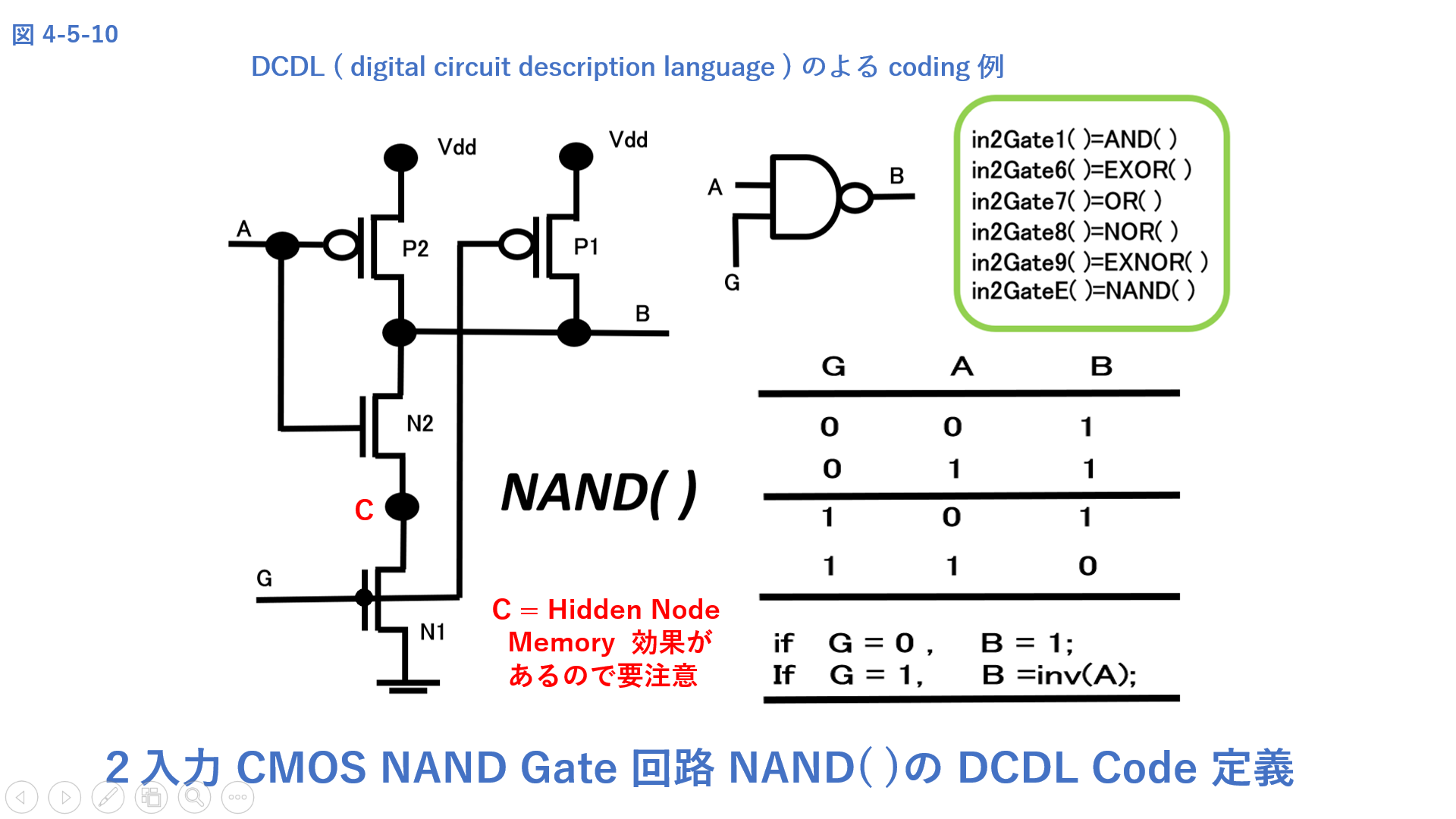 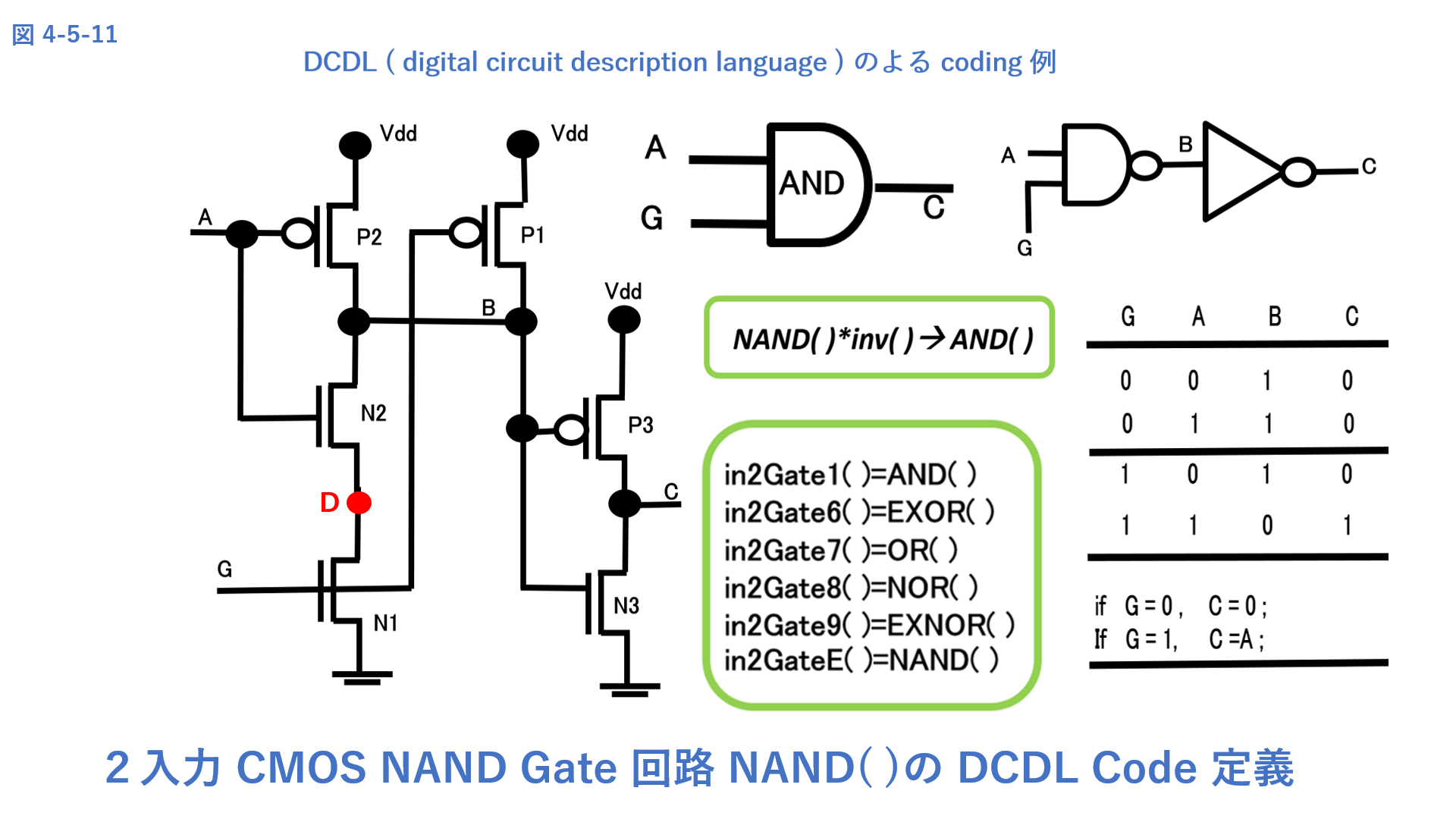 ２入力 CMOS NAND Gate 回路 NAND( )の DCDL Code 定義
図 4-6-3(2)
When VG=Vdd=high
SwitchN( ) 回路の定義
High=1  Low=0
A
C
VG      A       C
Vch =Vdd-Vth
0        0       ?
When A=Vdd=high
G
C= Vdd - Vth
0        1       ?
1        0       0
C
A
SwitchN ( )
Pass MOS Transistor の短所は、　
出力端子 C が１になりきらない。
1        1       1
CMOS回路の長所は出力電圧が接地GNDと電源Vddの値まではっきり定まる事
AND( ) 回路の定義
NAND( )*inv( )AND( )
G      A      C
0       0      0
0       1      0
A
A
B
AND( )
C
C = A・G
inv( )
NAND( )
1       0      0
1       1      1
G
G
B = A・G
AND( )回路とSwitchN( )回路の比較
図 4-6-4
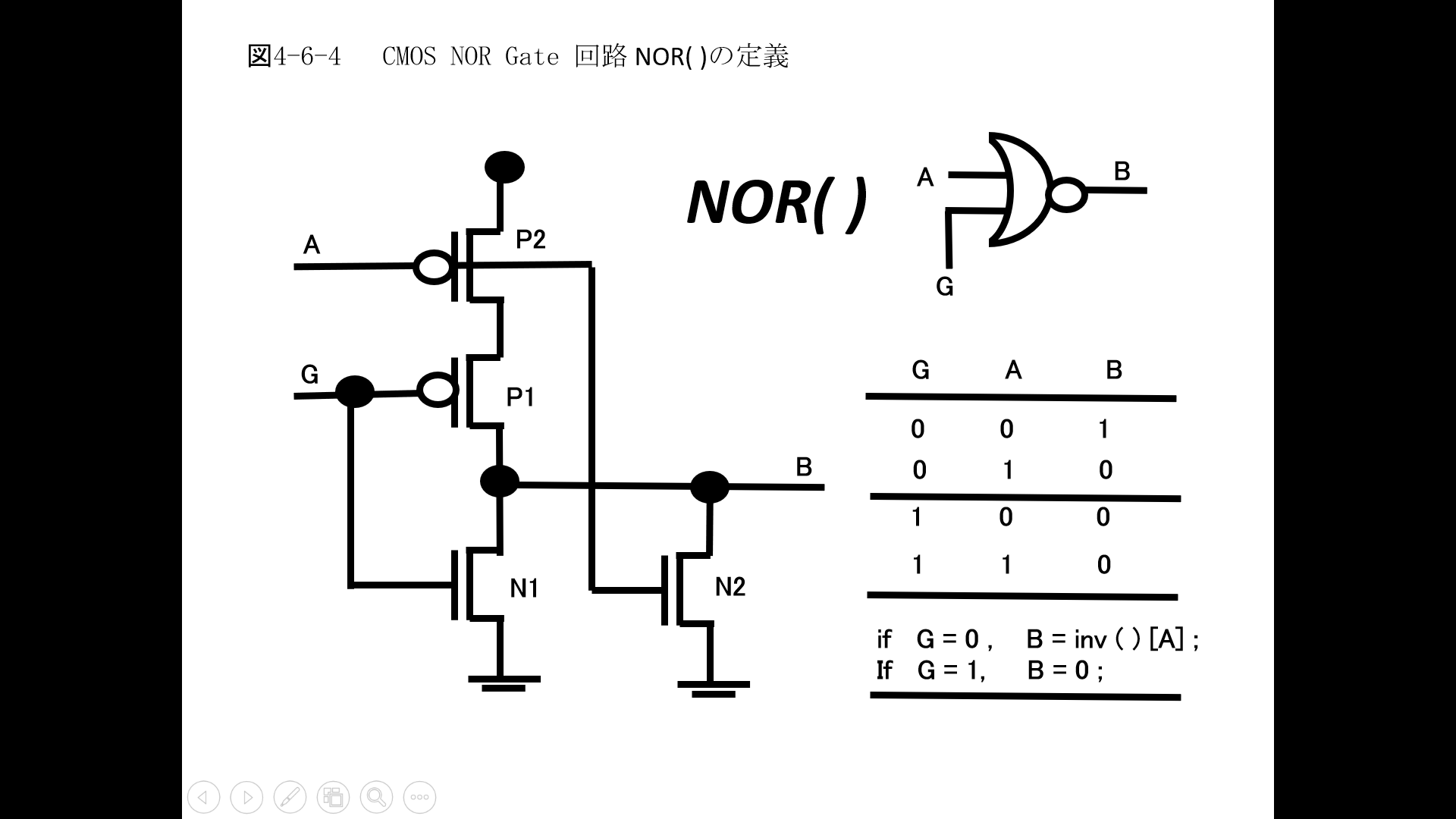 C
CMOS NOR Gate 回路 NOR( )の定義
図 4-6-5
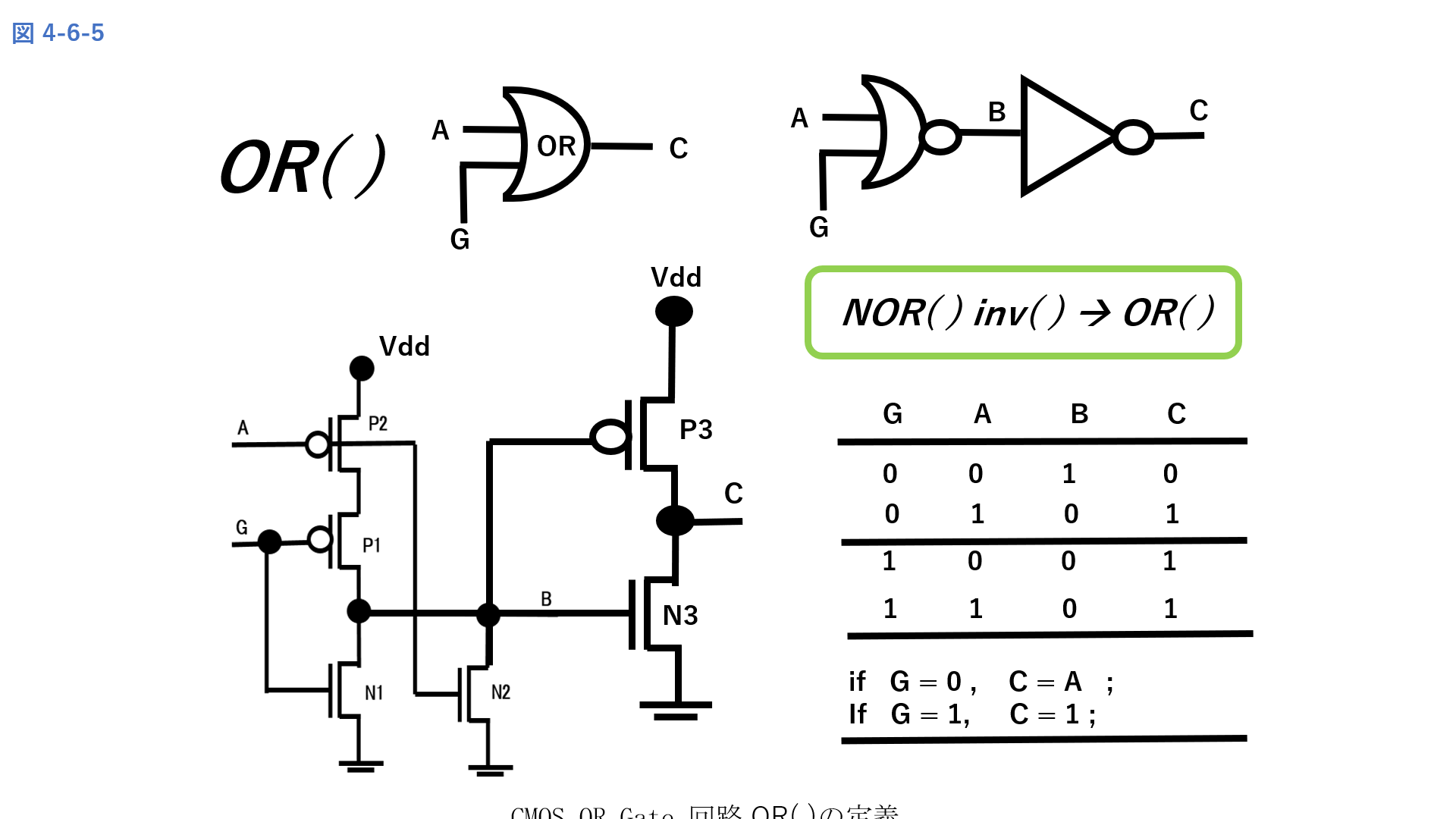 CMOS OR Gate 回路 OR( )の定義
図 4-6-6
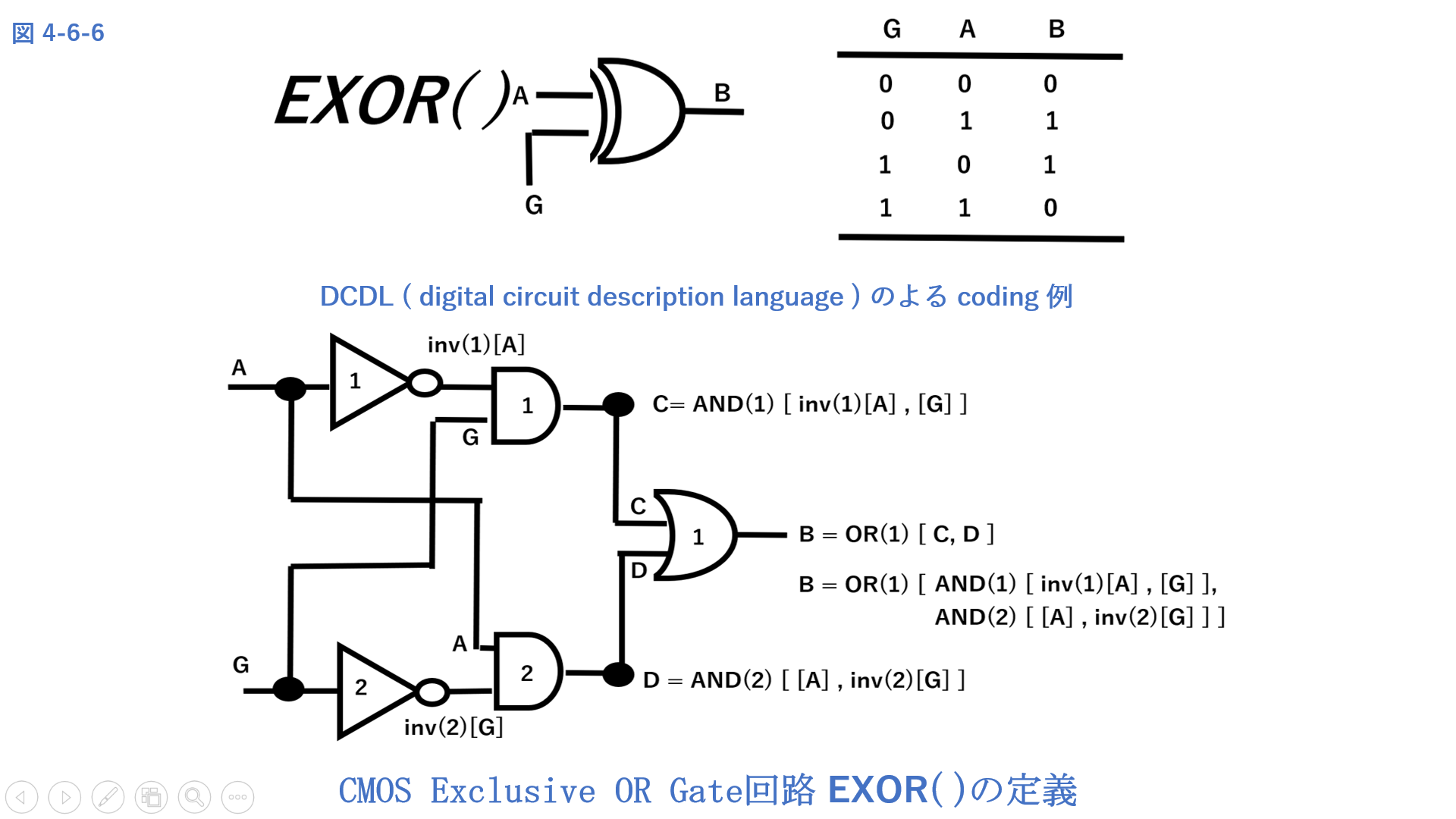 CMOS Exclusive OR Gate回路 EXOR( )の定義
図 4-6-7
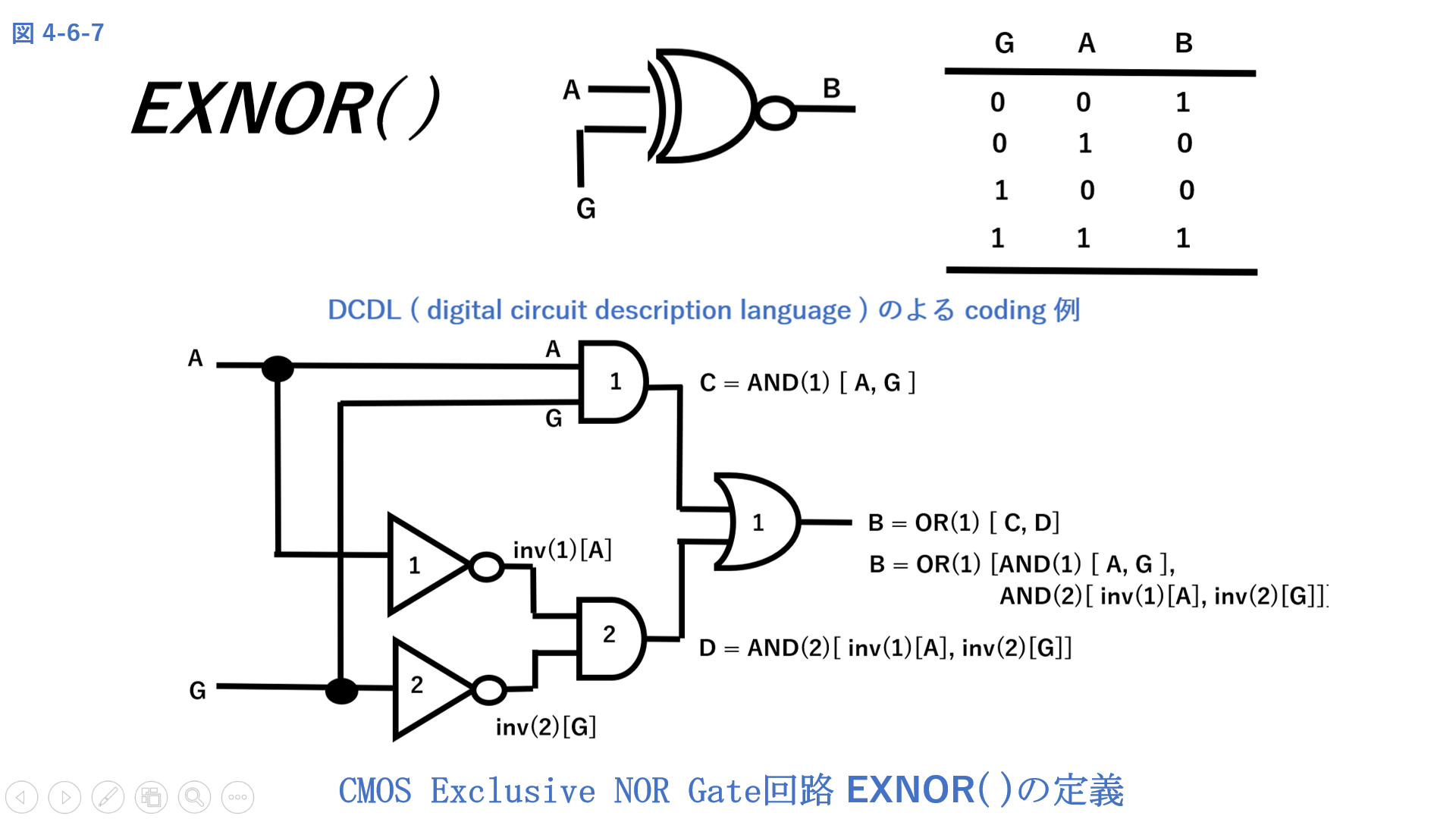 1 bit Data の一致回路
CMOS Exclusive NOR Gate回路 EXNOR( )の定義
図 4-7-1
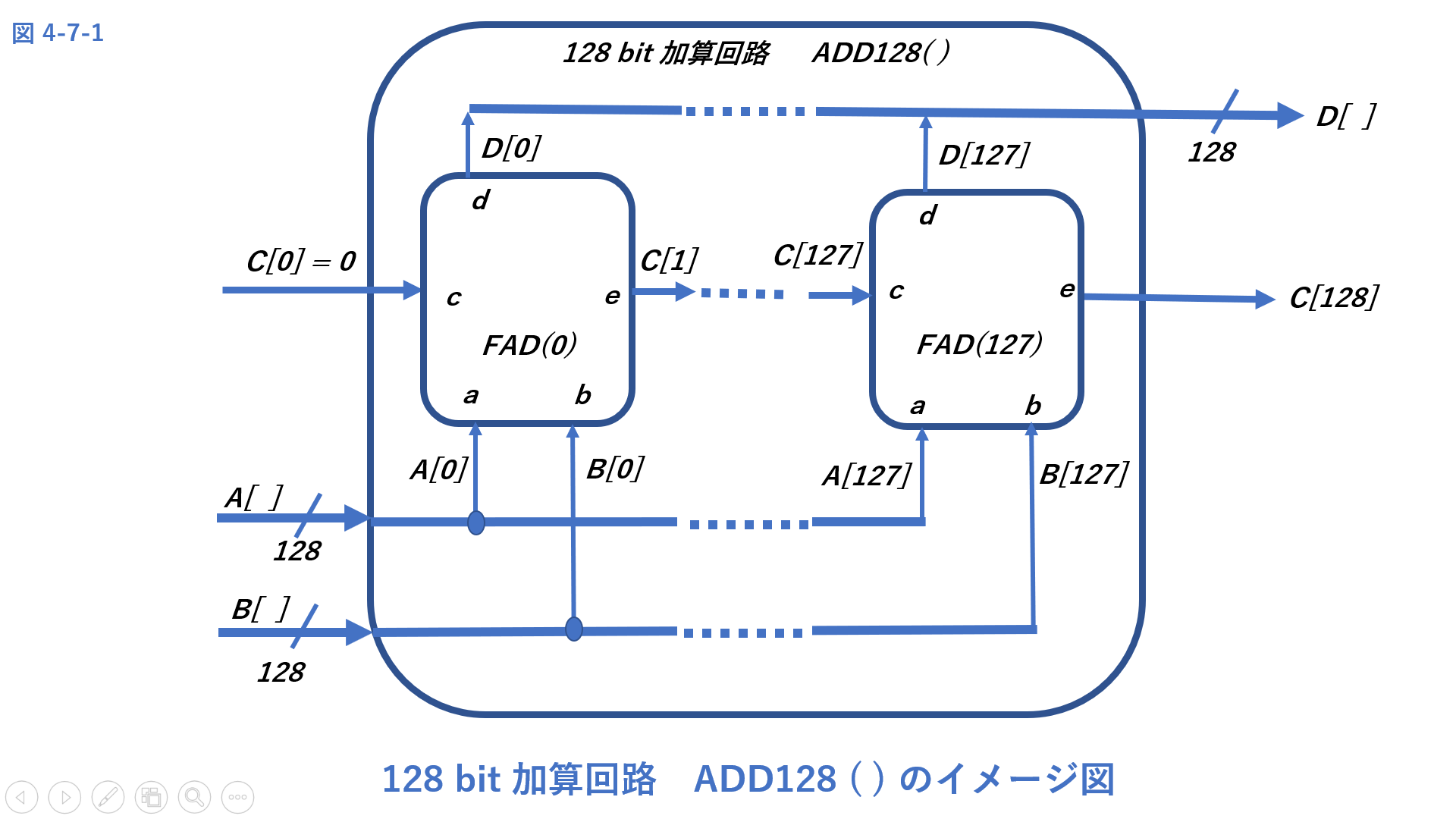 128 bit 加算回路　ADD128 ( ) のイメージ図
図 4-7-2
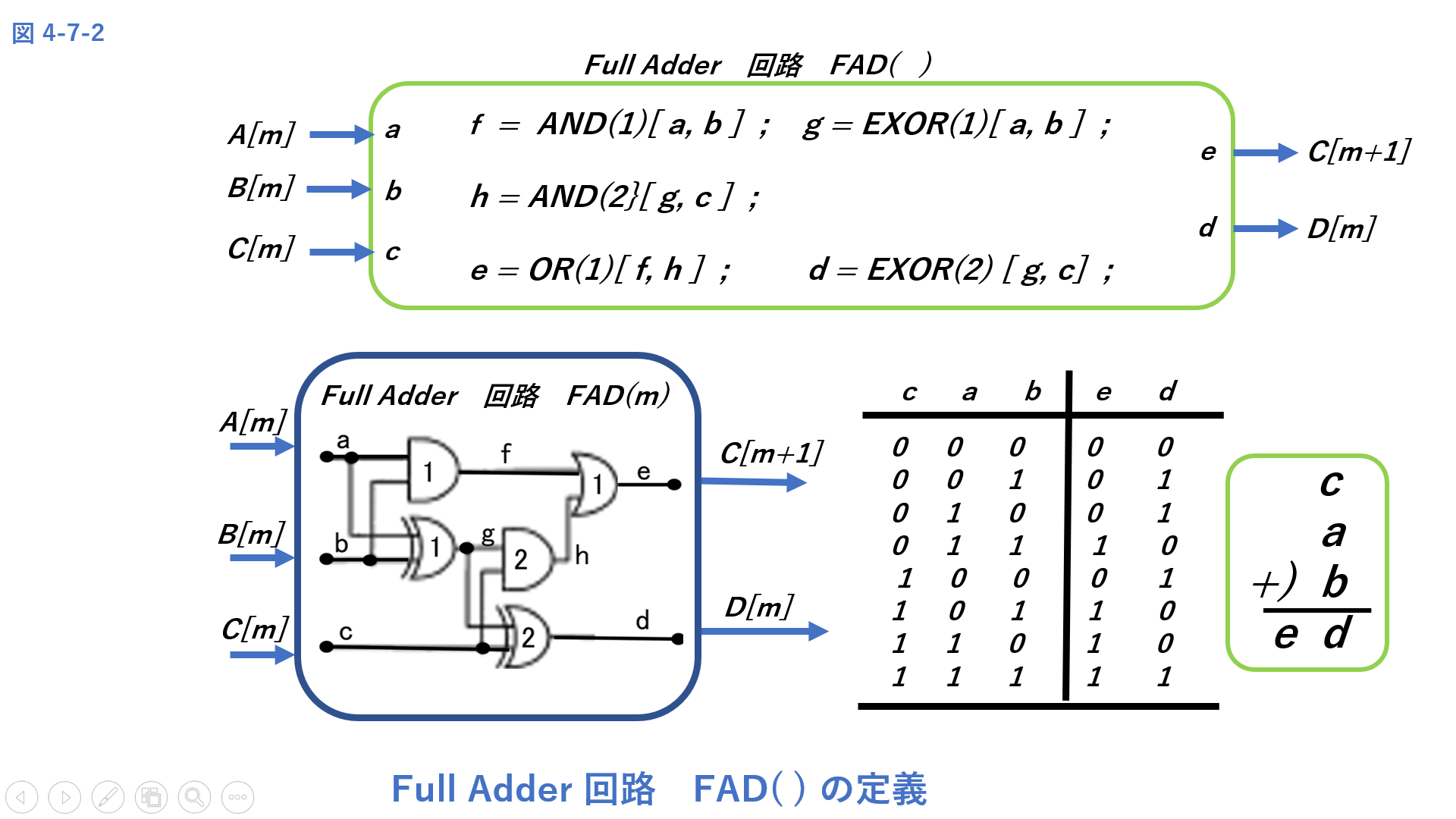 Full Adder 回路　FAD( ) の定義
図 4-7-3
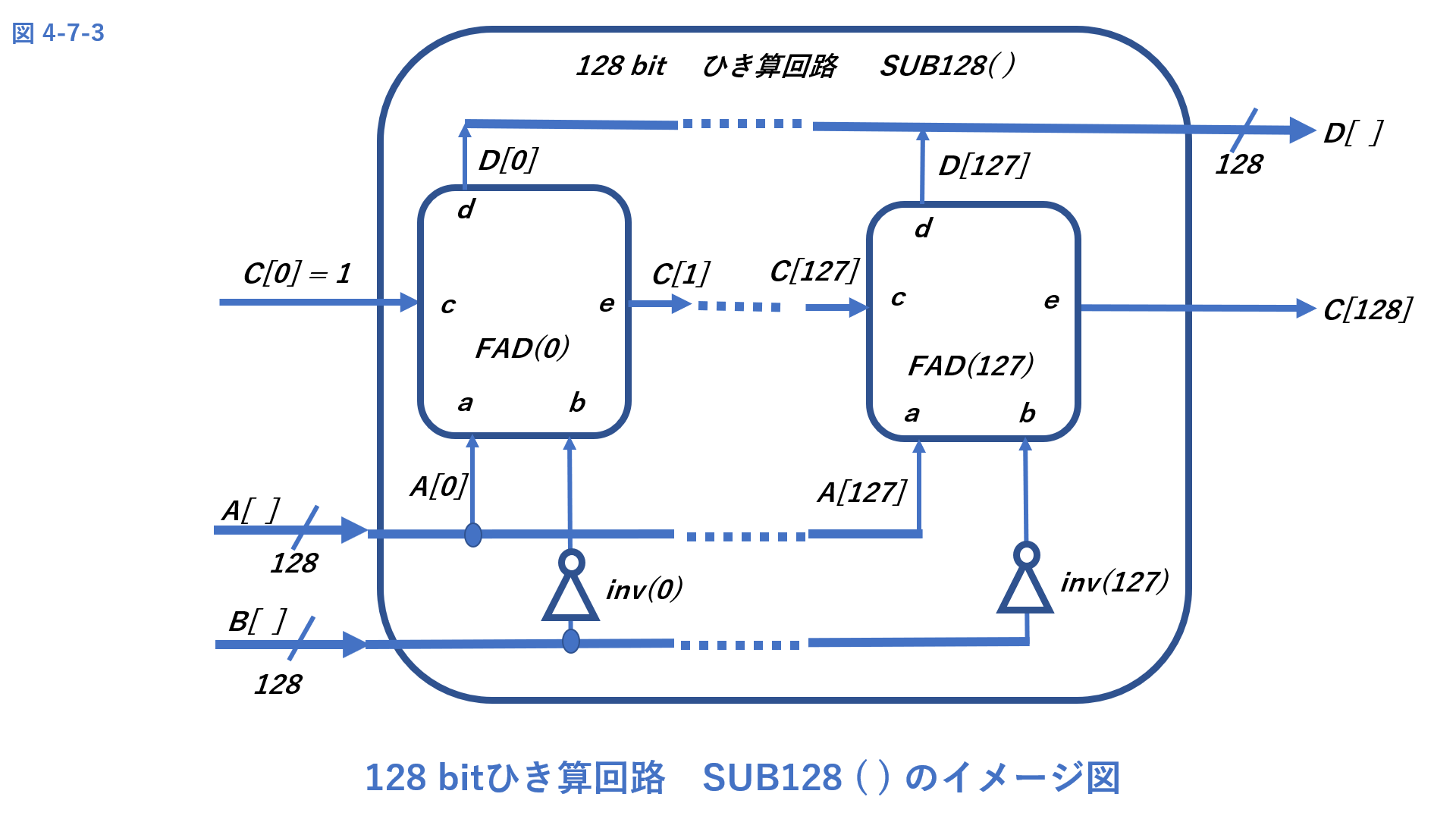 128 bitひき算回路　SUB128 ( ) のイメージ図
図 4-7-4
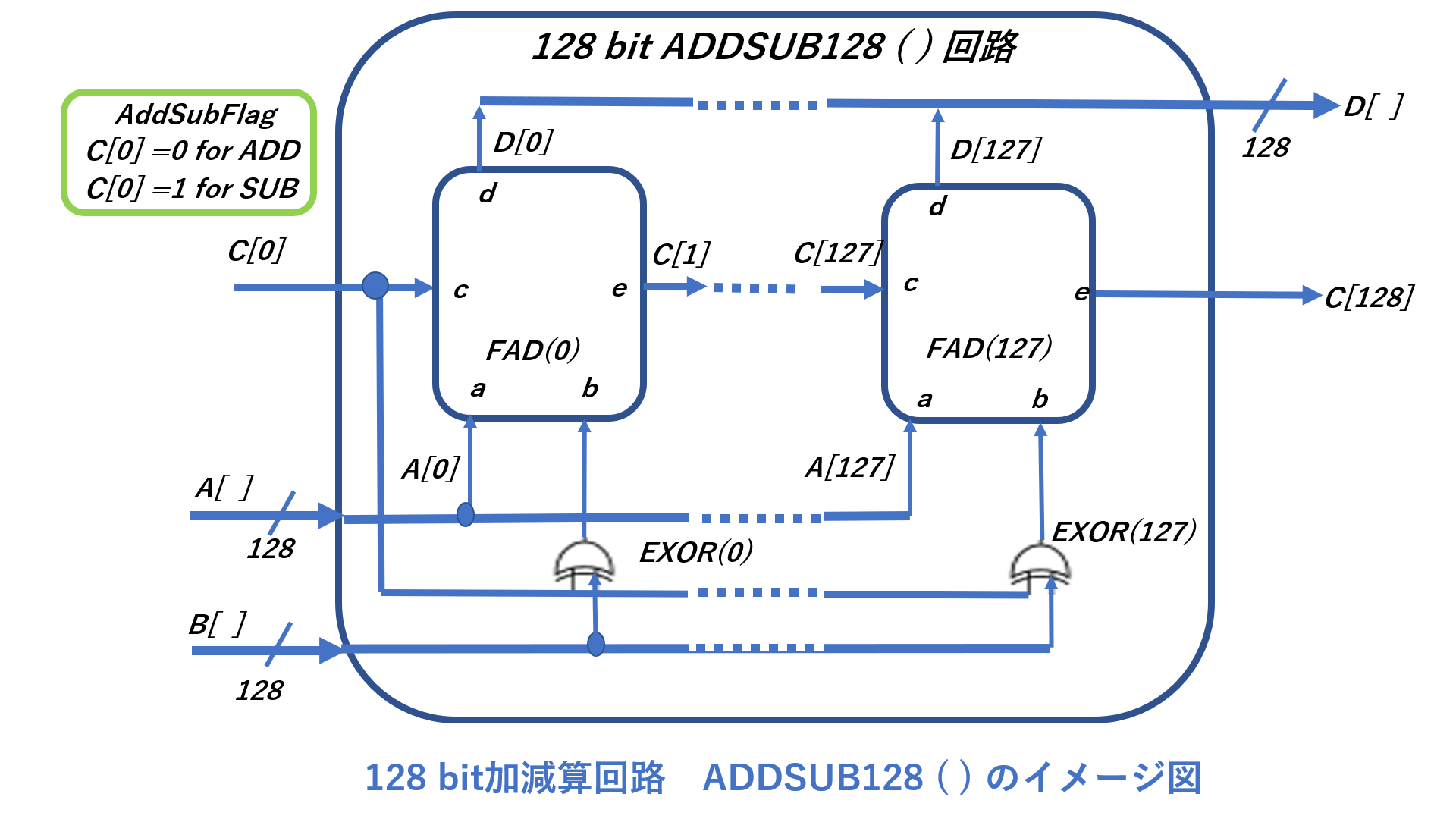 128 bit加減算回路　ADDSUB128 ( ) のイメージ図
図 4-7-4
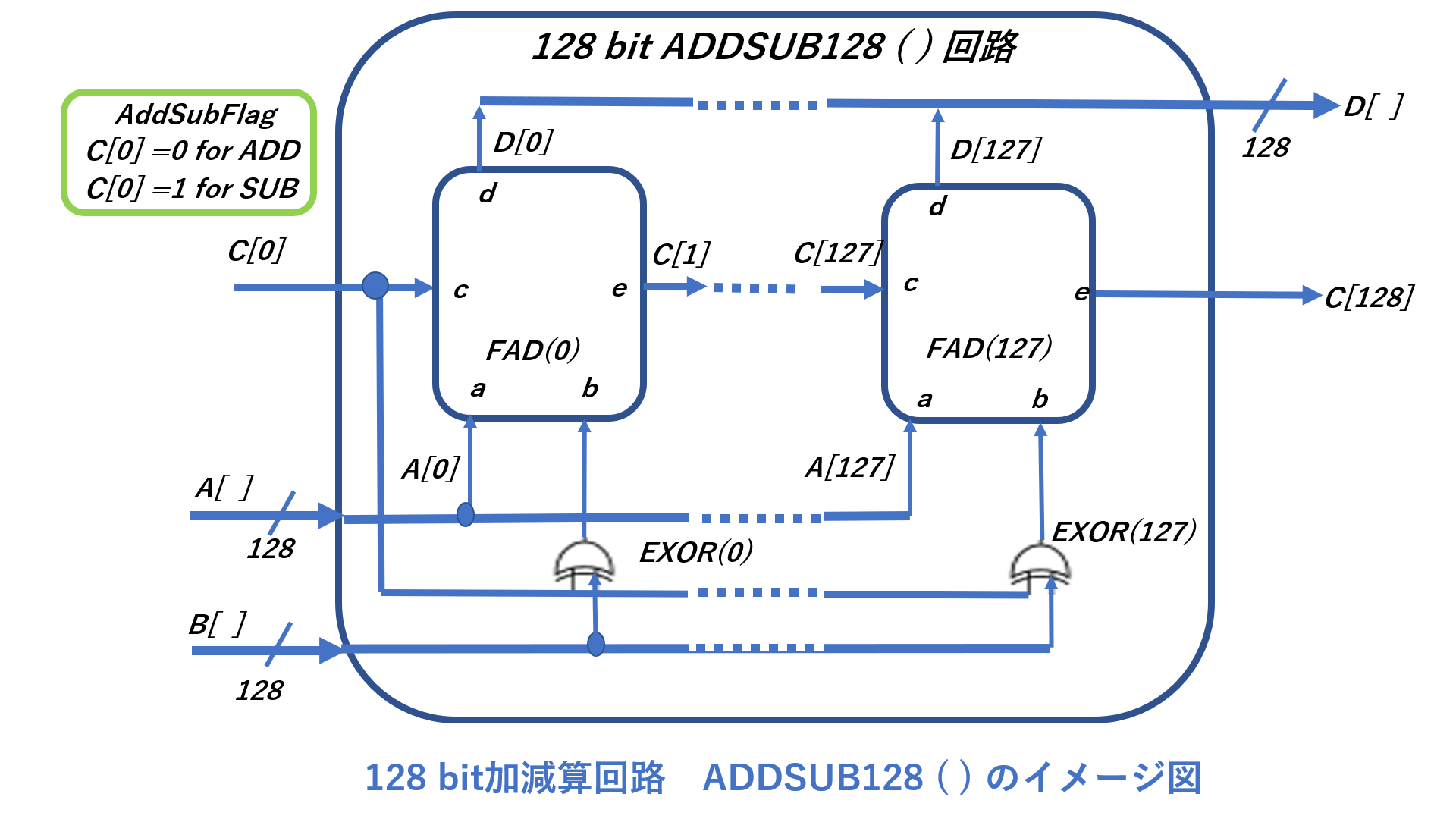 128 bit 比較回路　Compare128 ( ) のイメージ図
図 4-6-7
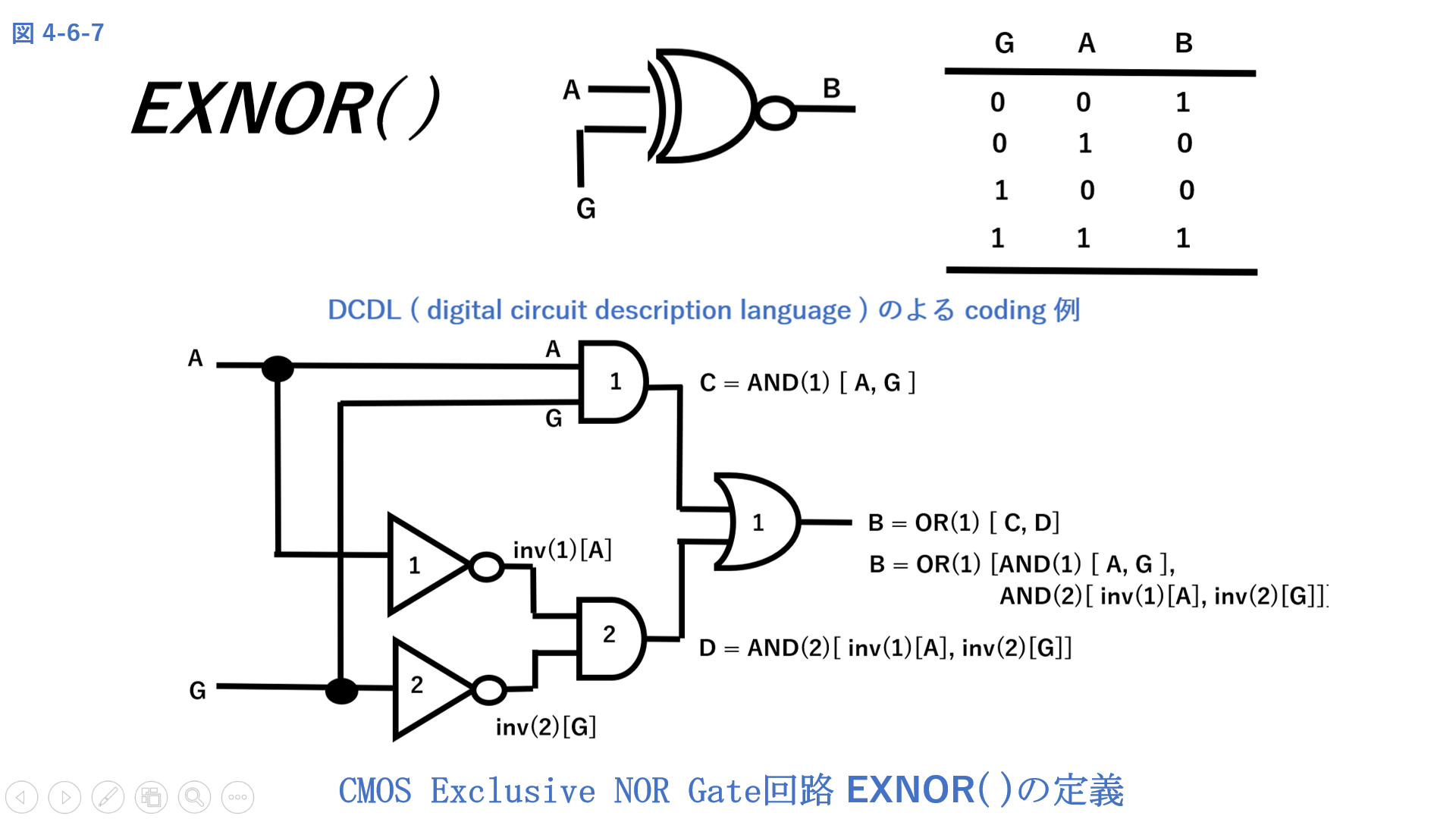 1 bit Data の一致回路
CMOS Exclusive NOR Gate回路 EXNOR( )の定義
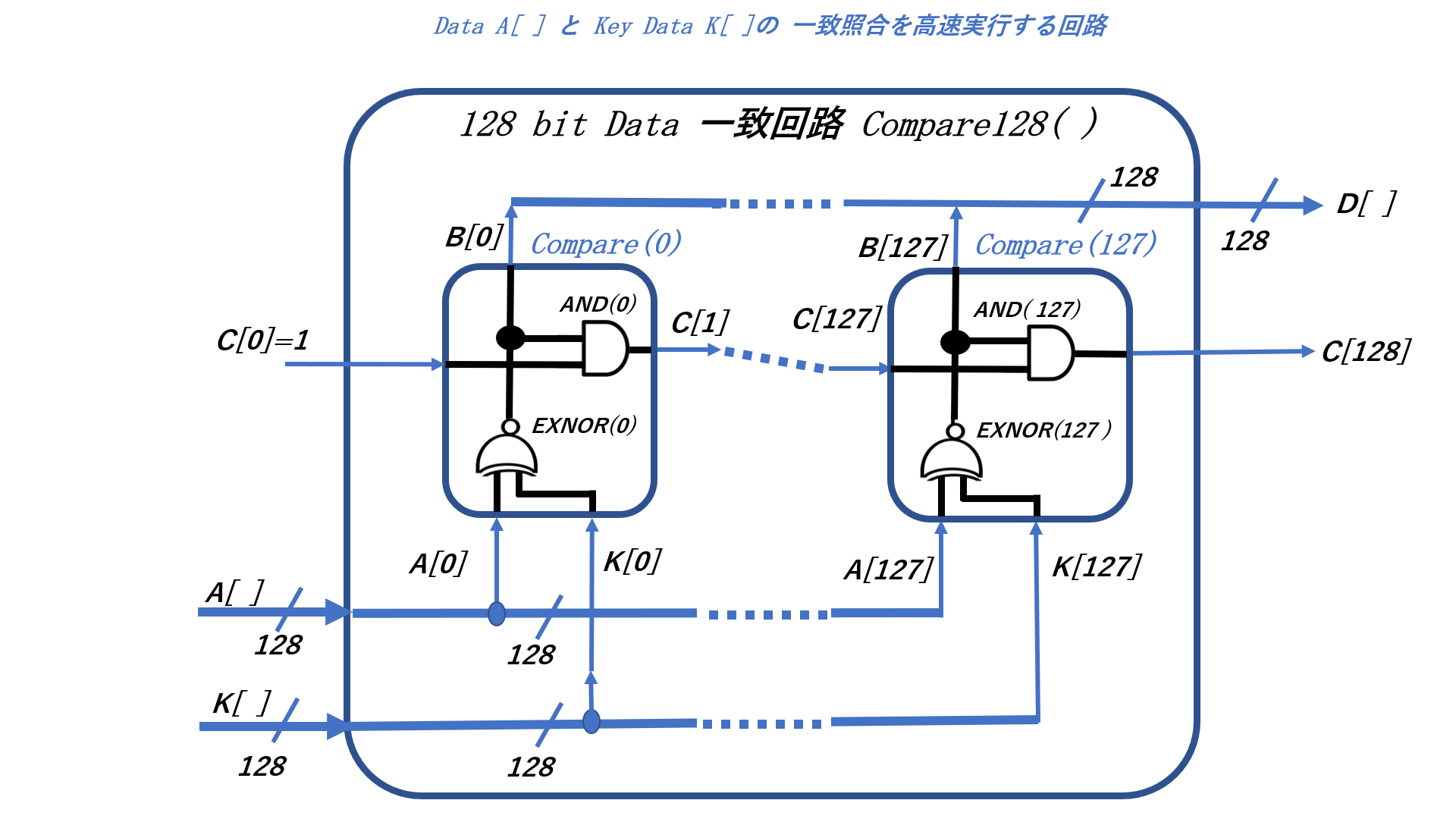 比較dataは常に
128 bit 以上。
欠点は Data を
外部記憶回路から
高速アクセスが
常に必要である。
消費電力問題。
Data A[ ] と Key Data K[ ]の 一致照合を高速実行する回路
図 1-6-2(1)
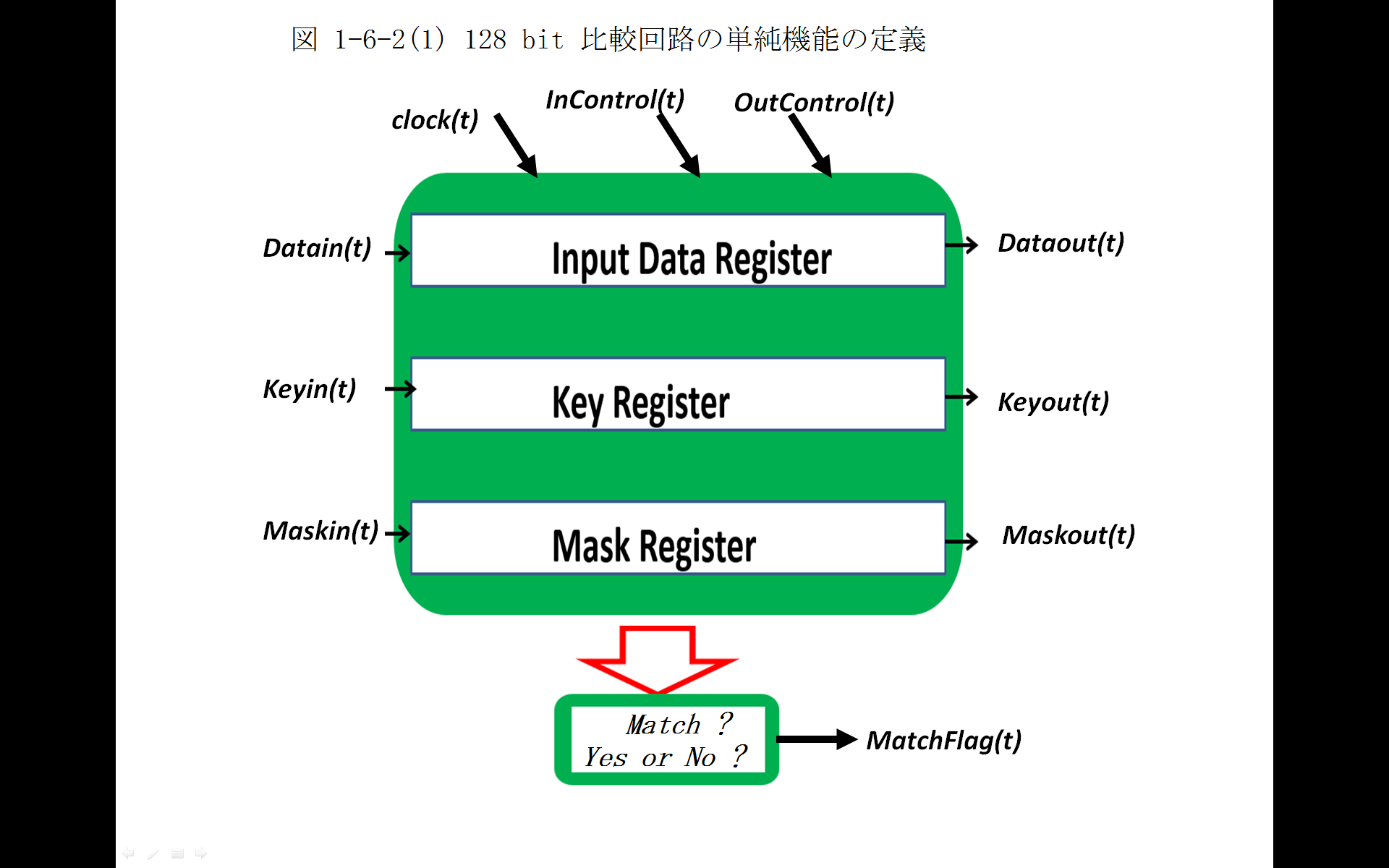 128 bit 比較回路の単純機能の定義
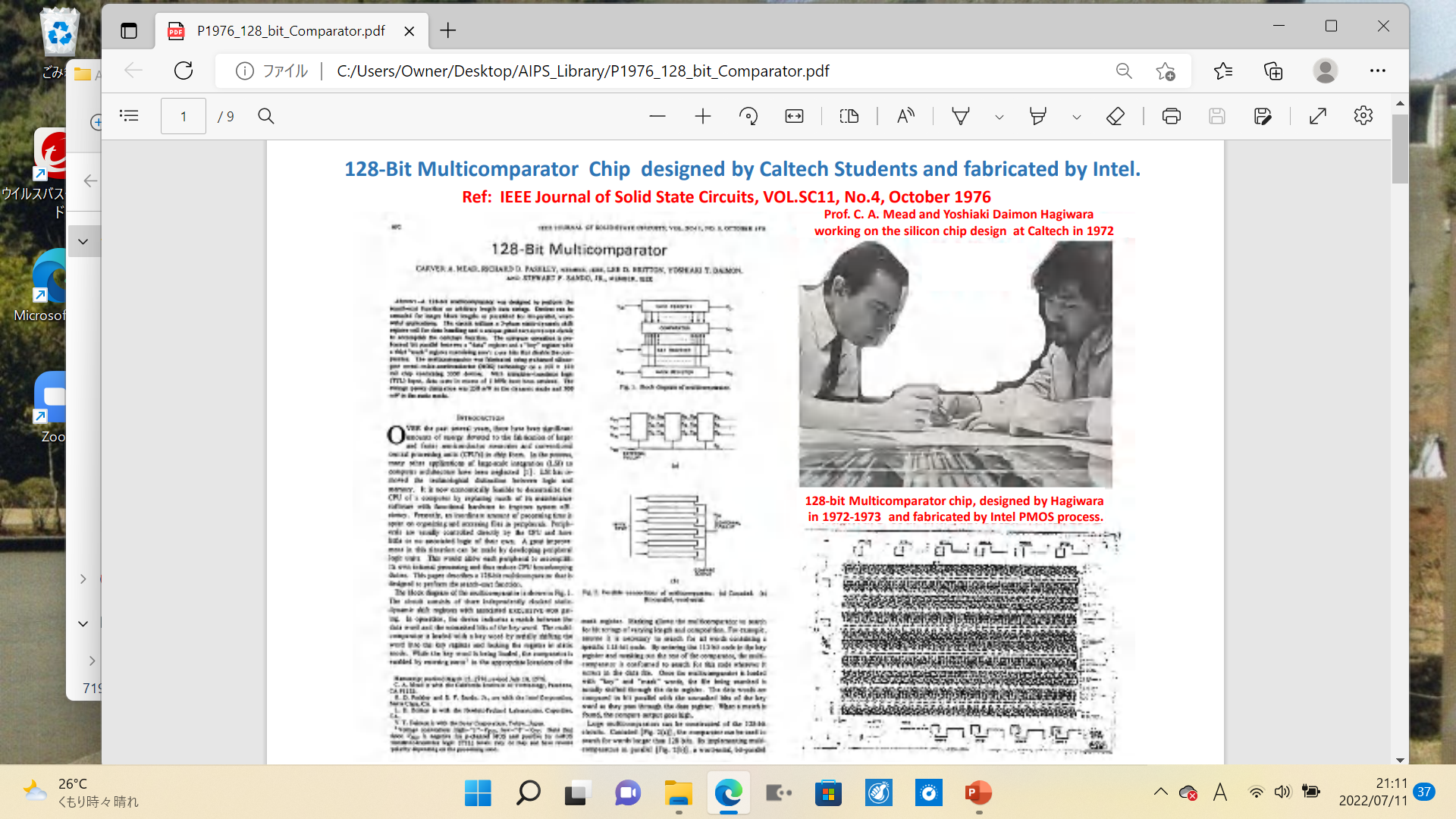 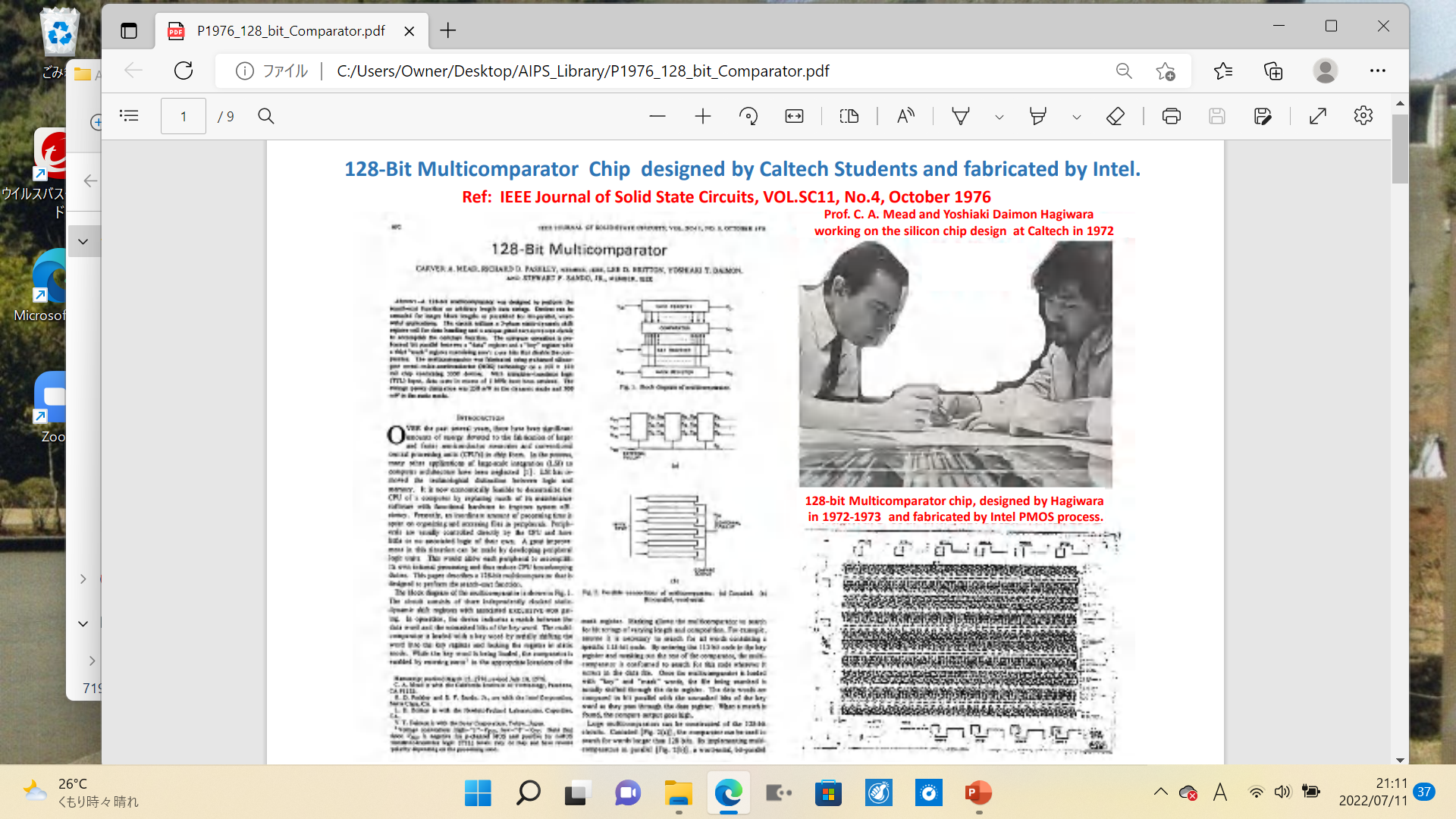 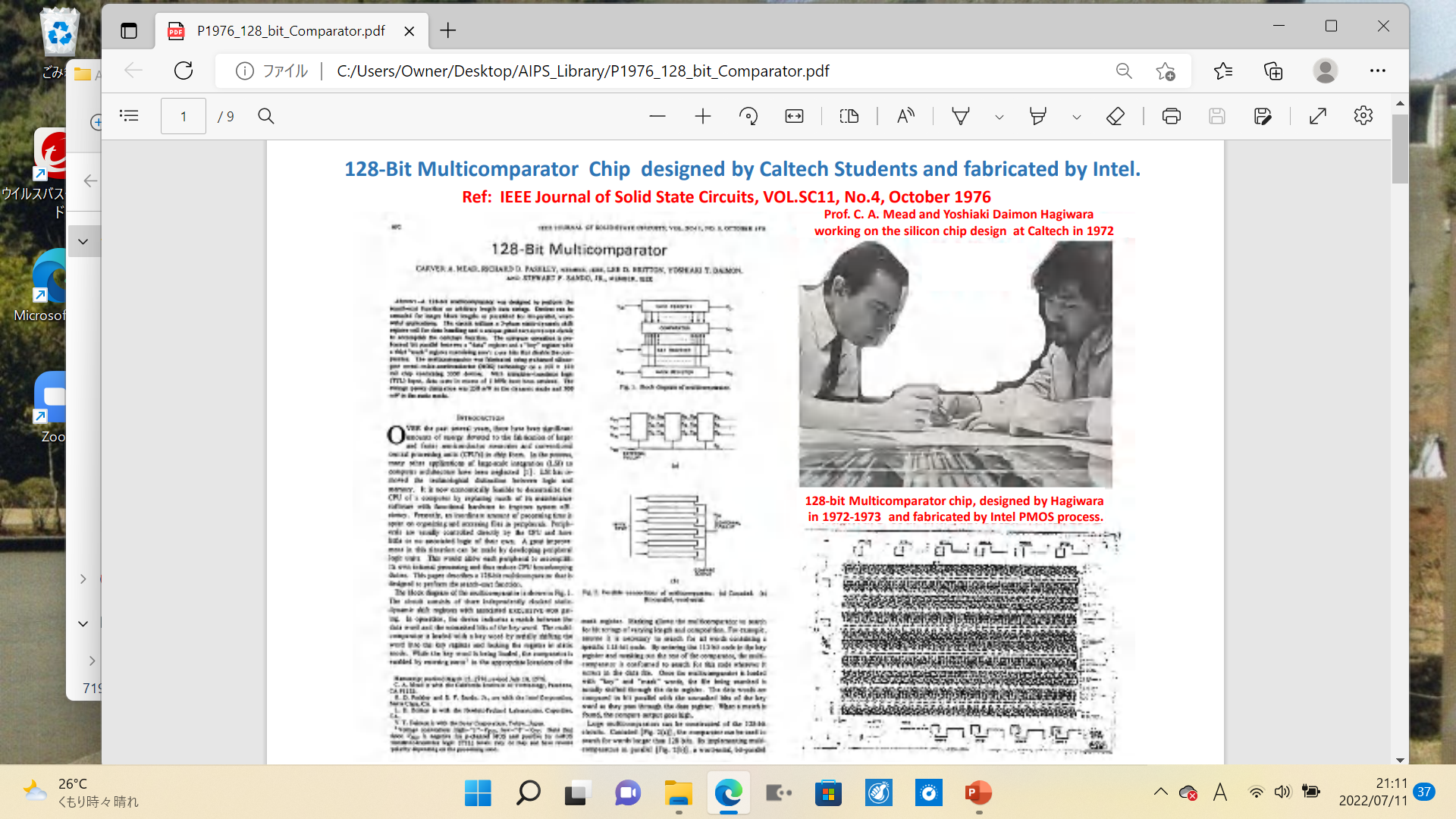 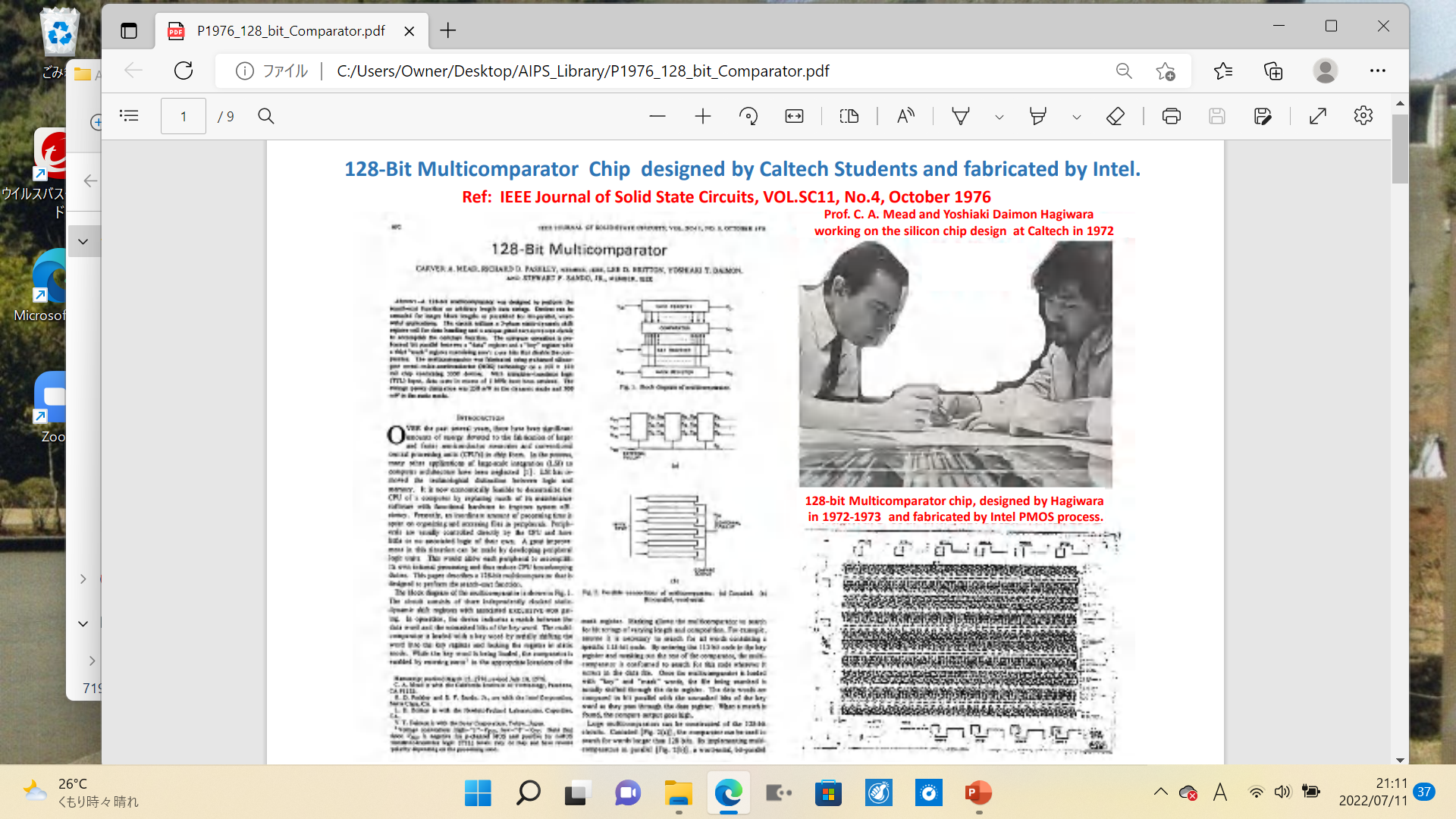 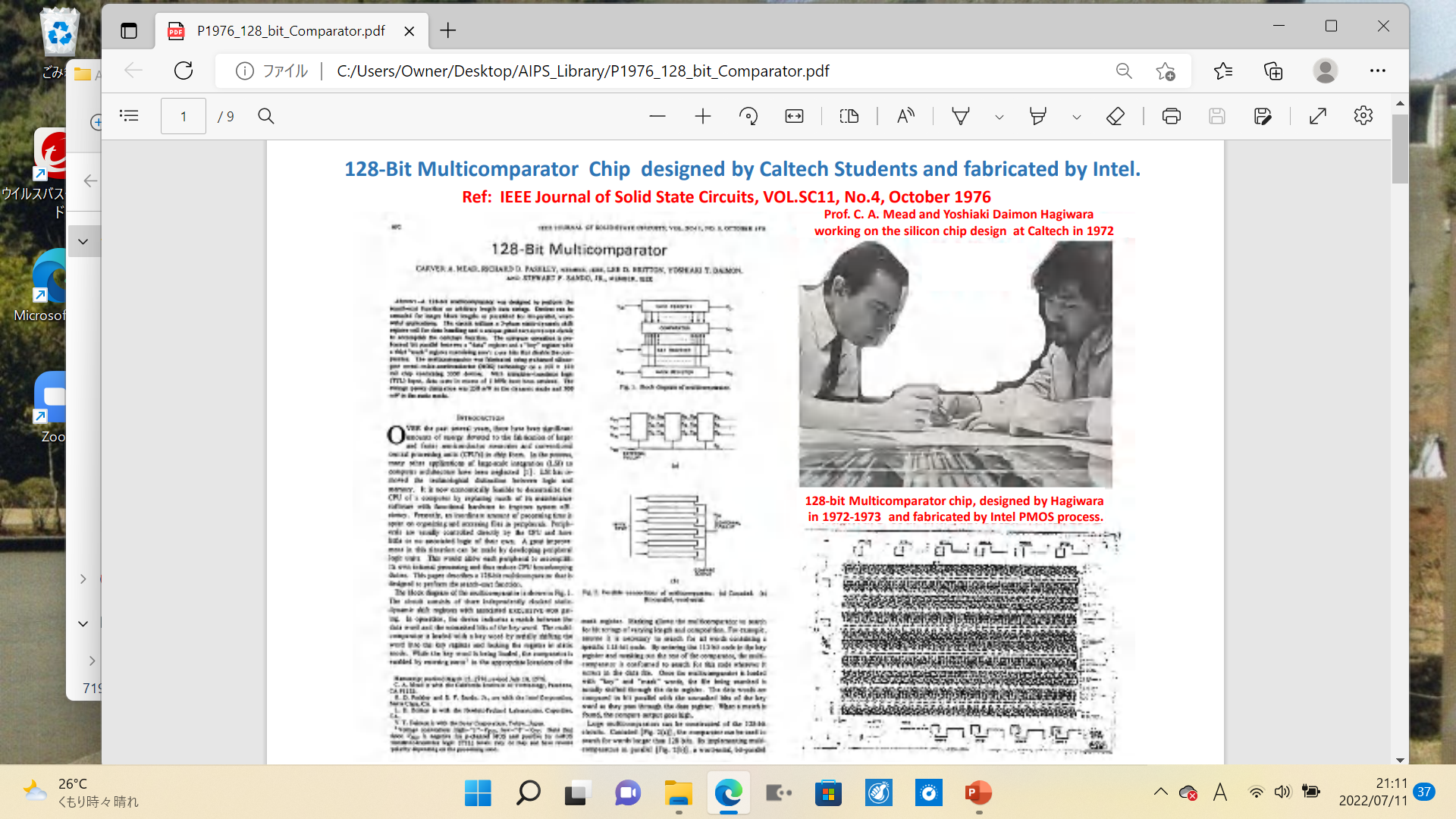 図 1-5-18
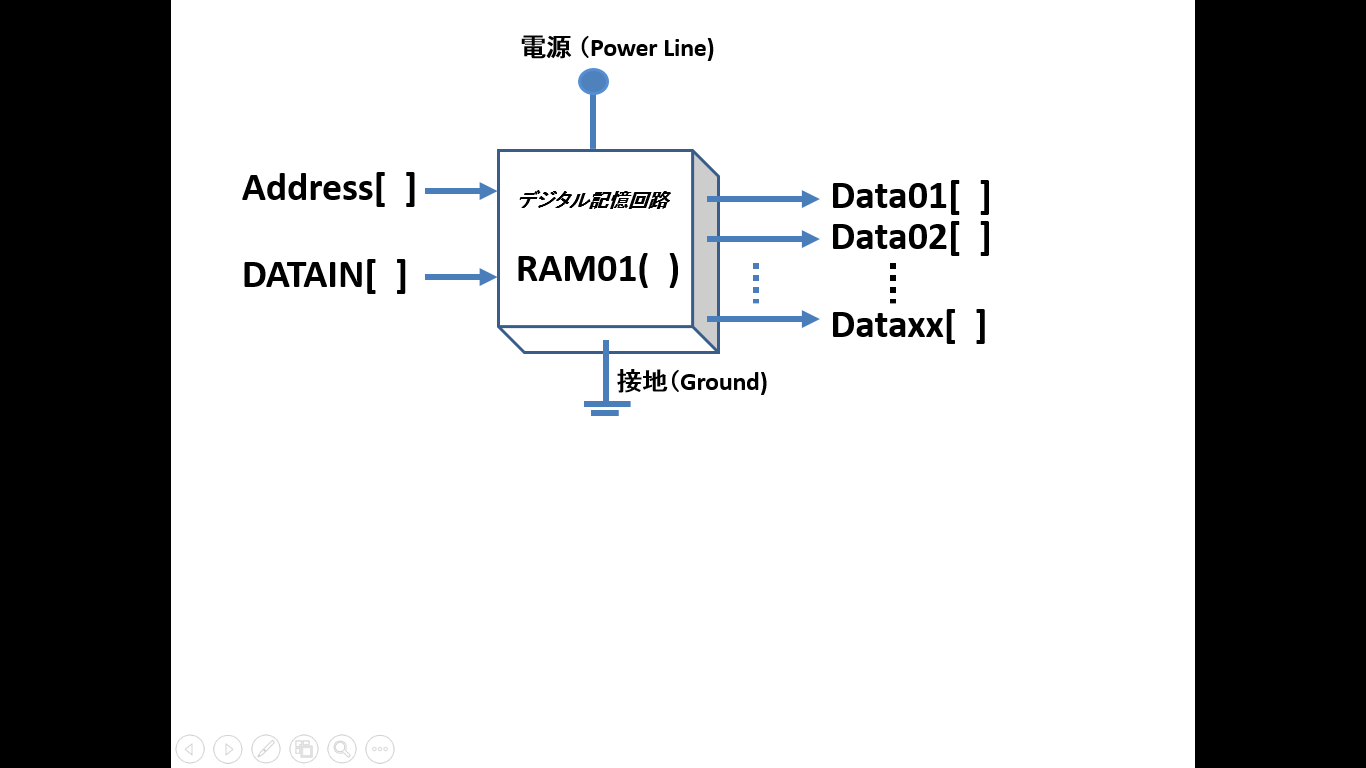 複数個のdataを記憶保存してくれる記憶回路
図 1-5-19
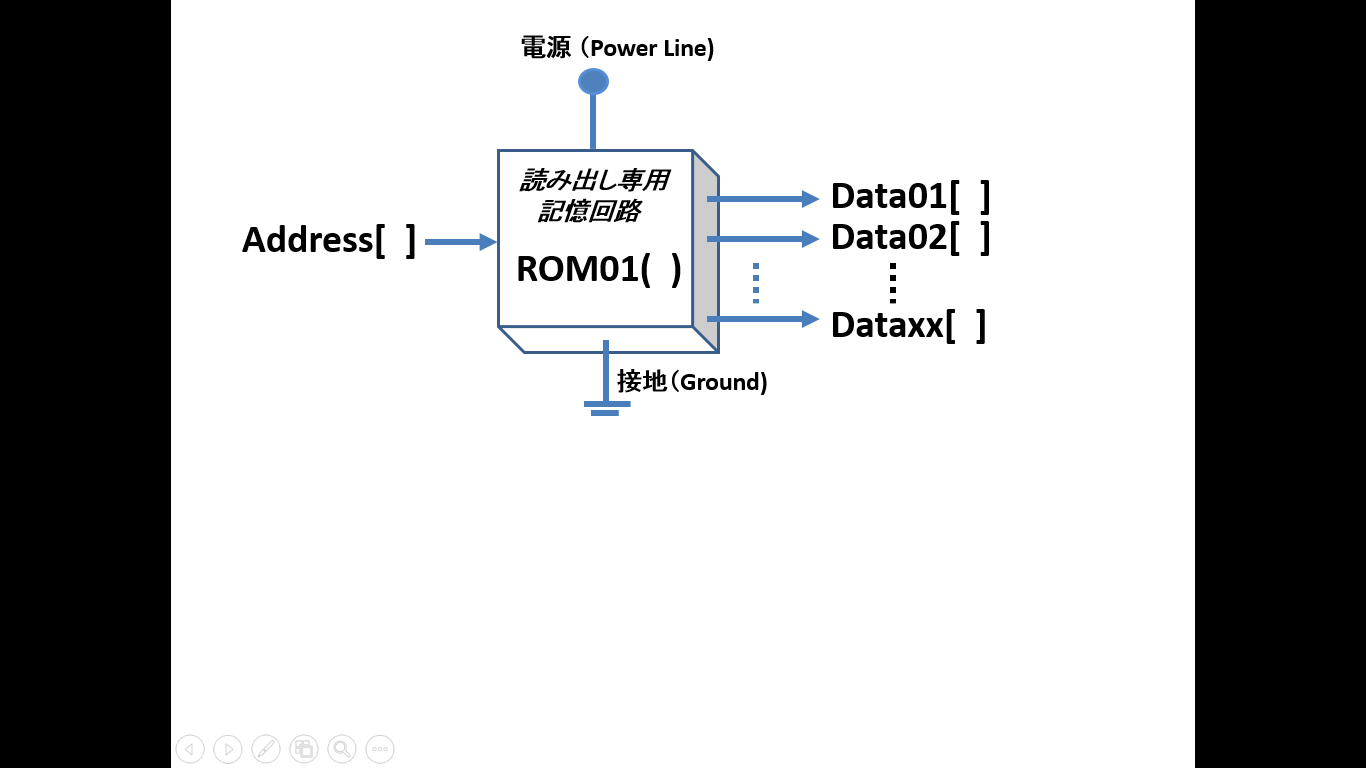 読み出し専用記憶回路  ROM01(  )
図 1-5-20
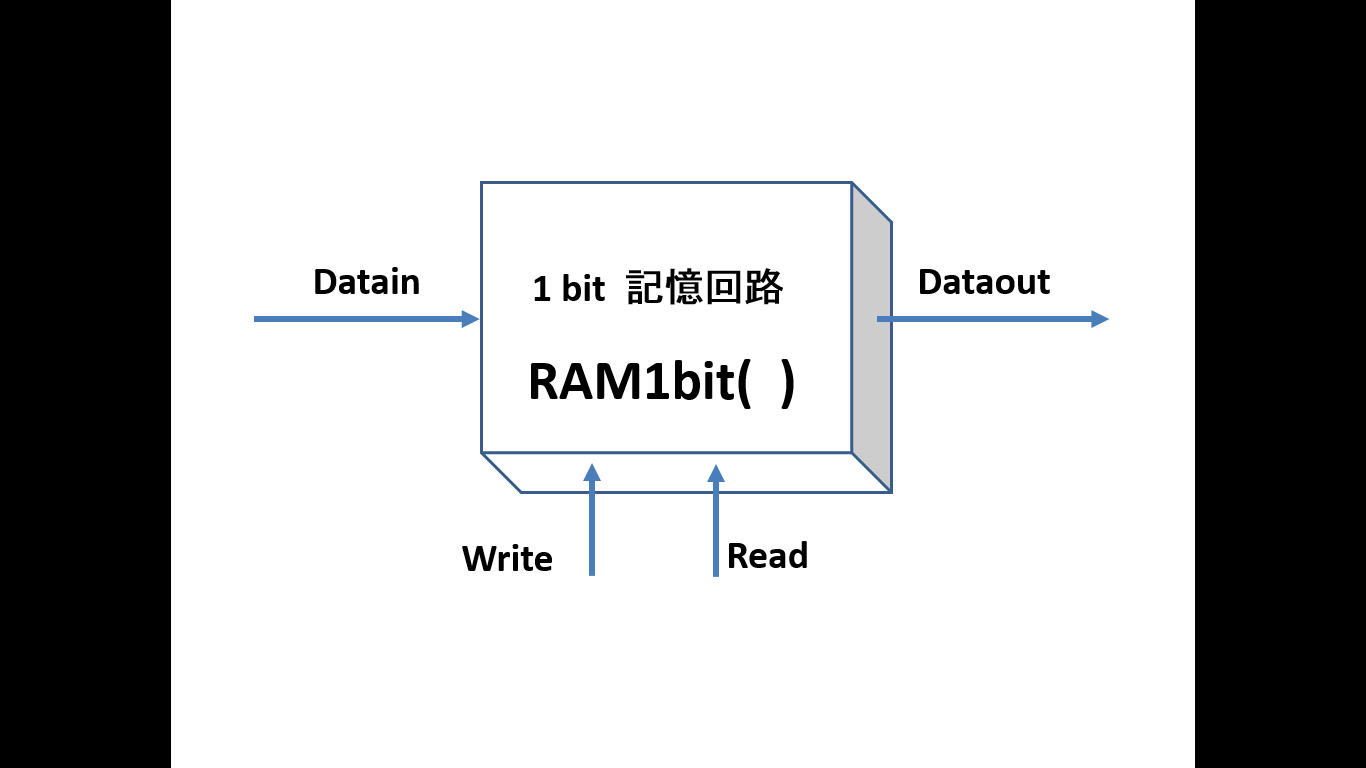 1 bit 記憶する回路　RAM1bit( ) 回路
図 1-5-21
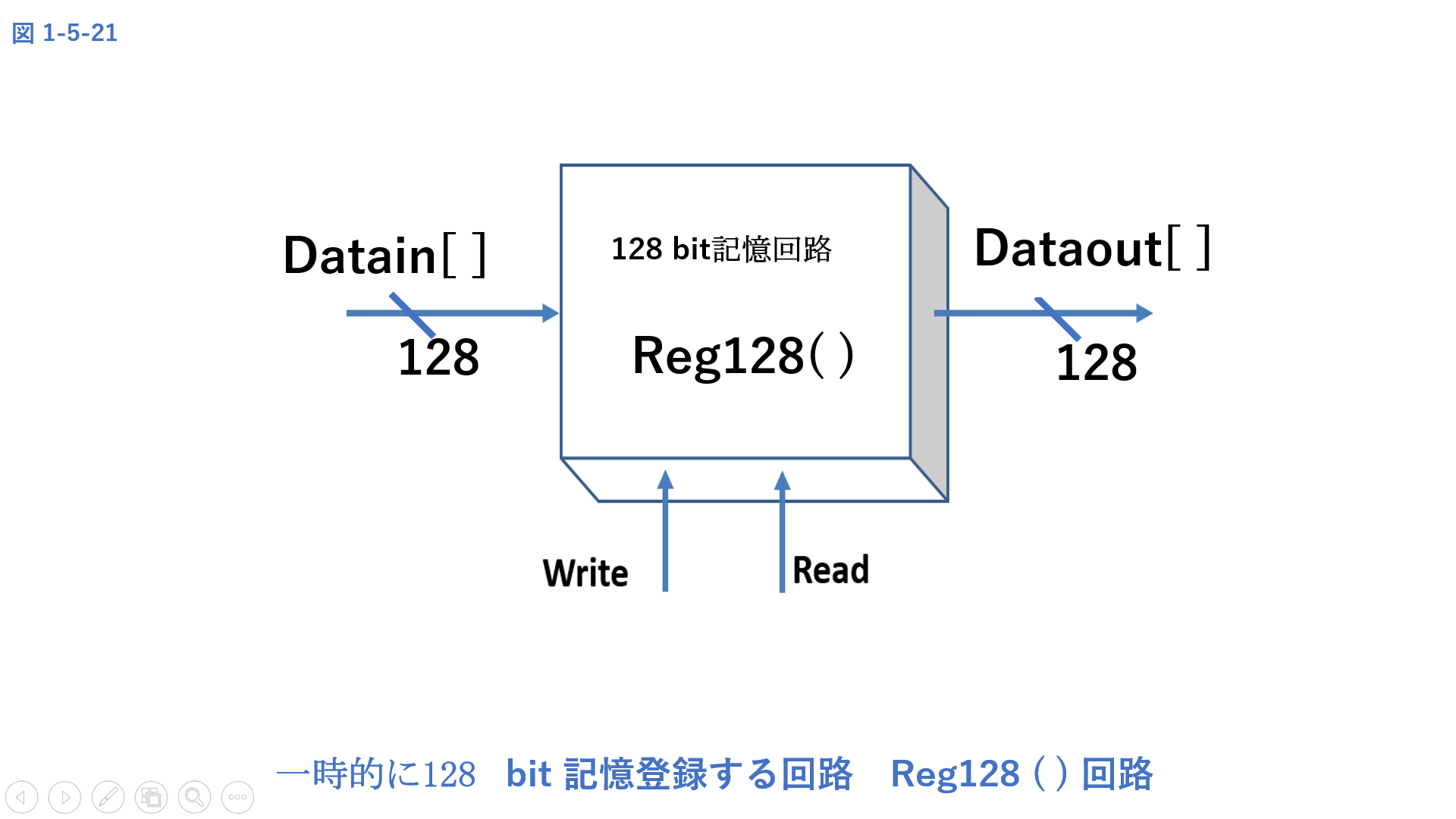 一時的に128  bit 記憶登録する回路　Reg128 ( ) 回路
図 1-6-2(1)
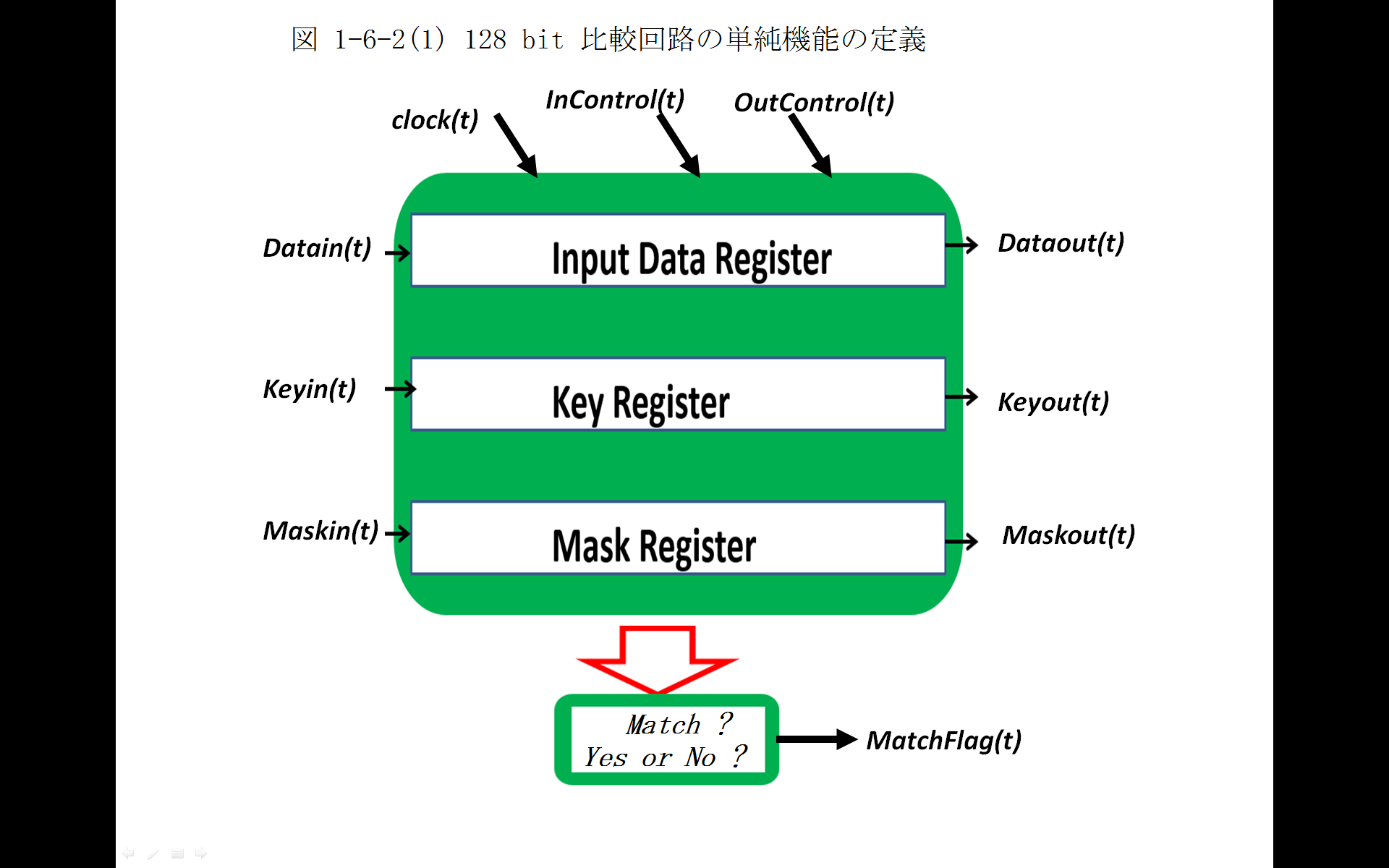 128 bit 比較回路の単純機能の定義
図 1-6-2(2)
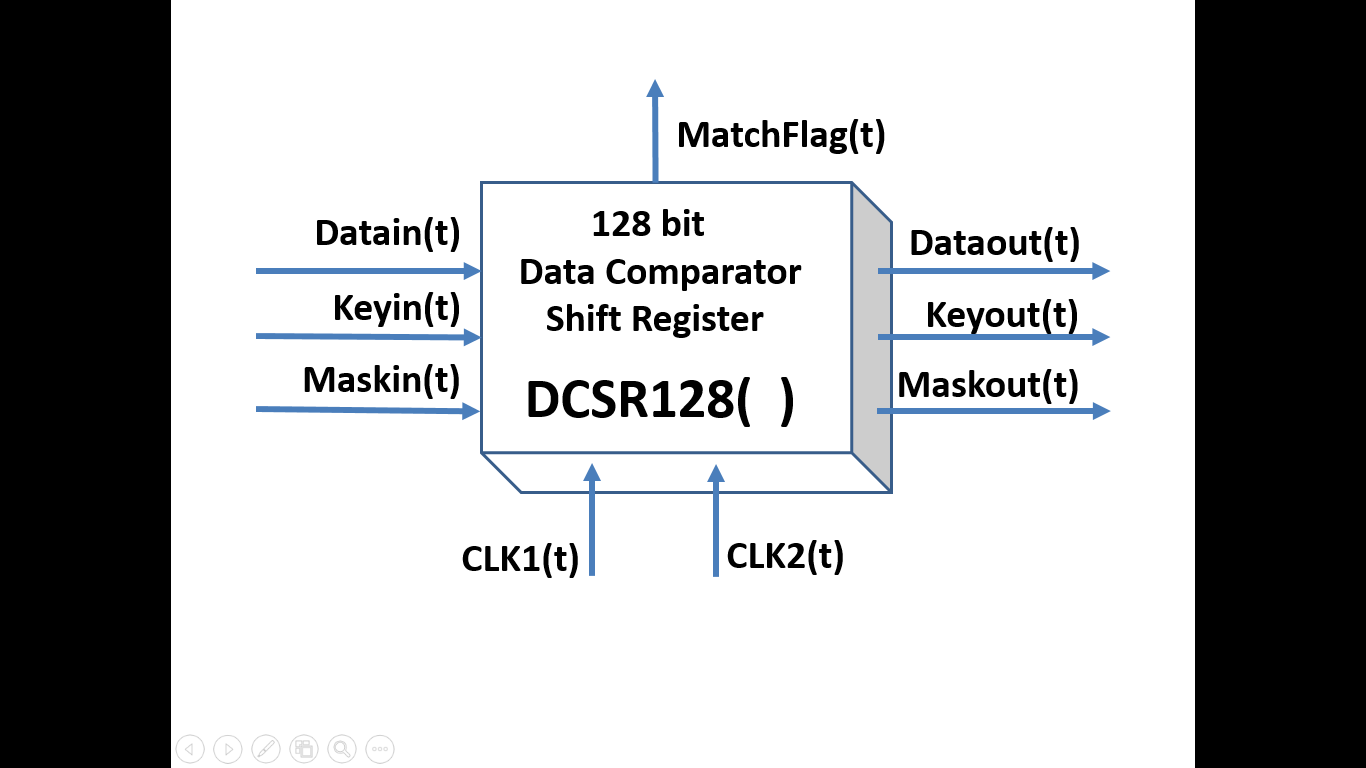 128 bit data 比較回路
図 1-6-3
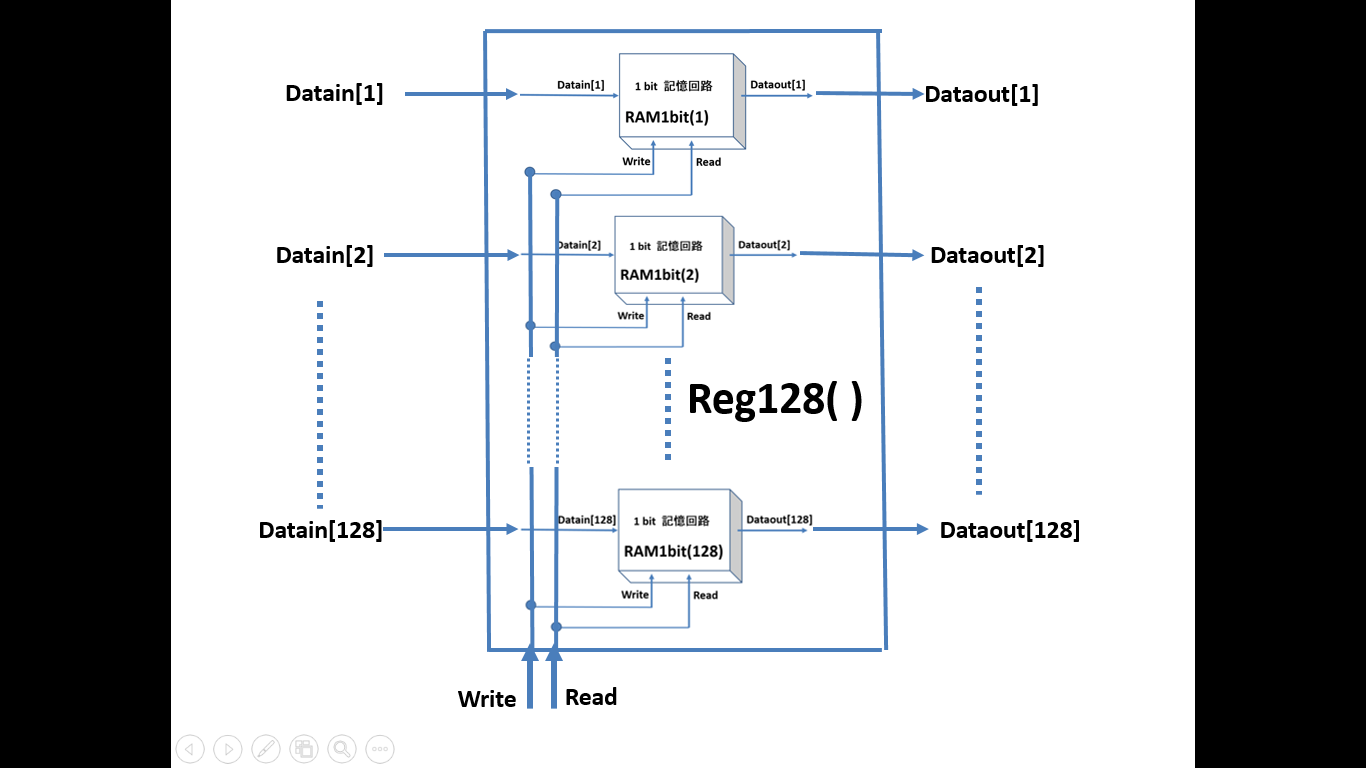 Latch 型 128 bit Register回路　Reg128( )回路の全体図
図 1-6-4
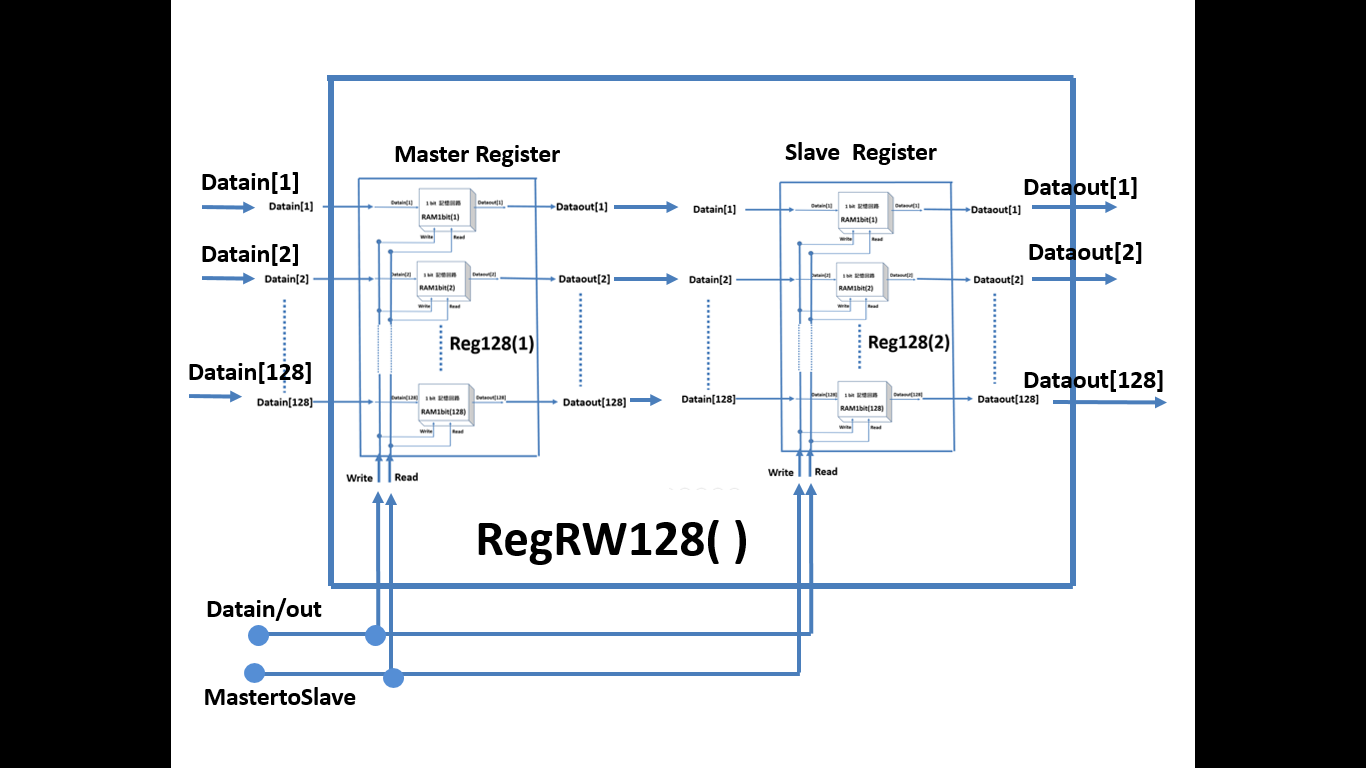 同時読み書き可能な　RegRW128 ( ) 回路
図 1-6-5
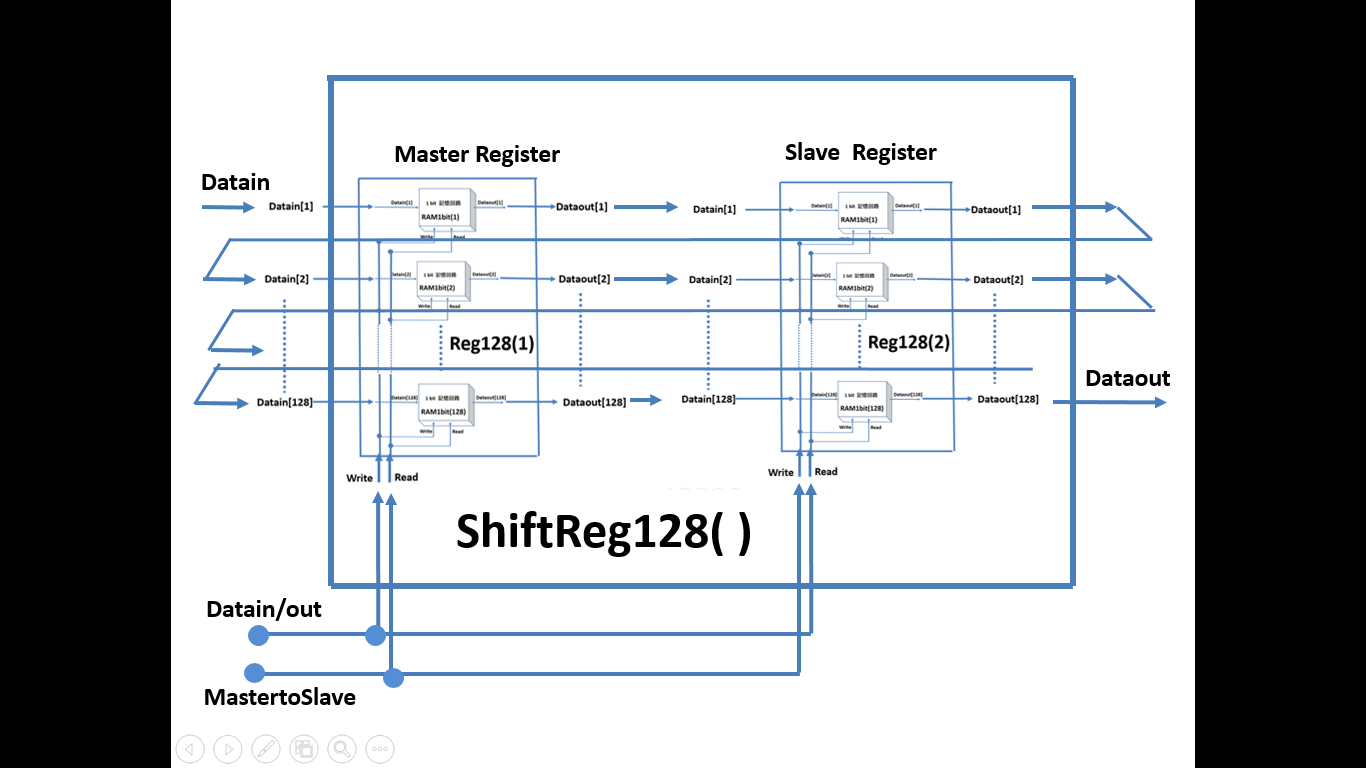 Latch型記憶回路で構成した128 bit Shift Register
図 1-6-6
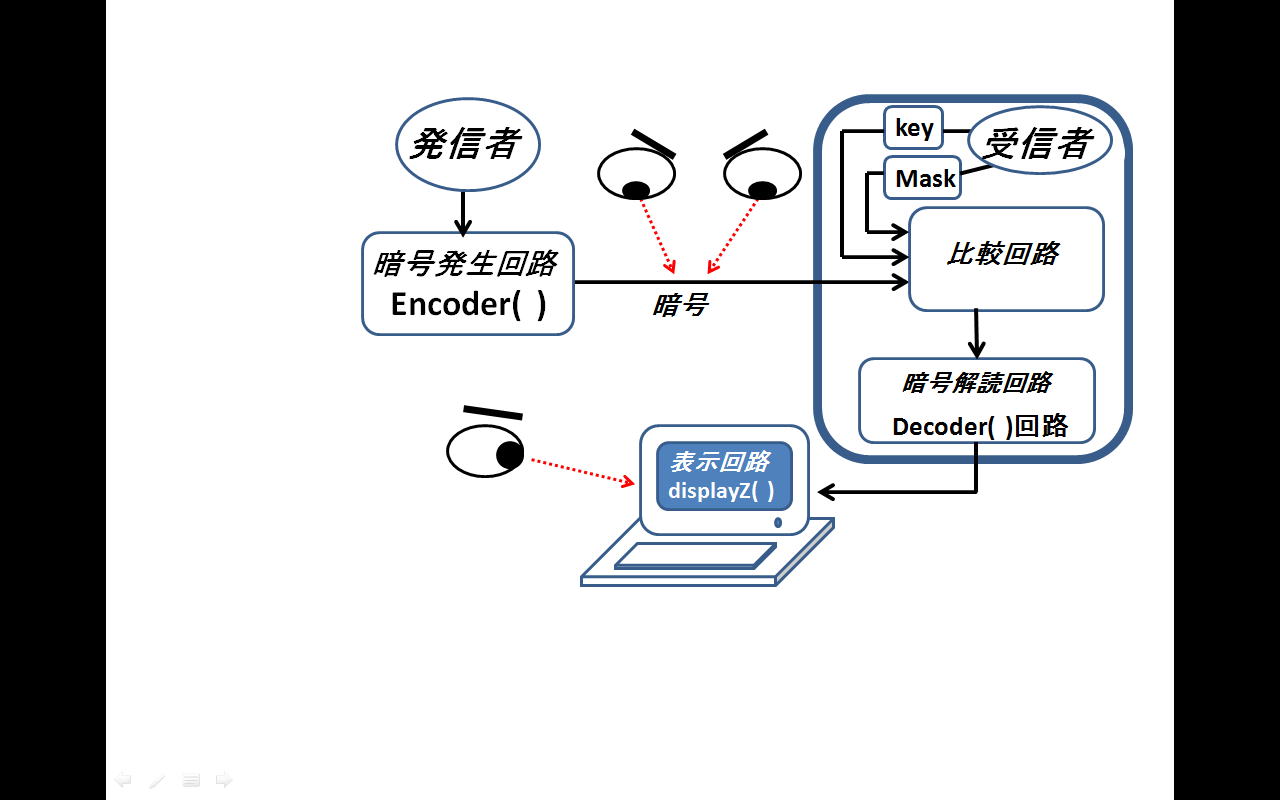 暗号の自動解読装置のイメージ図
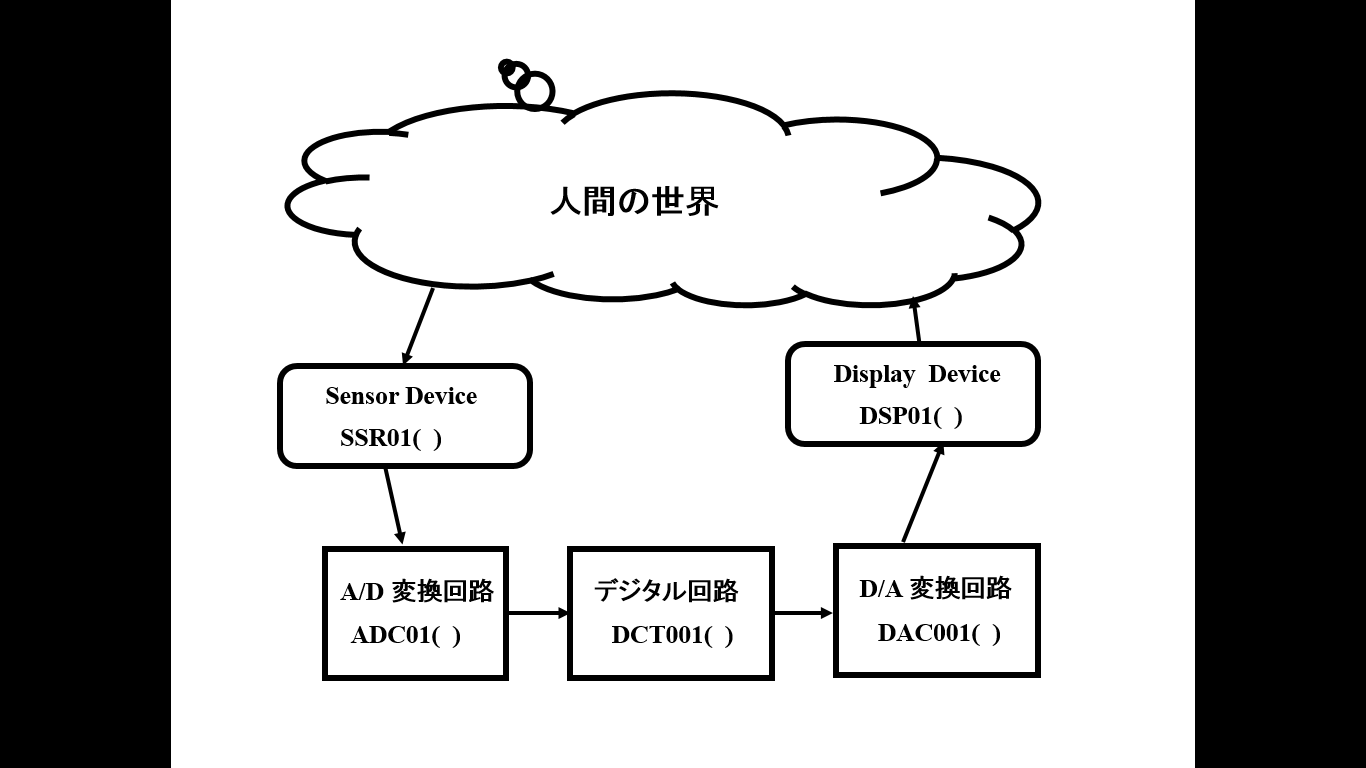 図 1-6-7
デジタル回路が持つ情報伝達の使命
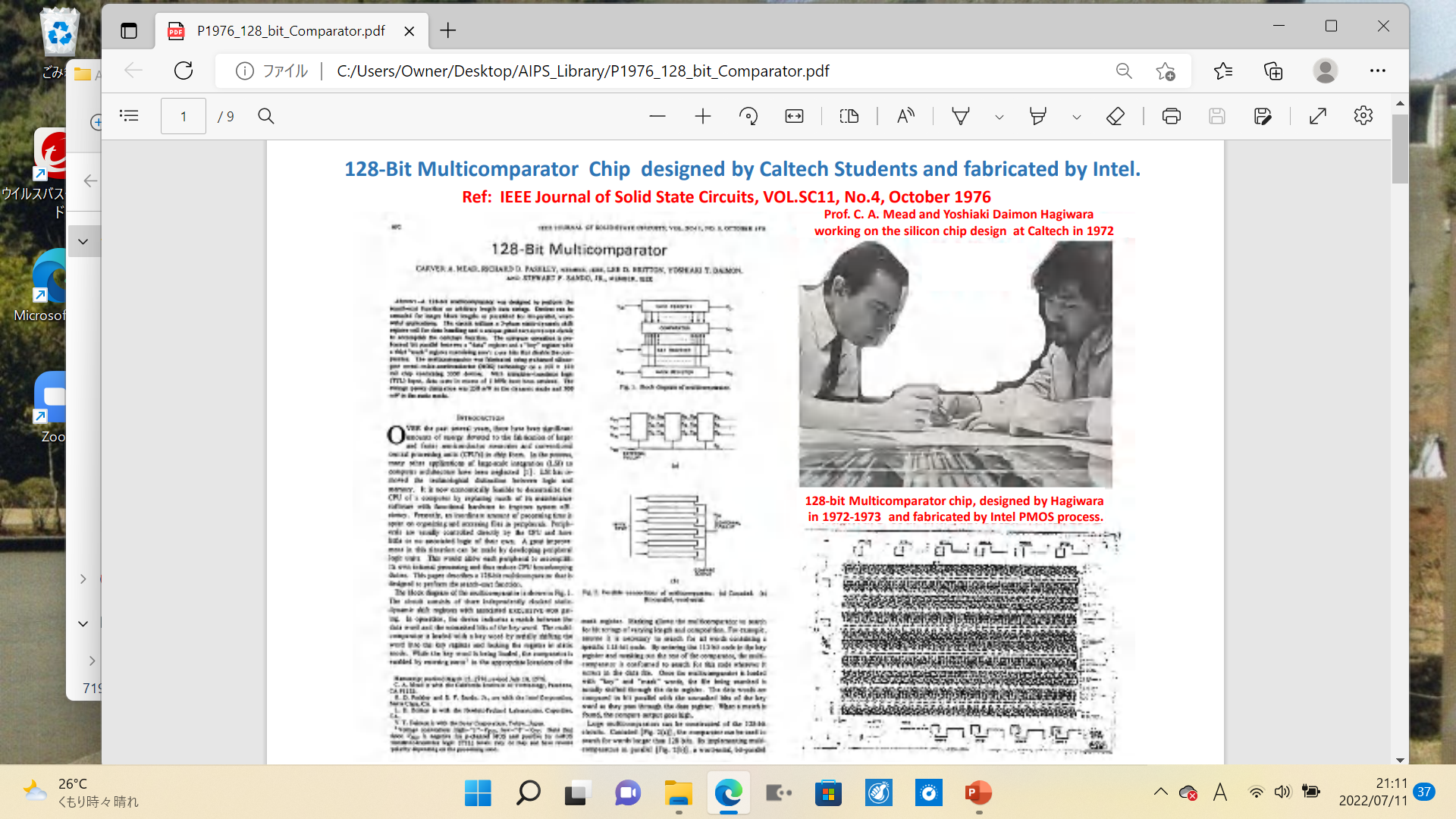 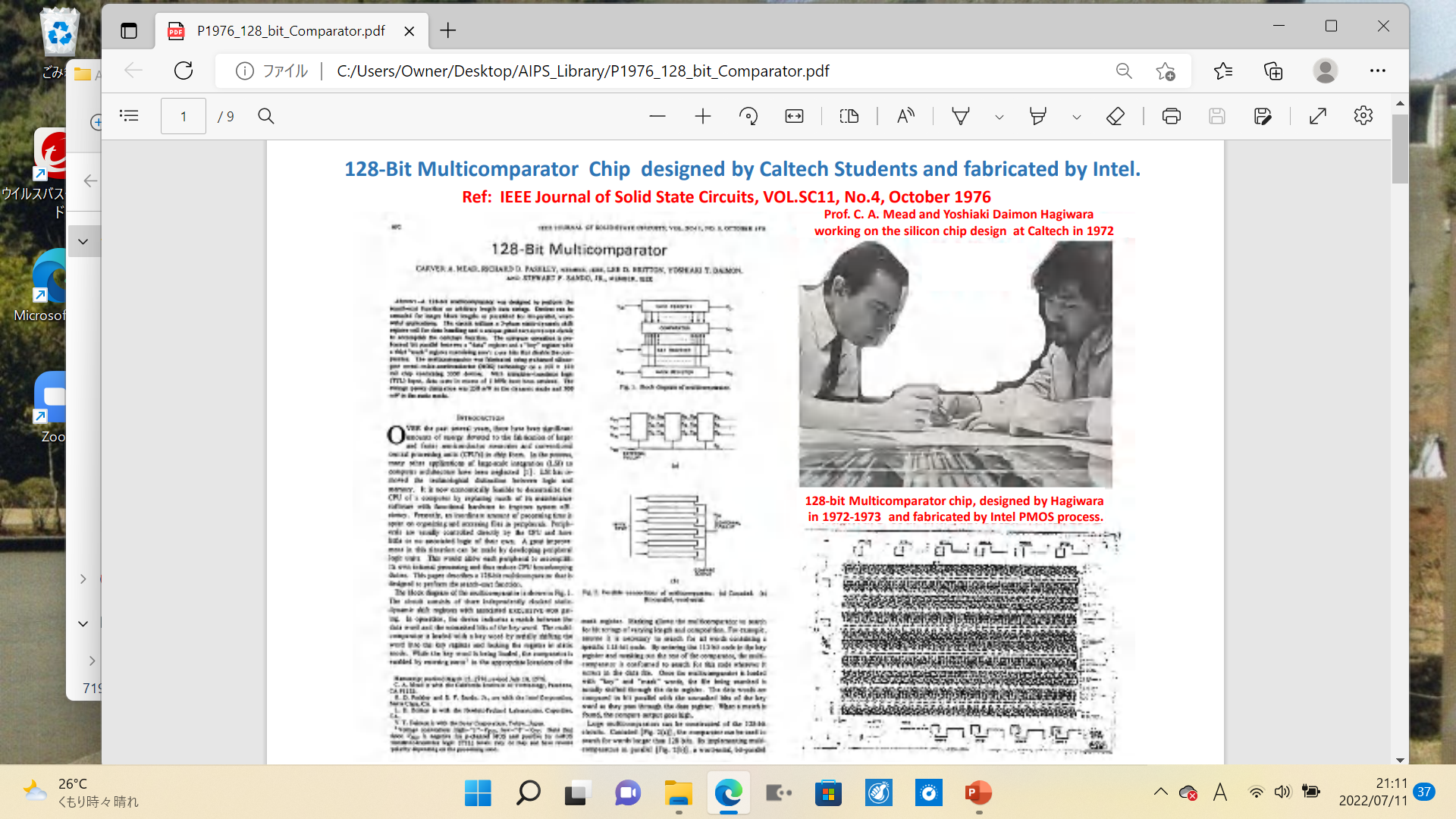 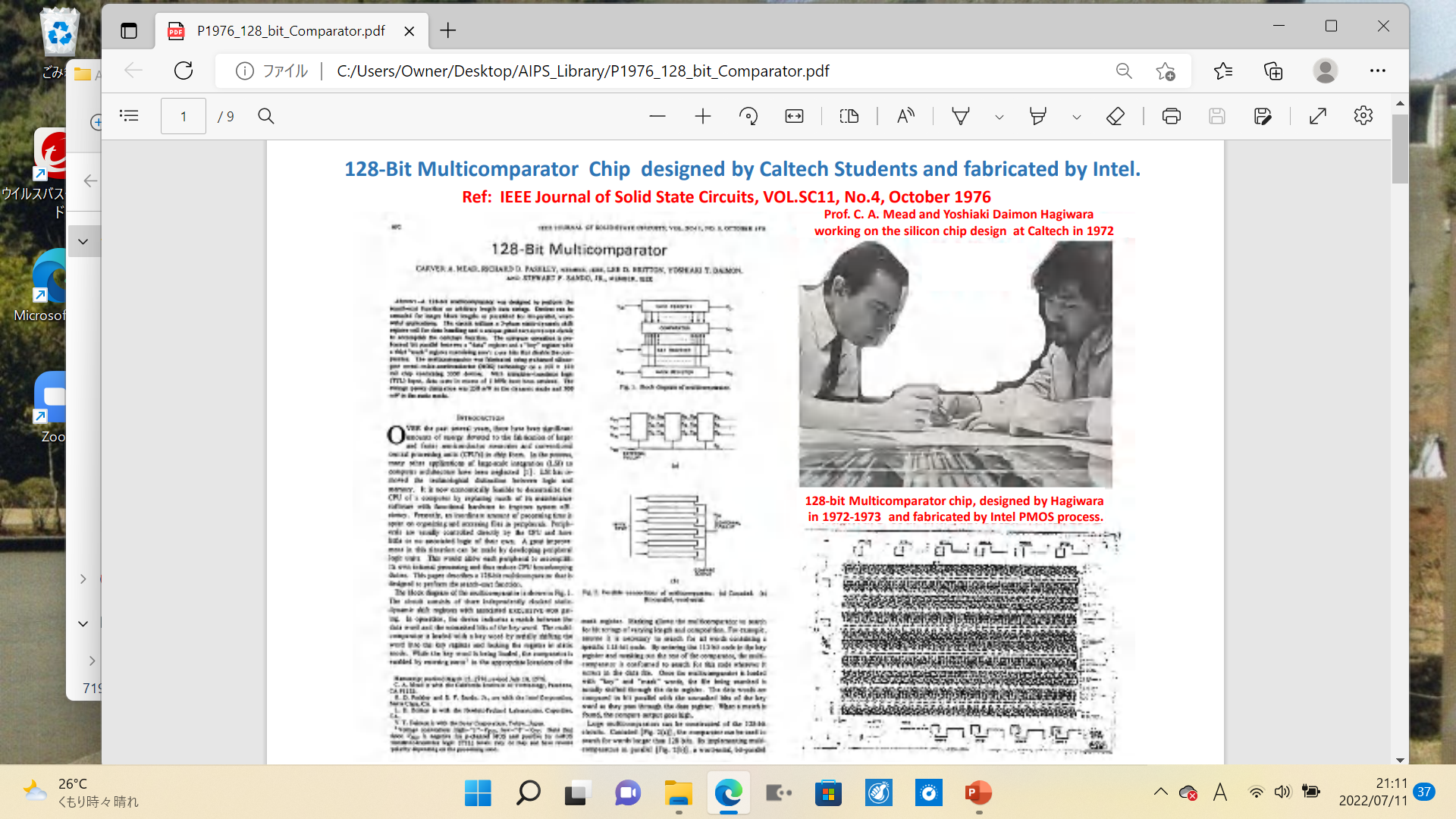 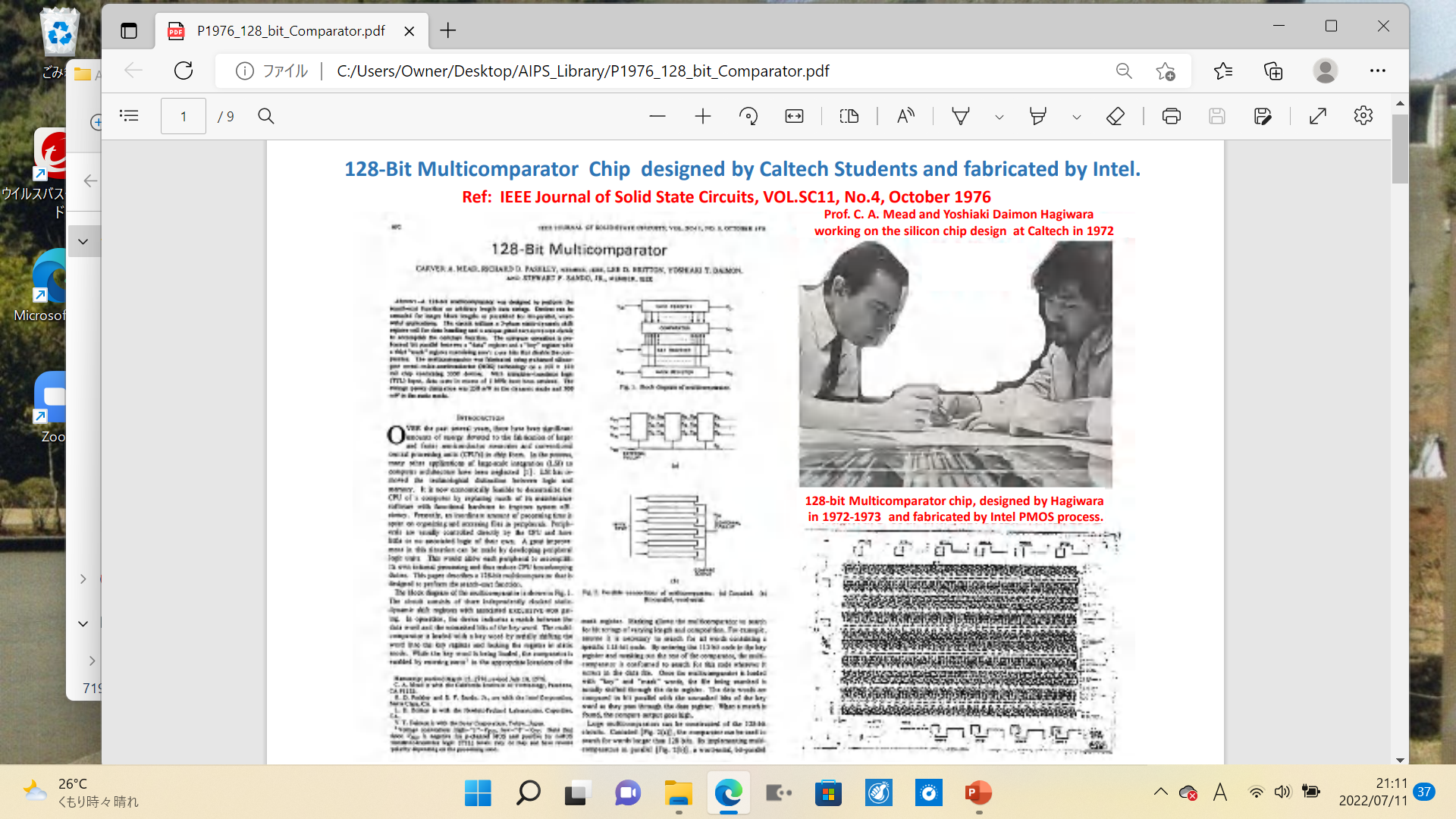 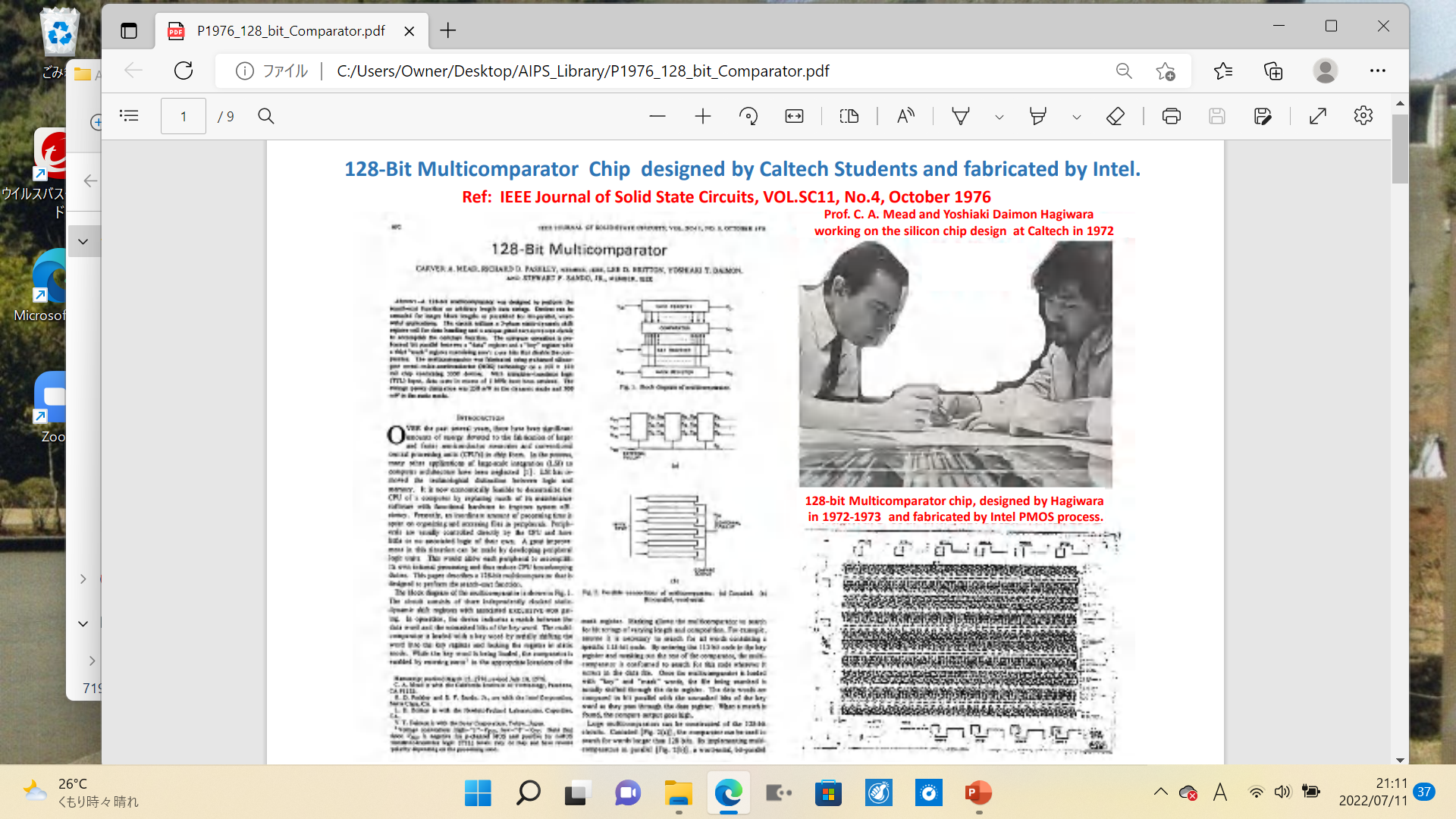 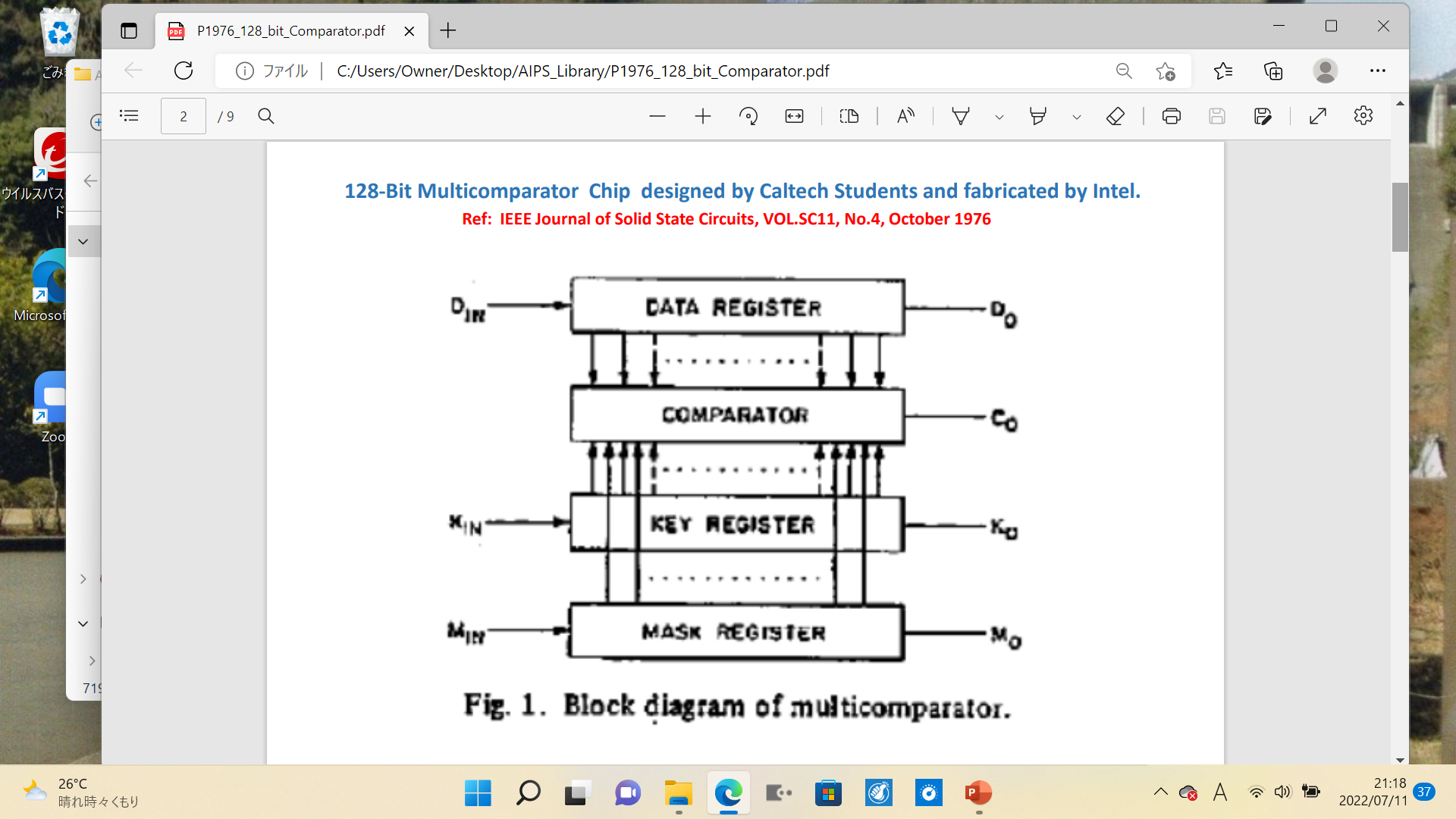 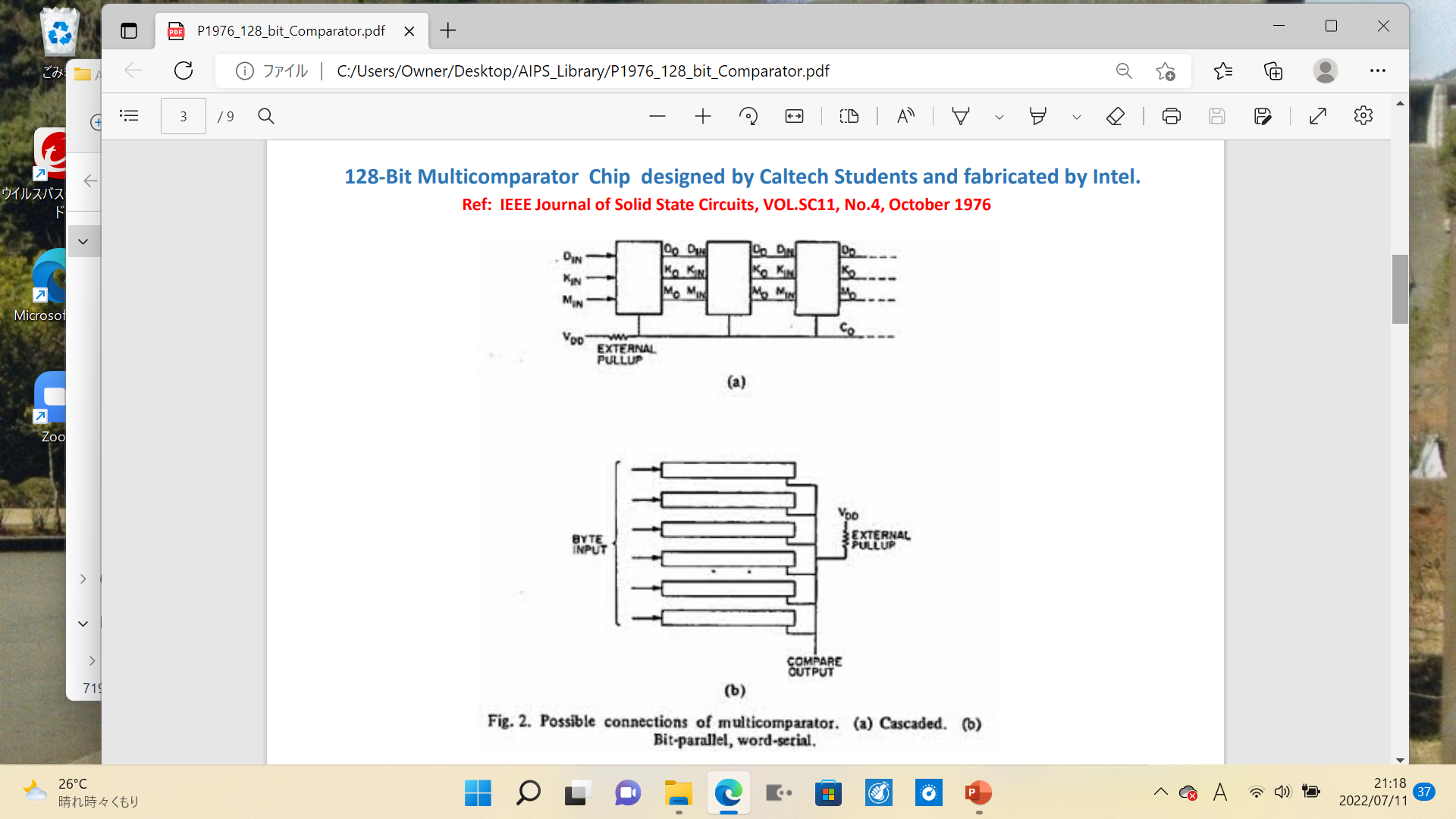 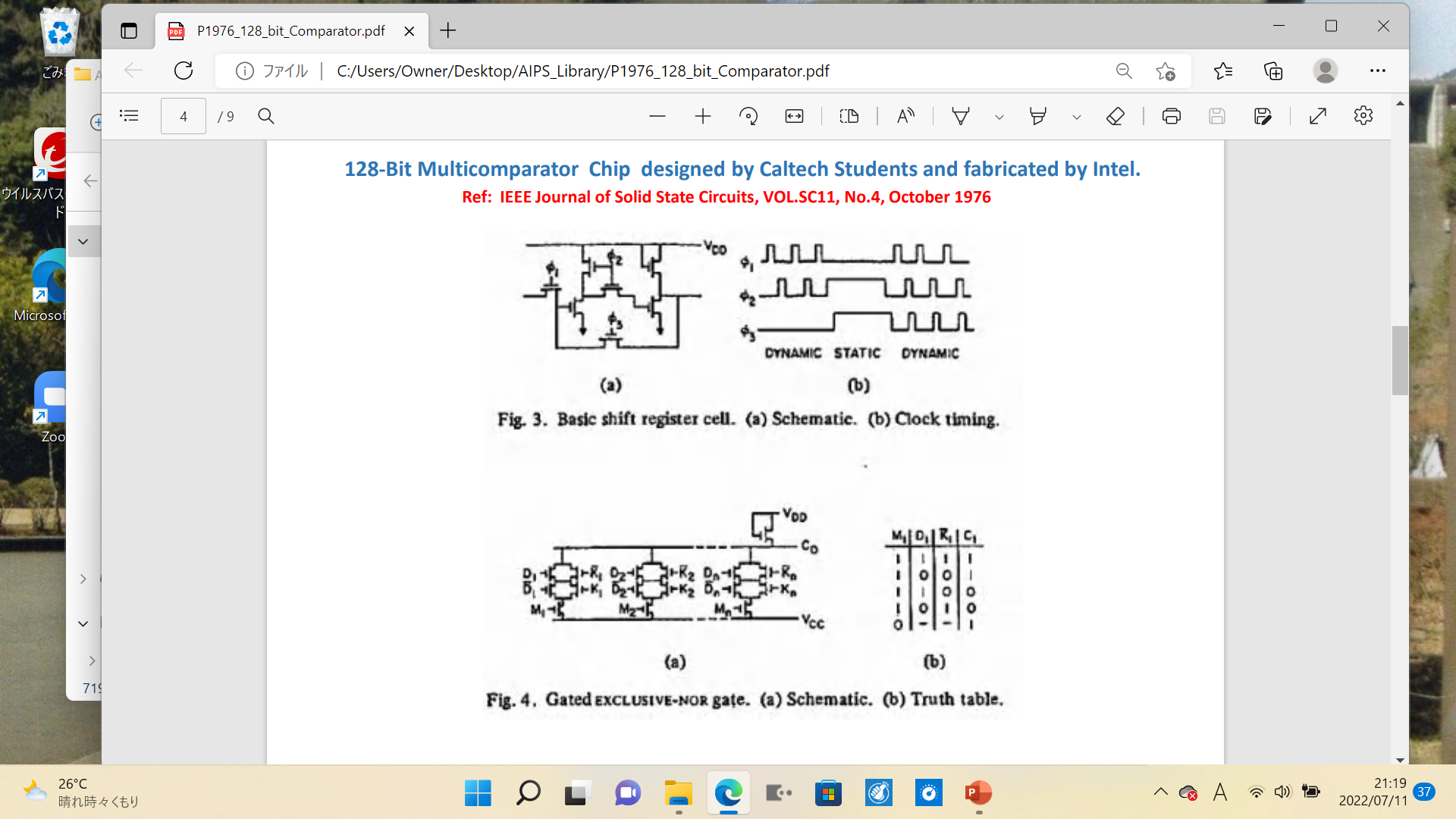 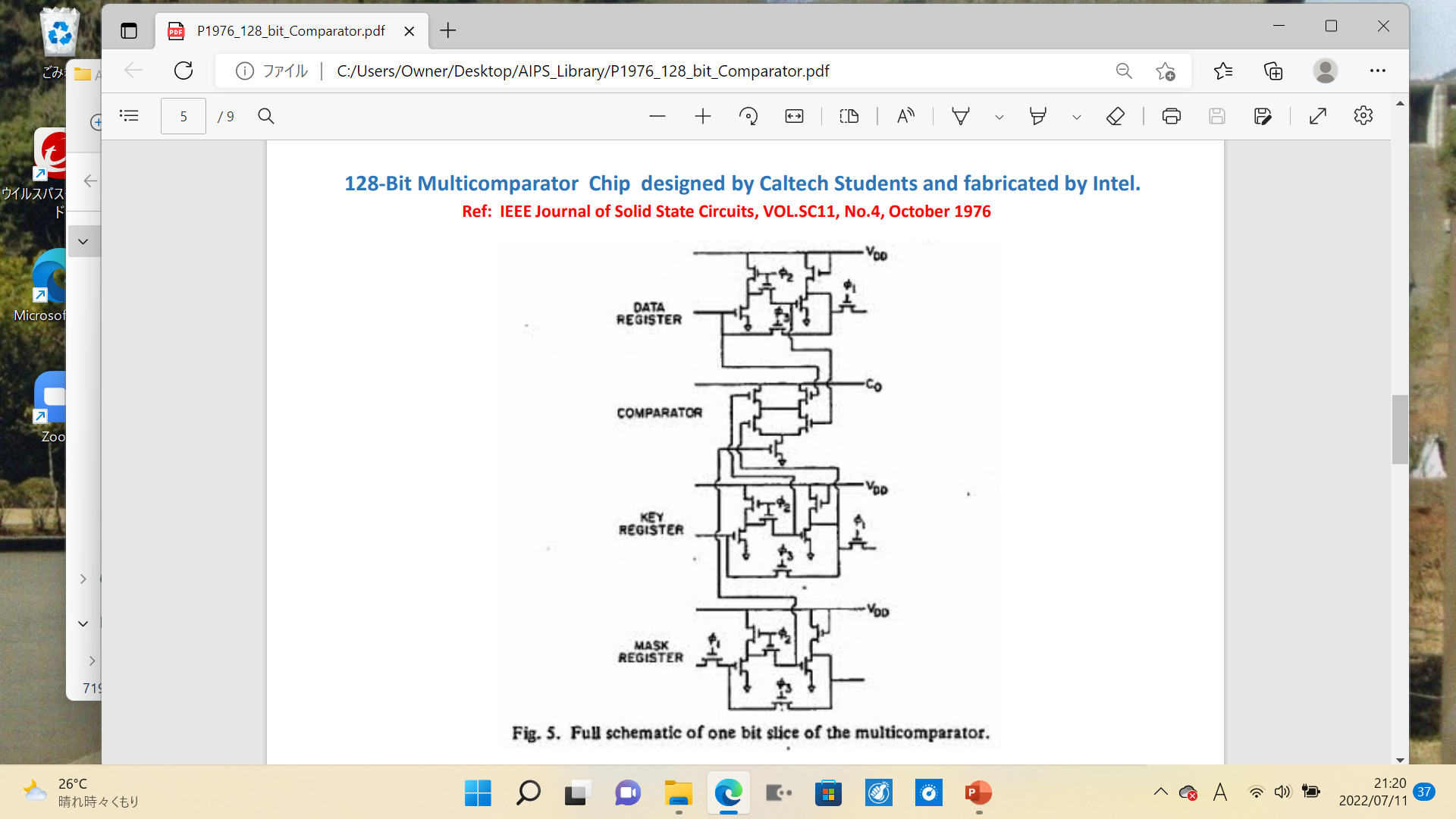 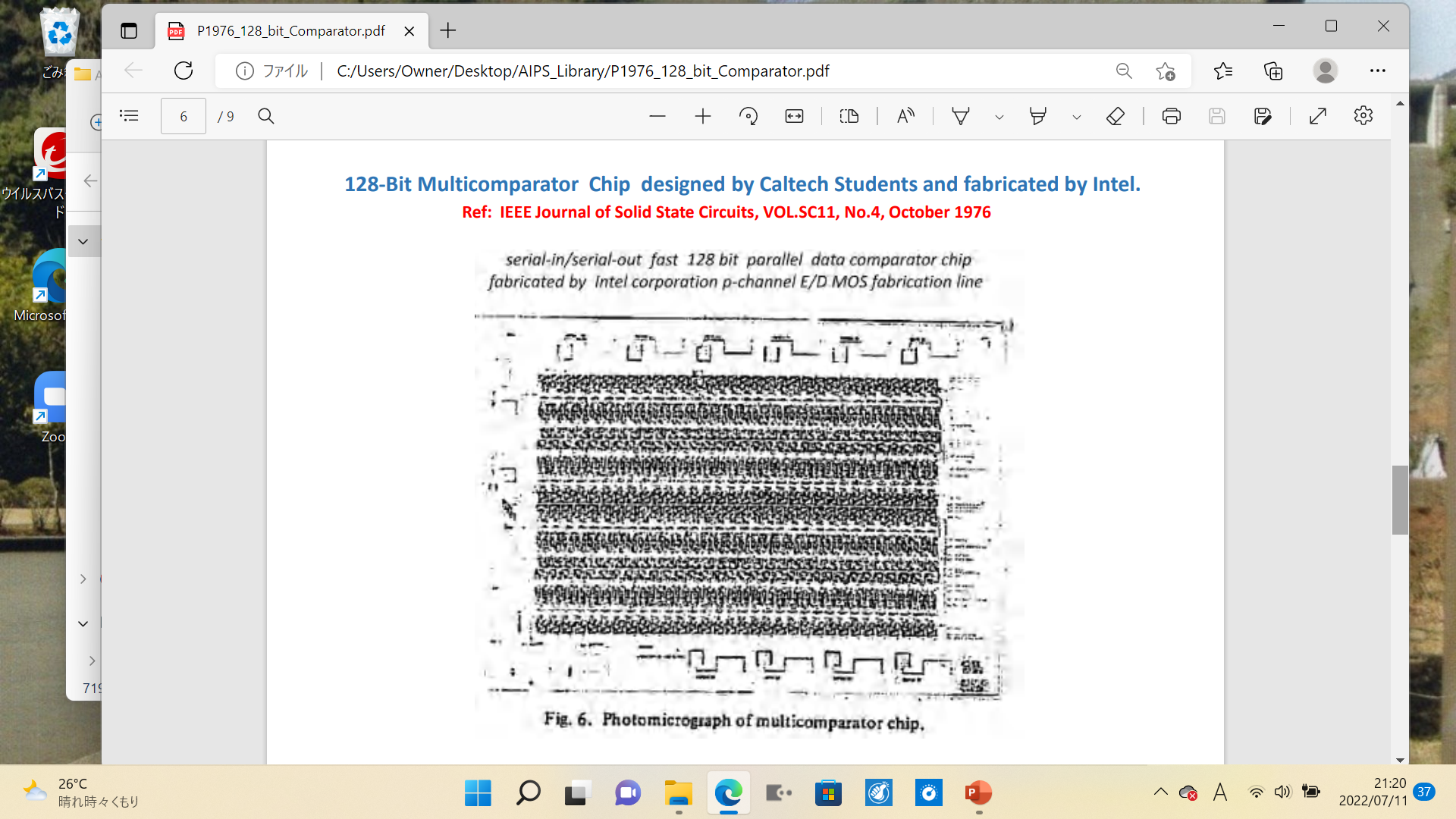 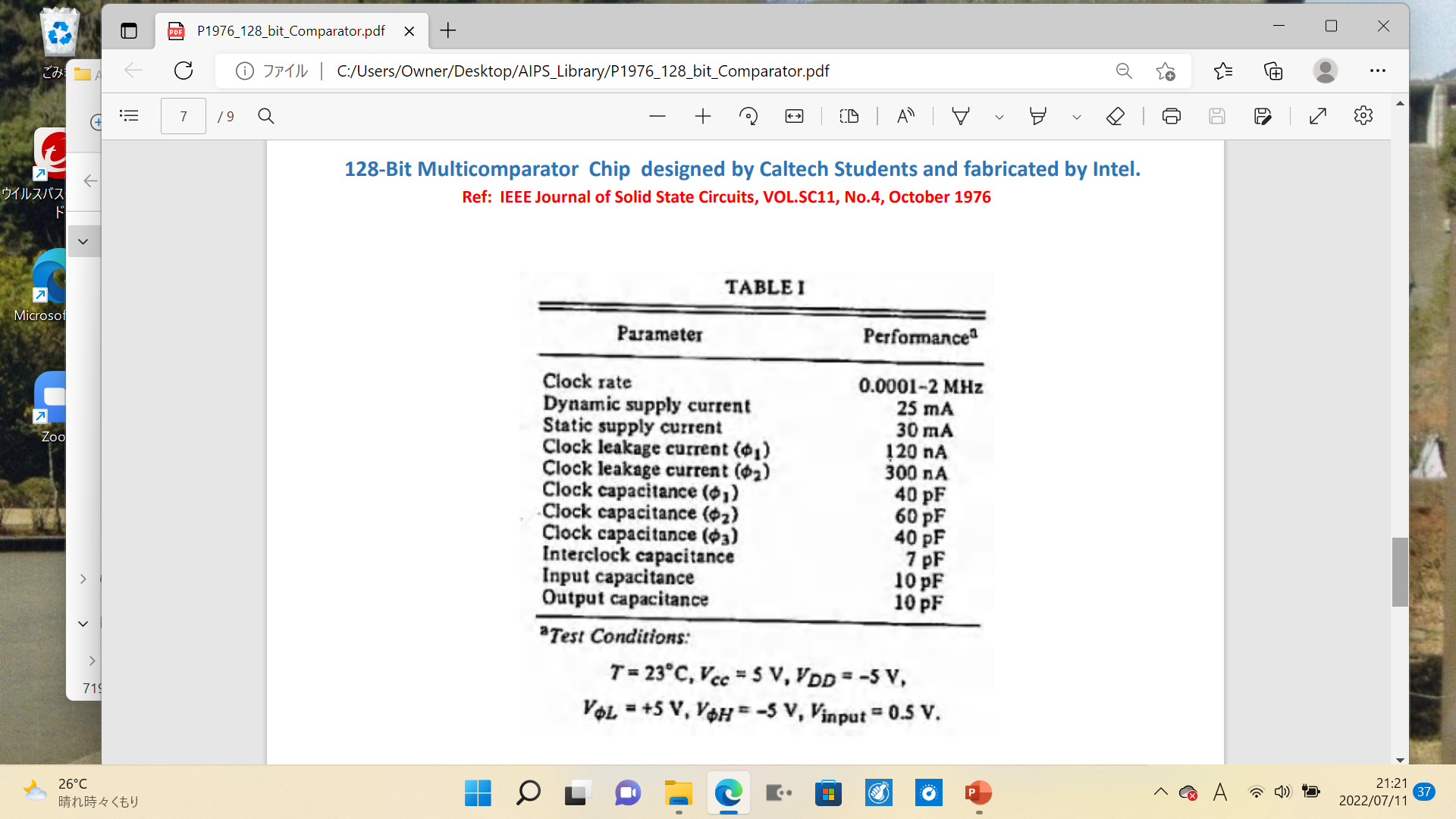 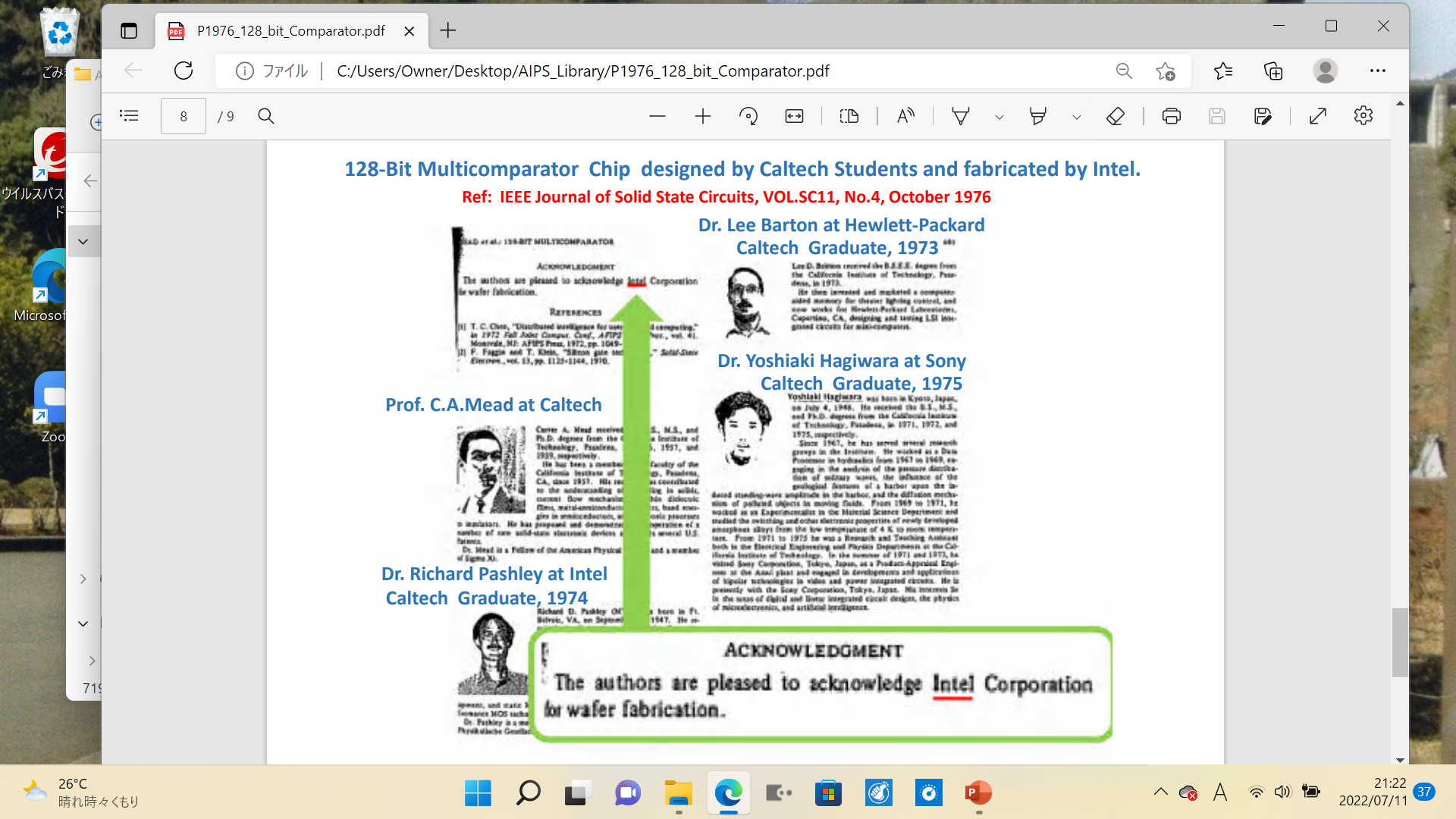 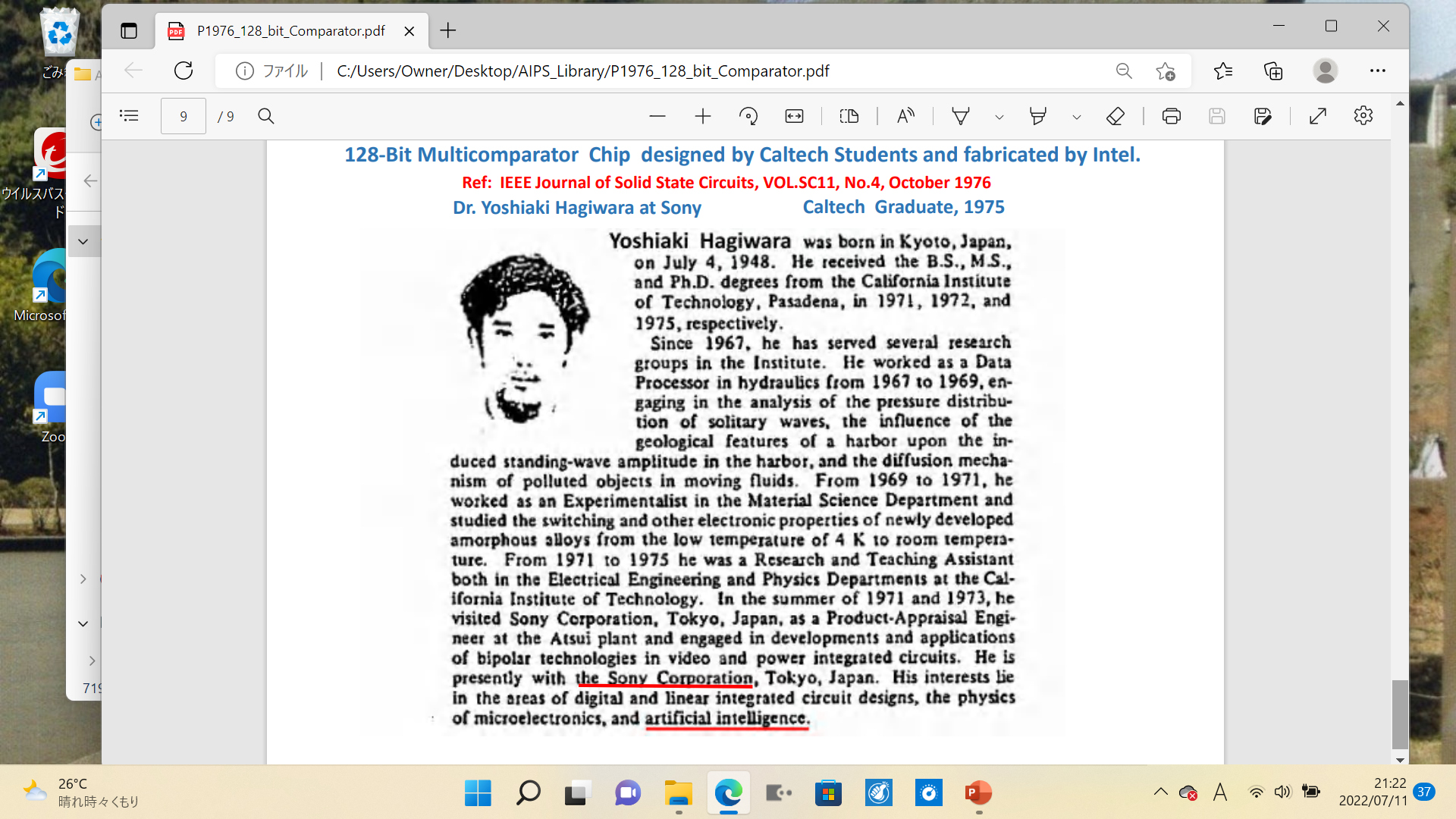 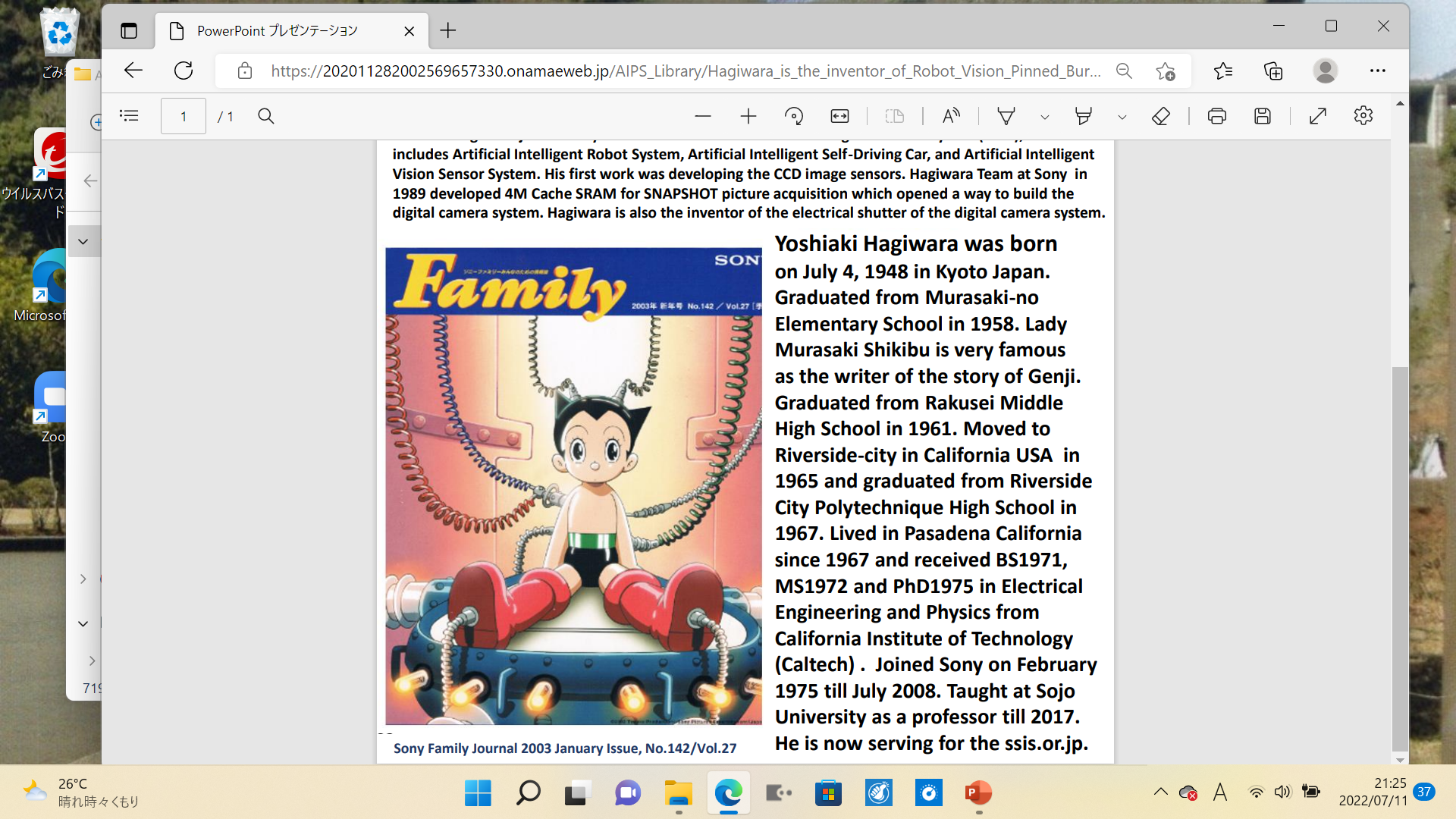 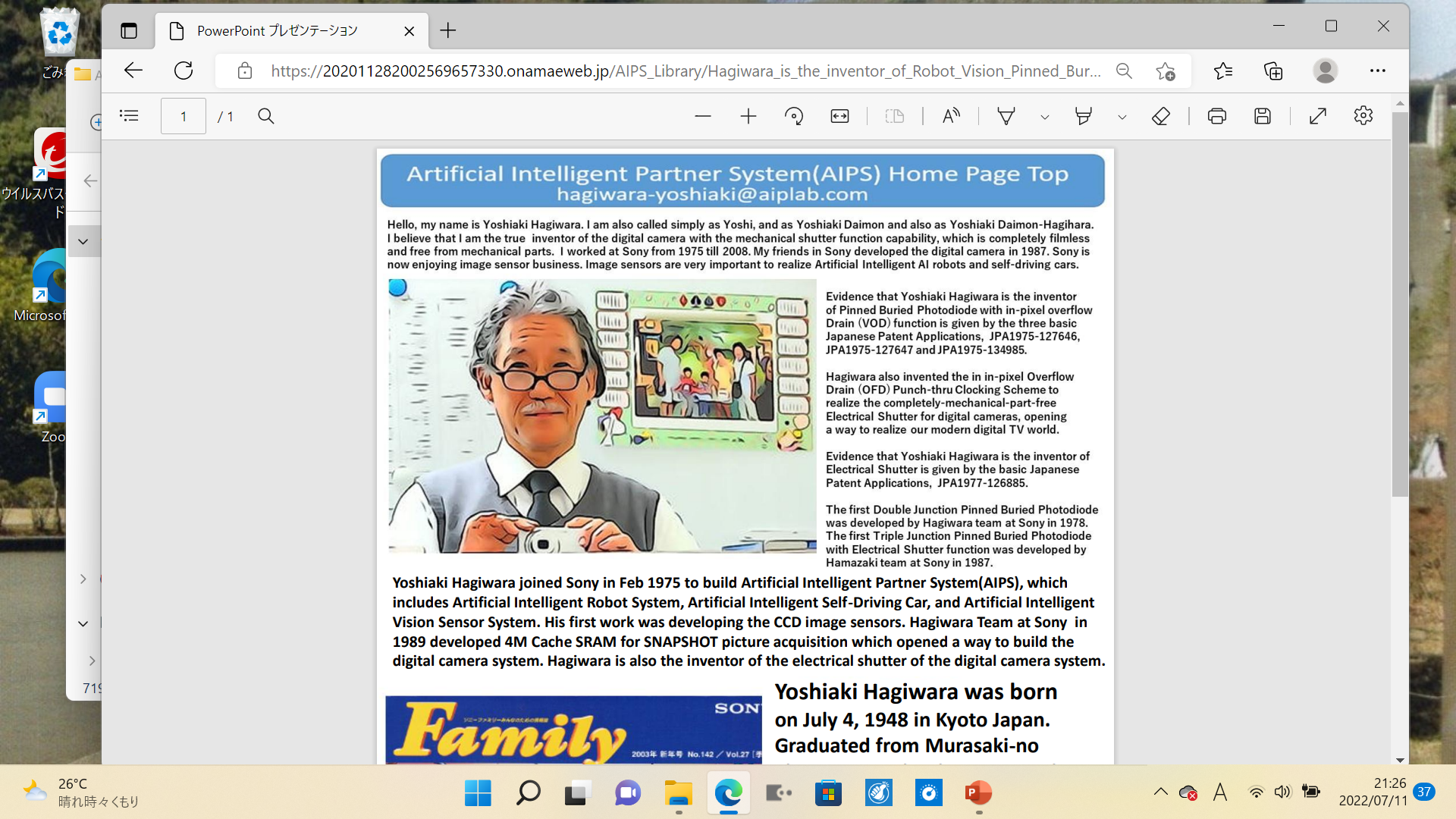 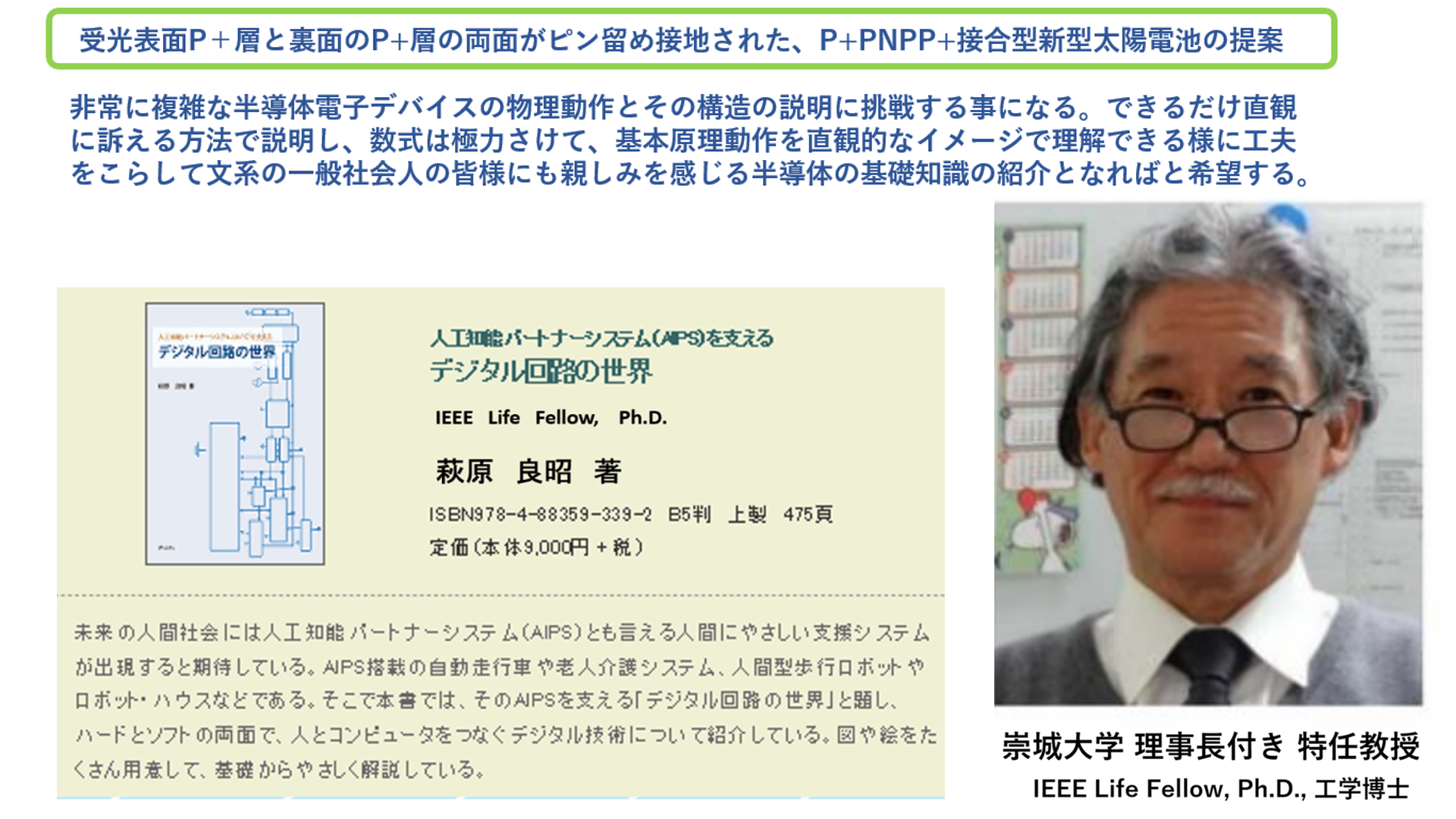 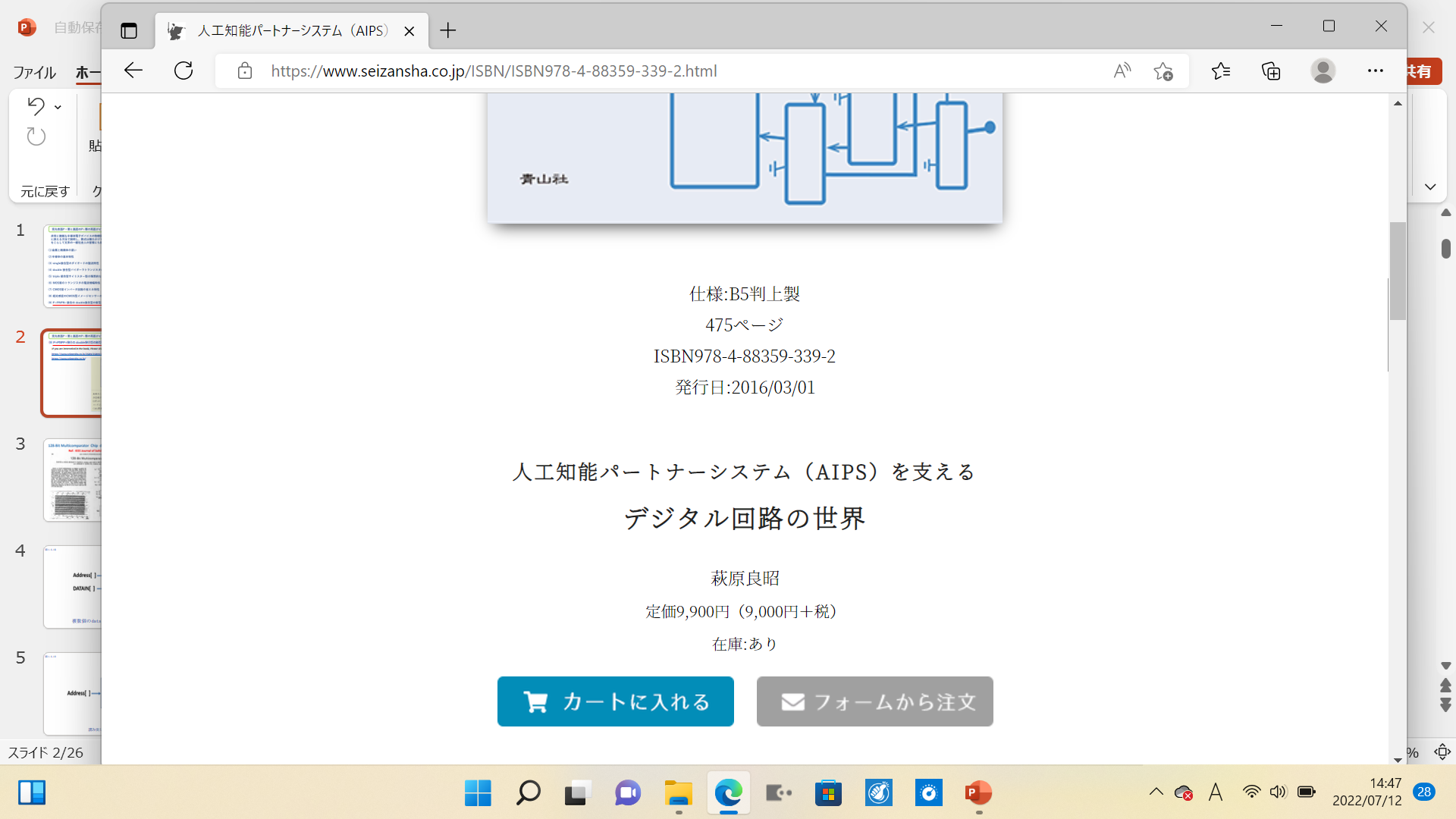 (7) CMOS型インバータ回路の省エネ特性
詳細は青山社出版の人工知能パートナーシステム(AIPS)を支える「デジタル回路の世界」に記載。https://www.seizansha.co.jp/ISBN/ISBN978-4-88359-339-2.htmlhttps://www.seizansha.co.jp/
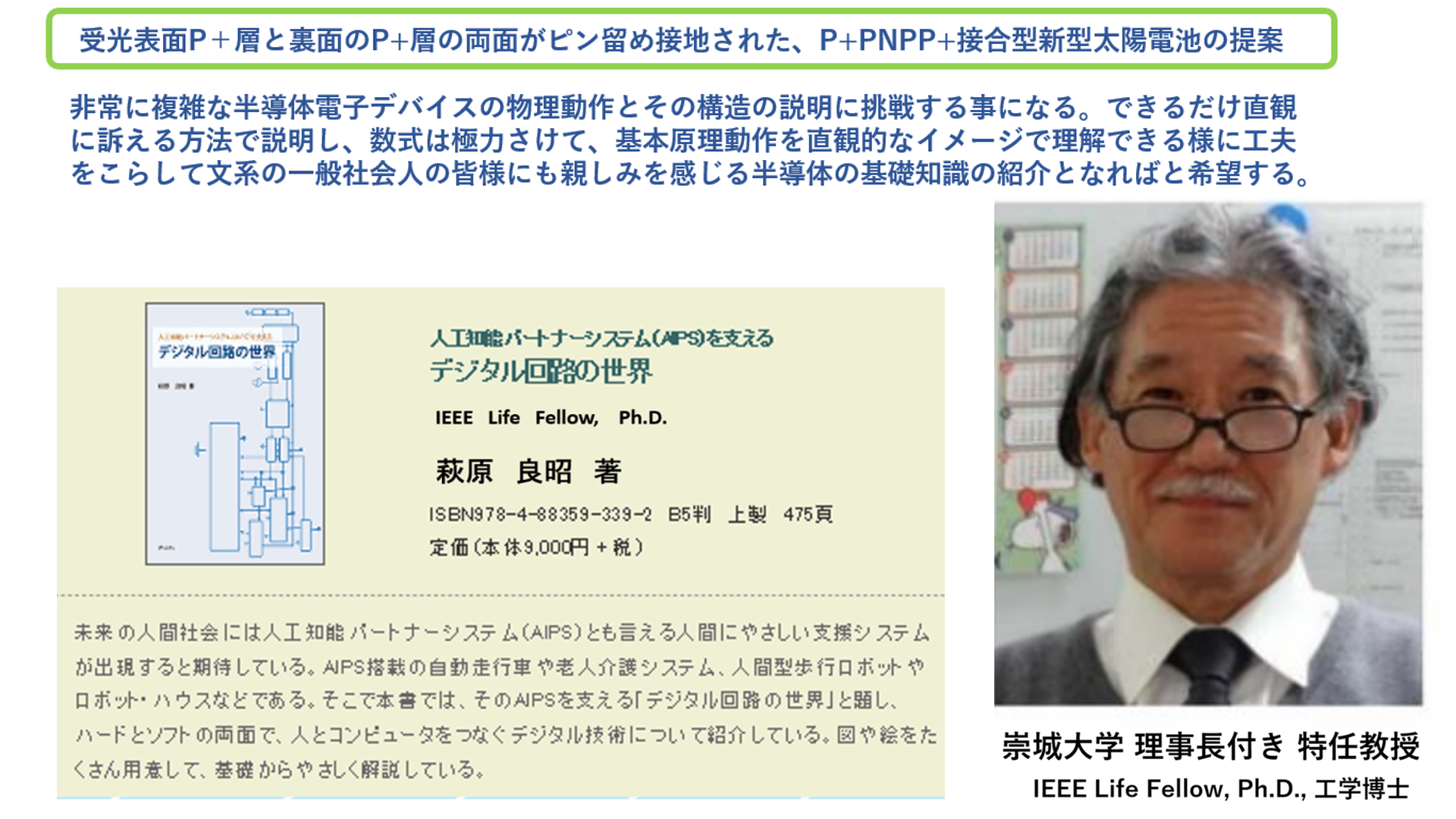 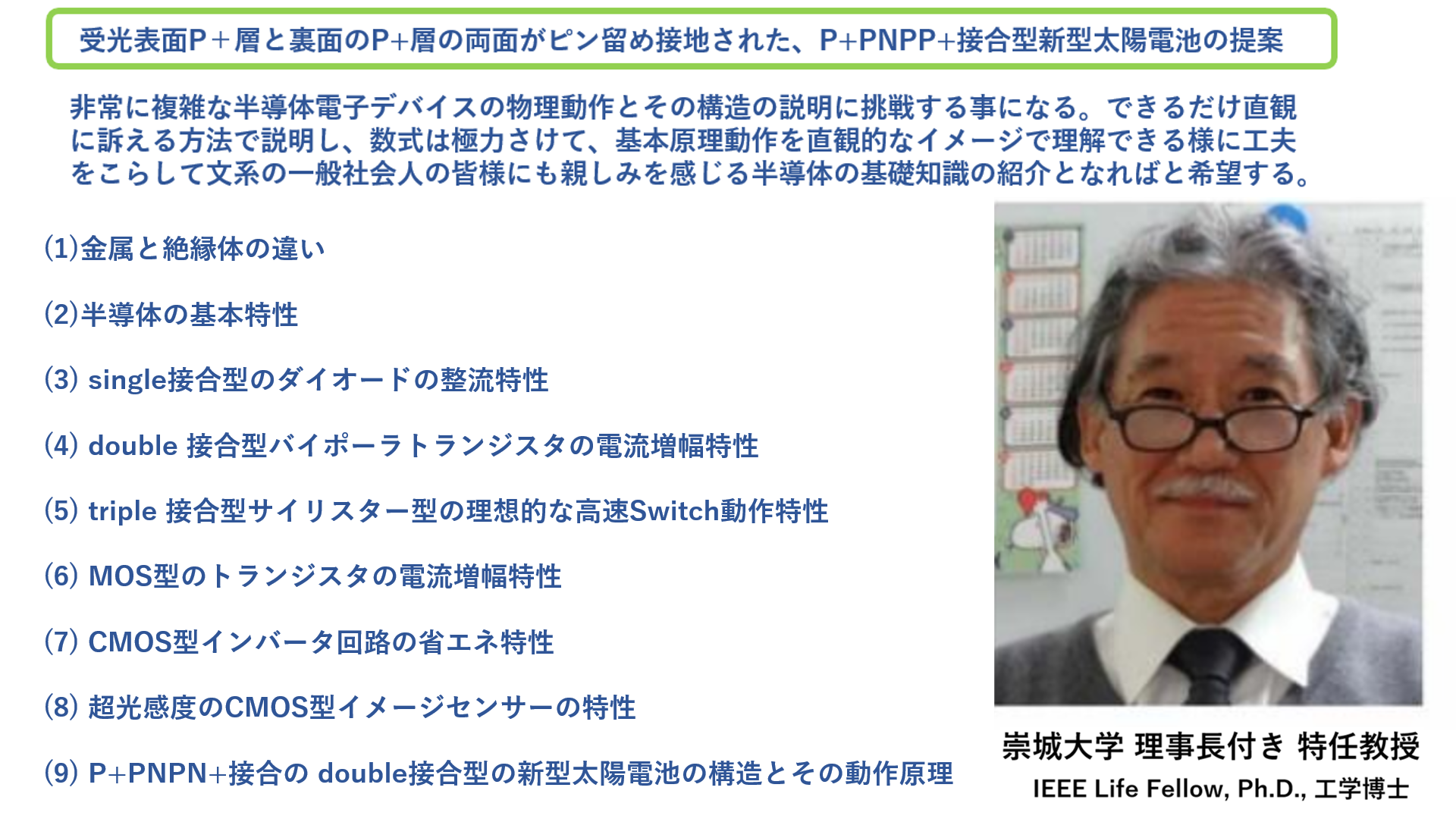 Thank You !